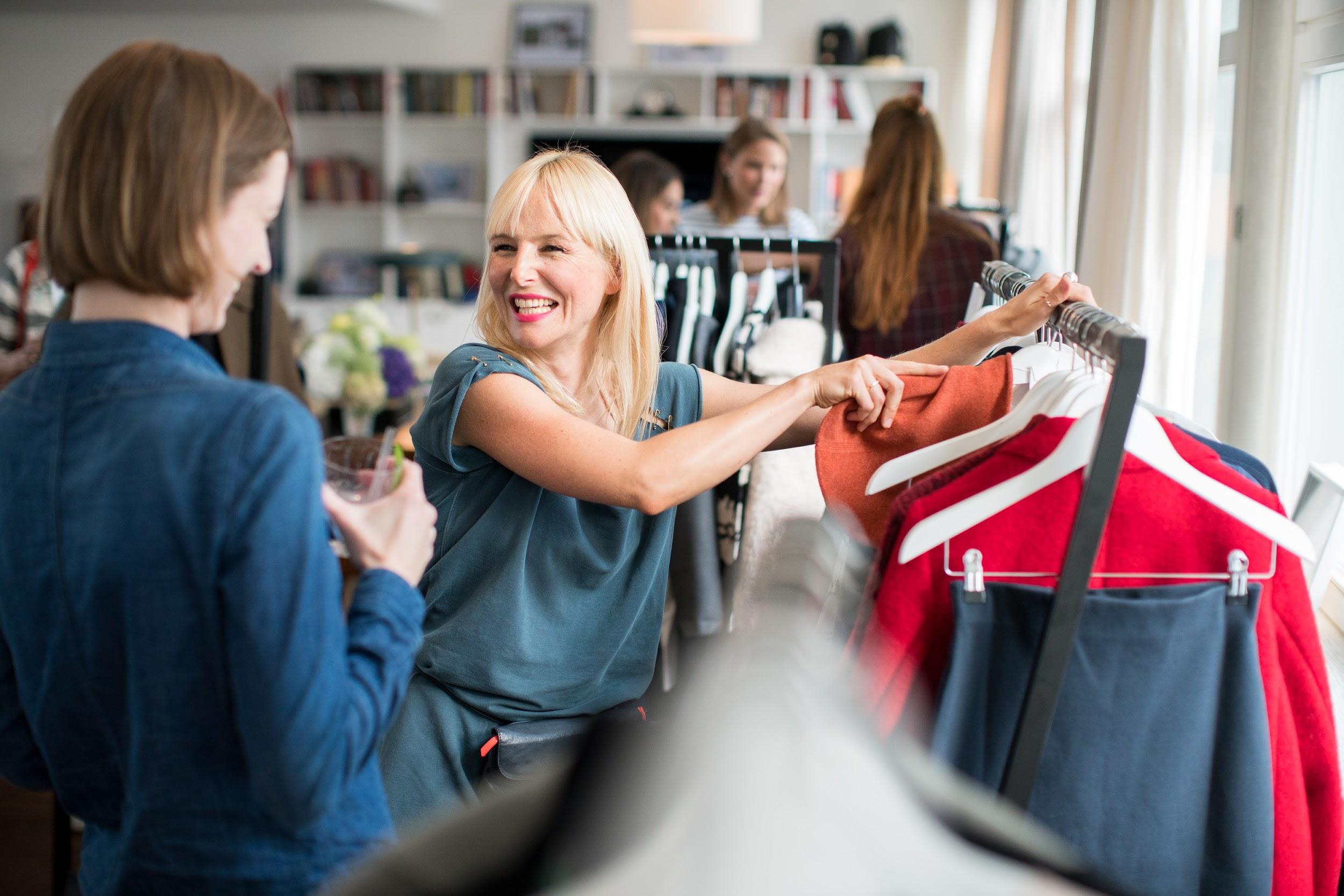 Content Validation
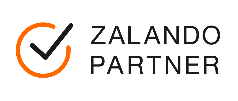 Zalando content validations are provided as a one time service as a convenience to the partner prior to Integration. During integration and throughout live business trading, partners are expected to fully adhere to the Zalando Image and Content Guidelines without exceptions.
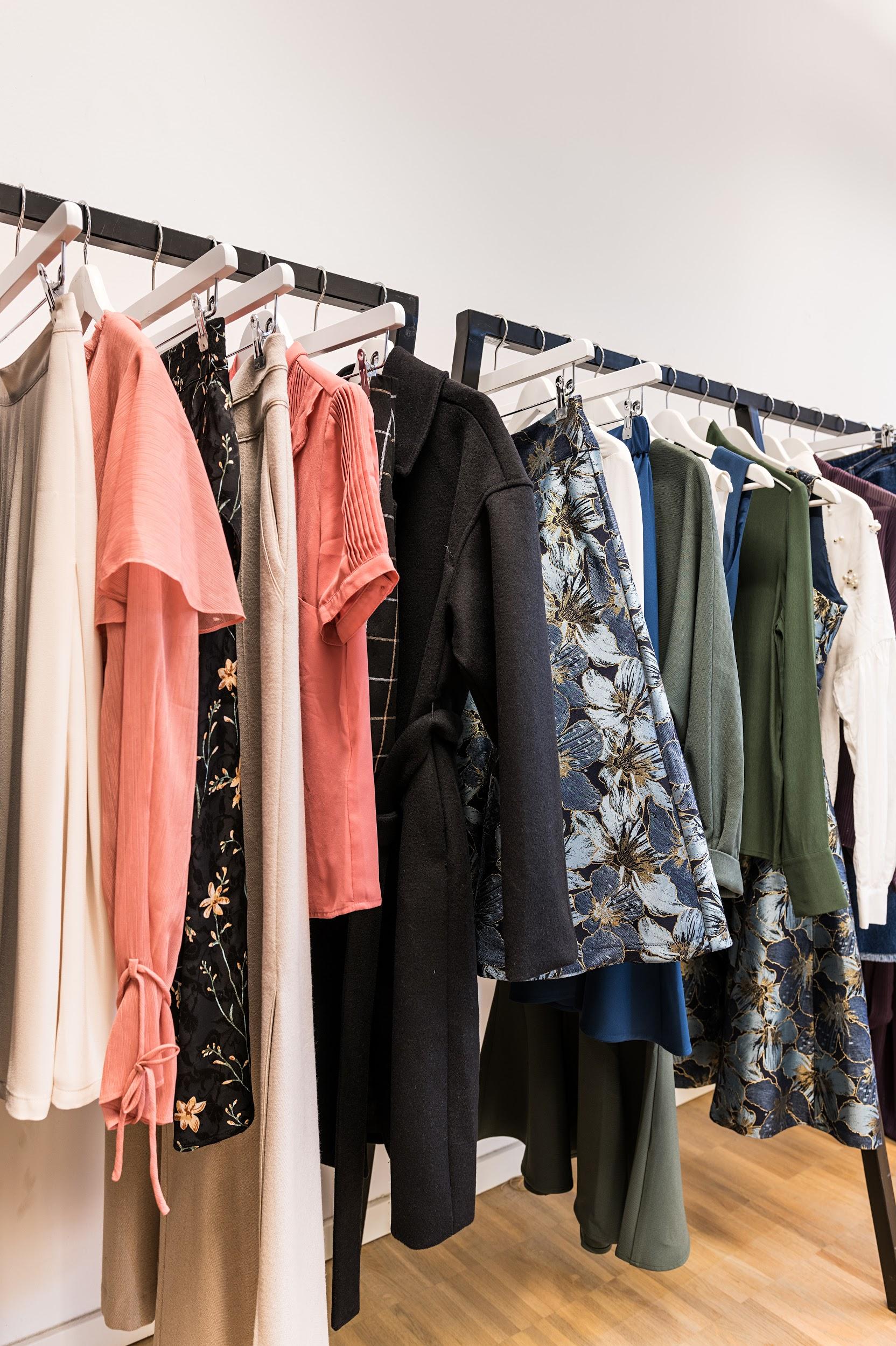 SETS & MULTI PACKS
SHOES
JEWELLERIES
BAGS & LUGGAGE
ACCESSORIES
ELECTRONICS
TOYS
BEAUTY
OTHER
Content
ETHICAL SOURCING STANDARDS
GENERAL REQUIREMENTS
MINIMUM REQUIREMENTS
HOW TO
WOMEN
MATERNITY
MEN
KIDS
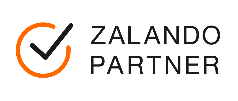 ‹#›
ETHICAL SOURCING STANDARDS
All companies of the Zalando Group are committed to trading responsibly. We want our customers to know that the goods we sell and procure have been produced in an ethical, safe and environmentally conscious manner. 

Further, we want the images portrayed in our assortment to consider social and ethical values. Complementary to our Code of Conduct for Business Partners, our Ethical Sourcing Standards define which commodities are excluded from sourcing, or will be excluded in the future due to their form of production, materials or thematic depictions. 

THE STANDARDS COVER THREE MAIN AREAS: 

Animal welfare and biodiversity policy 
Responsible marketing policy 
Prohibited activities policy 

These standards apply to all our business partners, including, but not limited to: suppliers, agents, trading companies and service providers (hereinafter “Business Partners”) of Zalando SE and all its subsidiaries (hereinafter “Zalando”). To see the full list of materials and practices in violation of our policies, please follow the link below.
ETHICAL SOURCING STANDARDS
Also consider for kids articles the Safety of Children’s Clothing – Cords & Drawstrings on Children’s Clothing:
EN 14682:2014
ETHICAL SOURCING STANDARDS - EXAMPLES
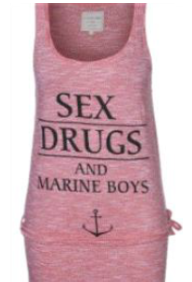 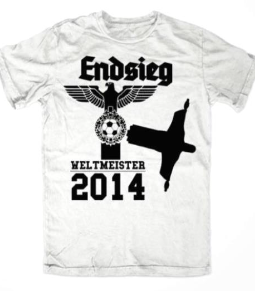 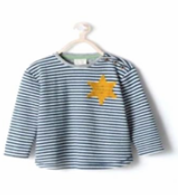 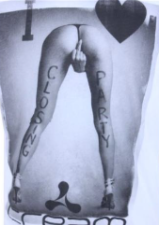 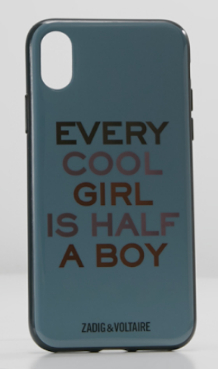 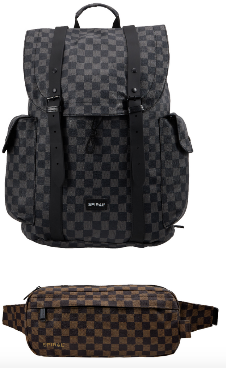 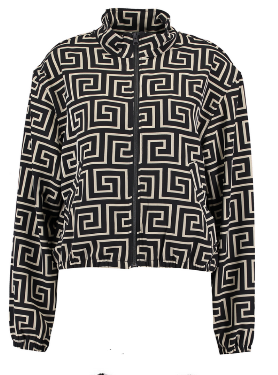 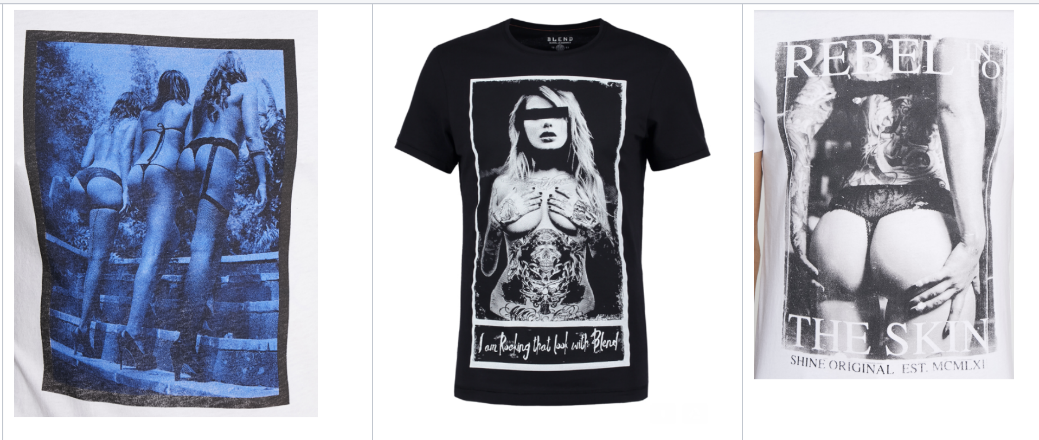 Pornographic prints
Registered designs
Political extreme statements
Discriminatory prints / images
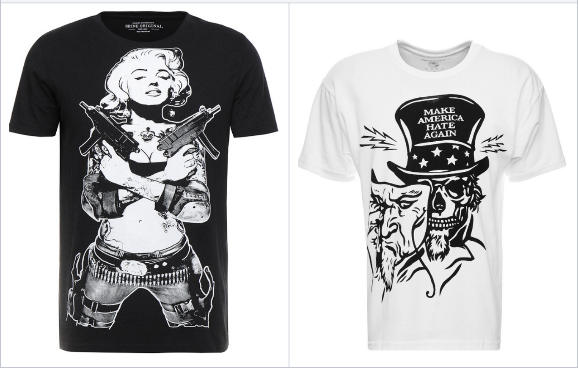 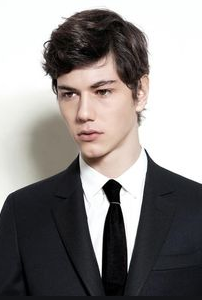 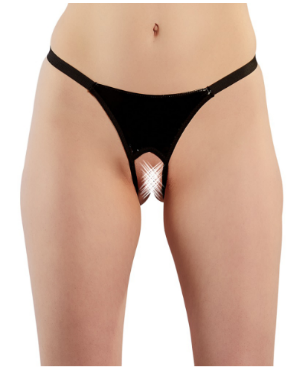 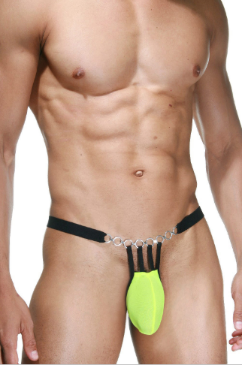 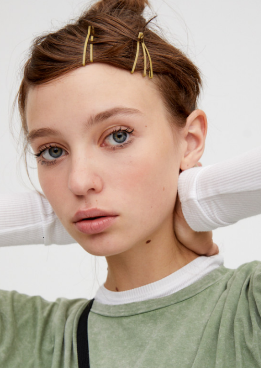 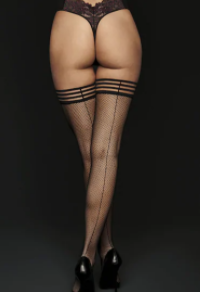 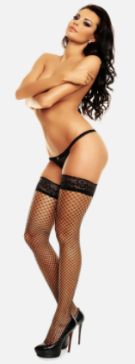 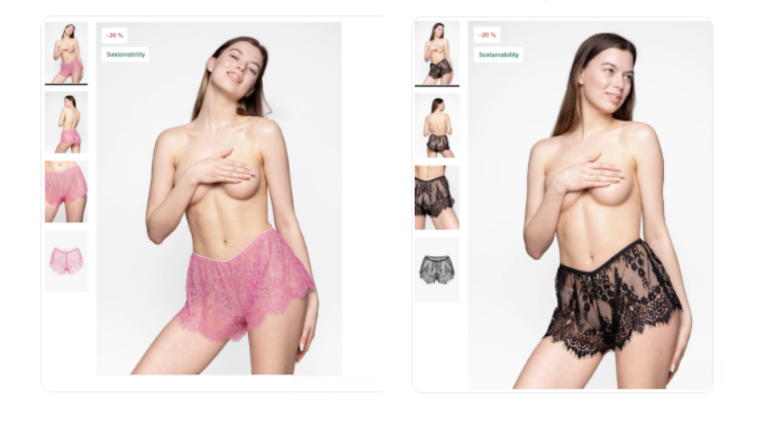 Pornographic assortments
Pornographic images
Violence glorifying
Under-aged models for adult categories
GENERAL IMAGE REQUIREMENTS
TECHNICAL REQUIREMENTS

Aspect ratio (width x height): 1 : 1.44 
Minimum size: 762 x 1100 pixel
Best practice size: 1800 x 2600 pixel
Maximum size: 6000 x 9000 pixel
Image type: JPEG
Colour mode: RGB
Upright format
BACKGROUND REQUIREMENTS

Model images must have a light grey background, use colour CODE: R:241;G:241;B:241
Packshot images must have a white background, use colour CODE: R:255;G:255;B:255
*Zalando adds automatically light grey background to packshots for a consistent shop structure
No disturbing items in the background, edges, plants or chairs
No big colour gradients in the background
PLEASE MAKE SURE YOUR IMAGES MEET THE ZALANDO GUIDELINES LINKED BELOW
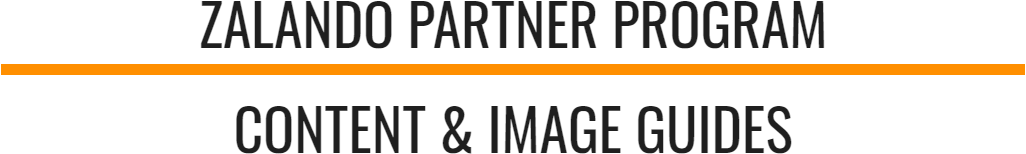 MINIMUM REQUIREMENTS*
For textiles, underwear, beachwear, nightwear.

Model views are not allowed for kids underwear and beachwear.
For bags, accessories, jewellery, headwear, belts, scarves, gloves, etc.

Also for beauty, toys and electronics.
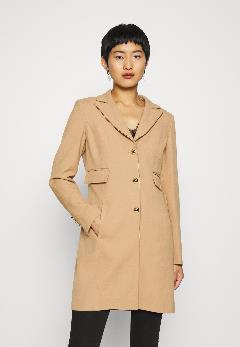 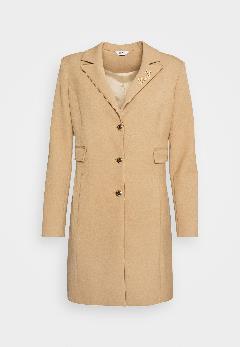 or
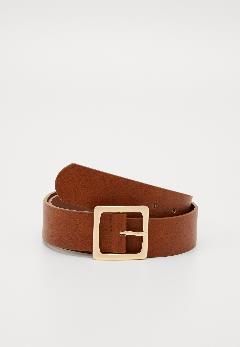 Frontal packshot with white background
Frontal model view with grey background
Packshot with white background
For women’s shoes.
For men’s and kids shoes.

Model images are not necessary.
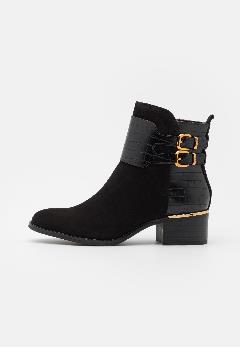 or
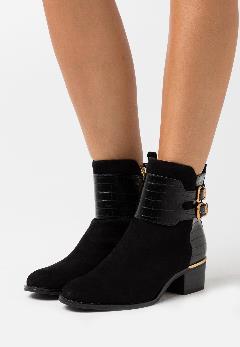 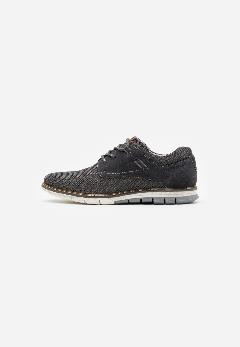 Packshot with white background
Packshot with white background
Model view with grey background
*minimum requirements are not valid for premium partners
HOW TO GUIDE
After our validation the background of the slide will be colored accordingly:
accepted to go online
accepted after edit
not accepted to go online
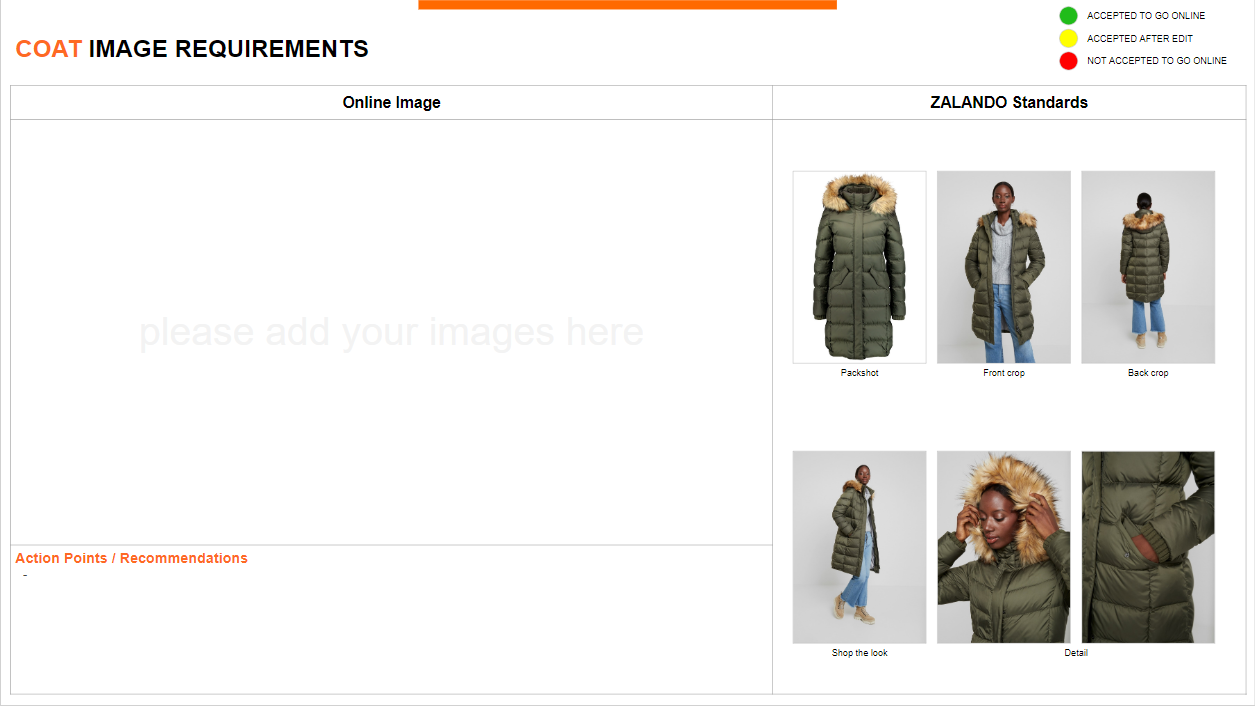 Online Image:
Here you can add your images for the validation.
ZALANDO Standards:
Here you can see example images of Zalando articles and how they are presented in the shop. They are used as a benchmark to validate your images.
Action Points / Recommendations:
Here we will address issues that we have with the images in the following way:
If the background is green, then the points written here will be mostly recommendations
If the background is yellow or red, then you need to address those points
HOW TO GUIDE
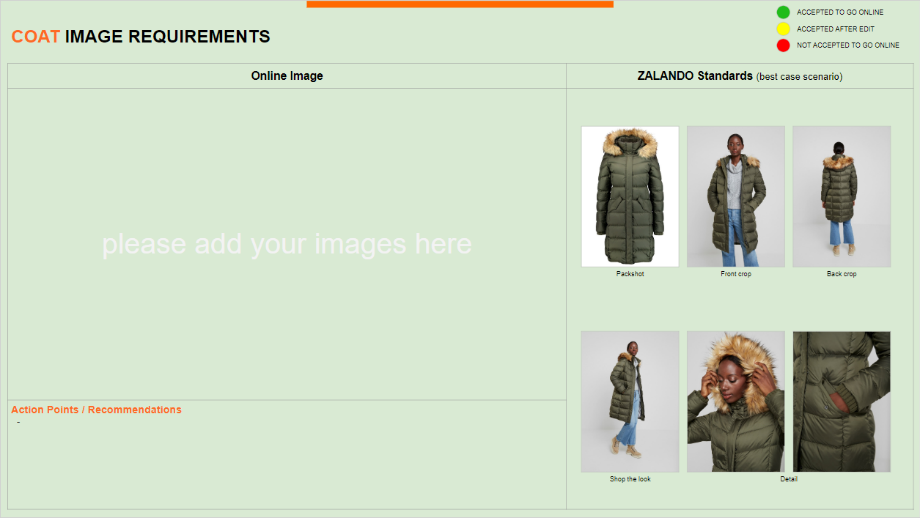 ACCEPTED TO GO ONLINE
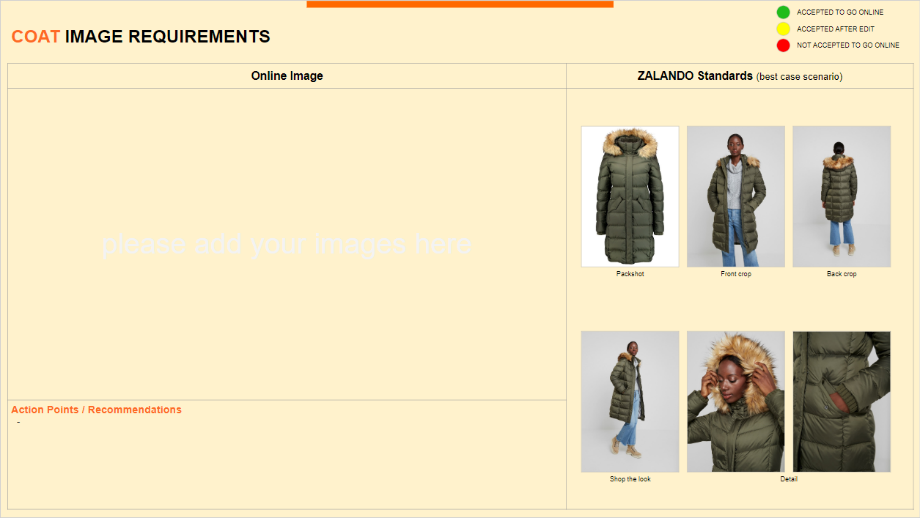 ACCEPTED AFTER EDIT
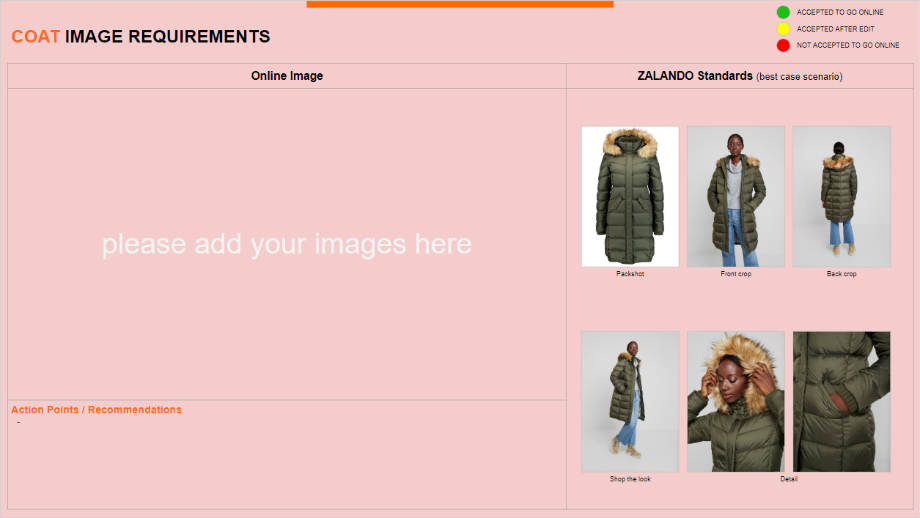 NOT ACCEPTED TO GO ONLINE
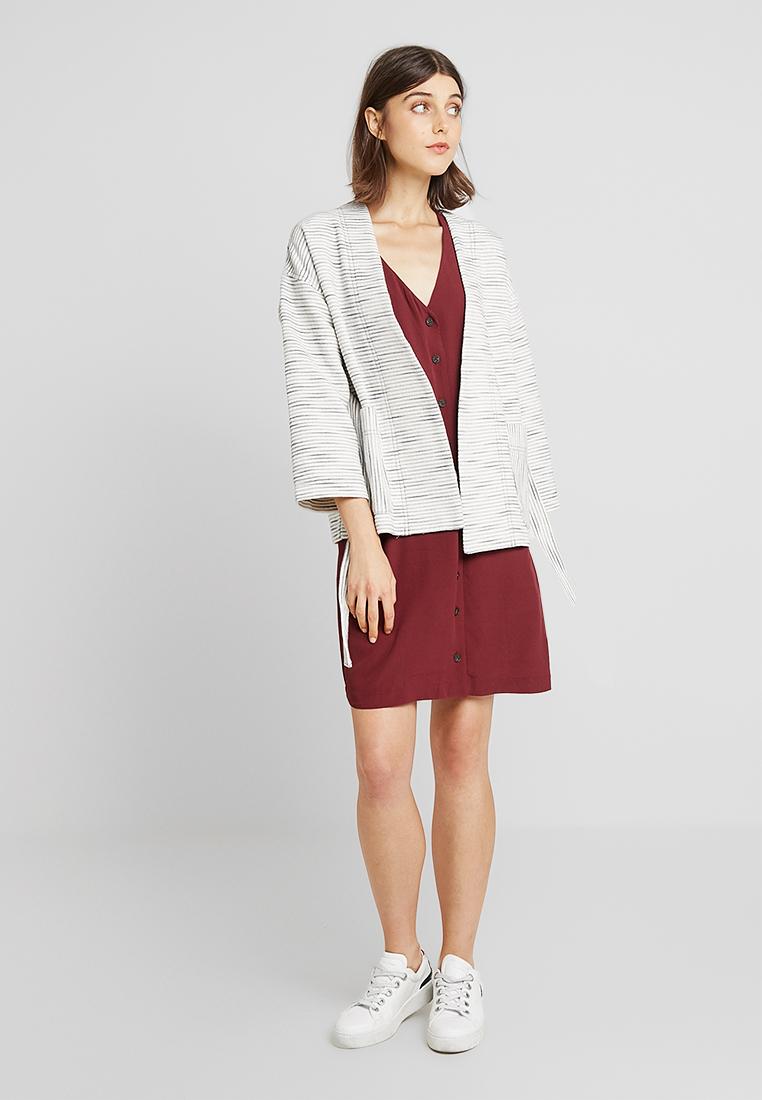 WOMEN’S TEXTILE
COAT IMAGE REQUIREMENTS
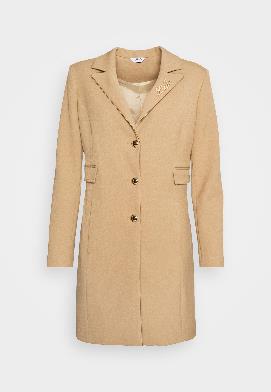 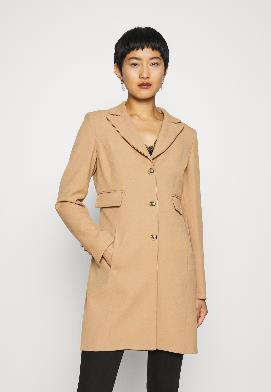 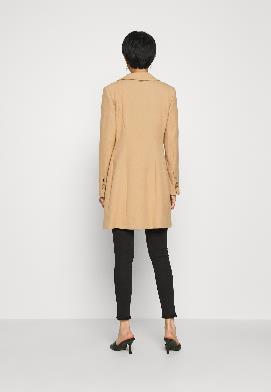 Packshot
Front crop
Back crop
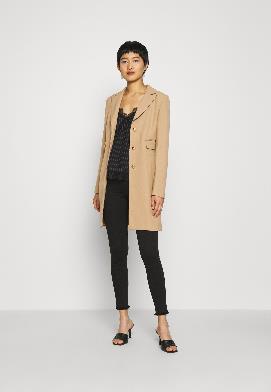 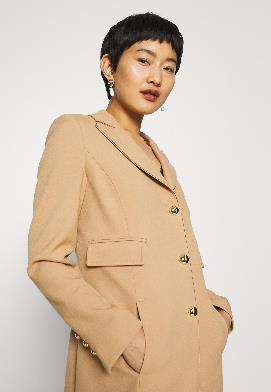 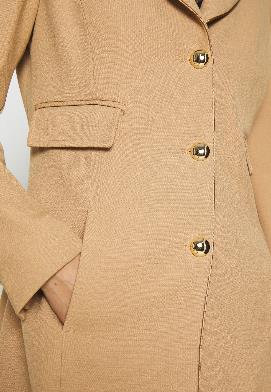 Action Points / Recommendations
Shop the look
Detail
JACKET/ BLAZER IMAGE REQUIREMENTS
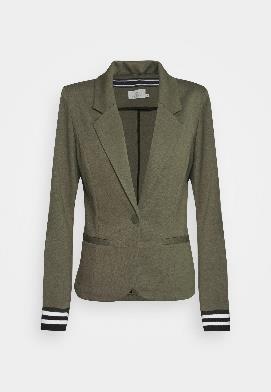 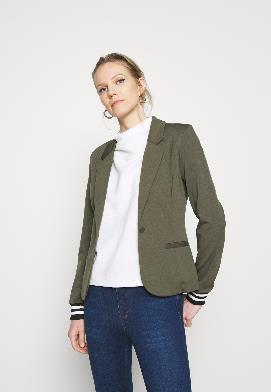 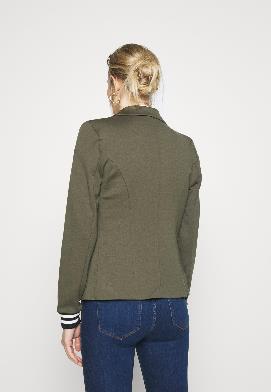 Packshot
Front crop
Back crop
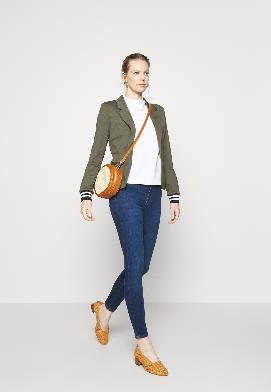 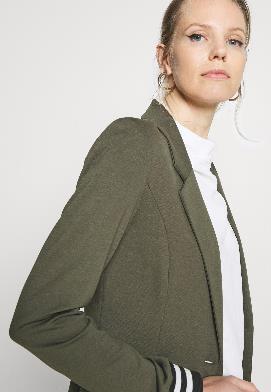 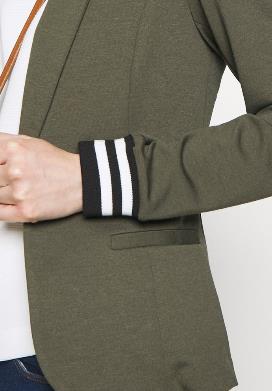 Action Points / Recommendations
Shop the look
Detail
TOPS IMAGE REQUIREMENTS
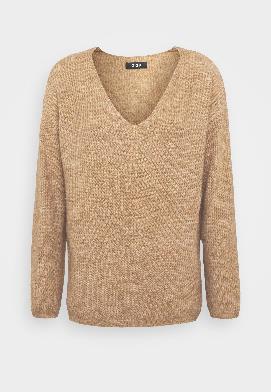 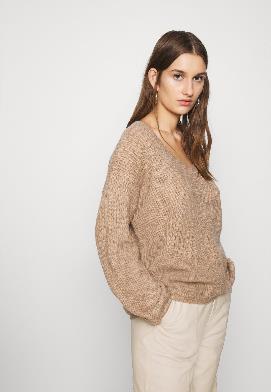 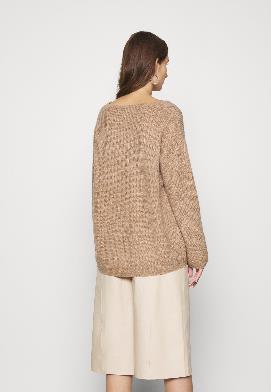 Packshot
Front crop
Back crop
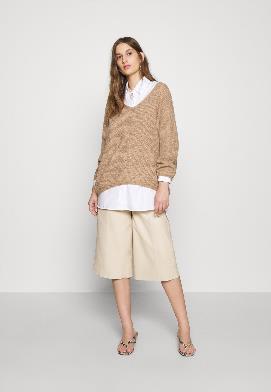 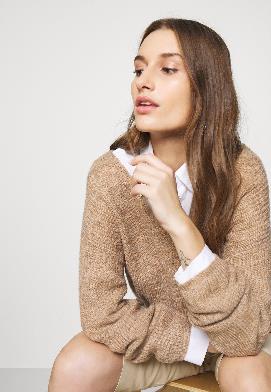 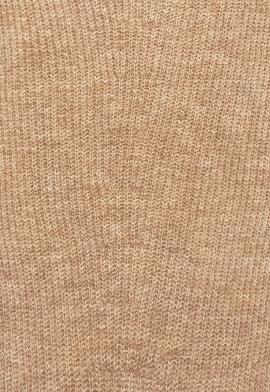 Action Points / Recommendations
Shop the look
Detail
JUMPSUIT IMAGE REQUIREMENTS
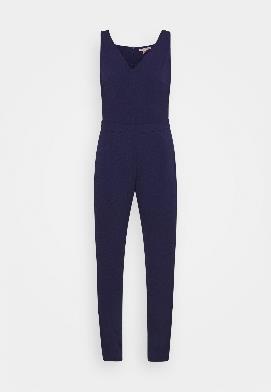 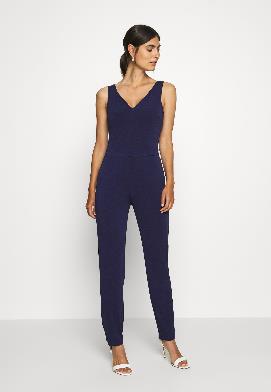 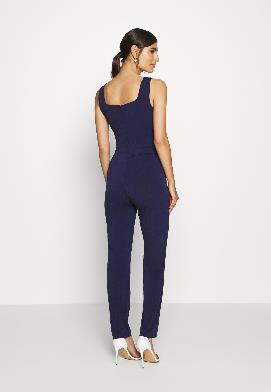 Packshot
Front crop
Back crop
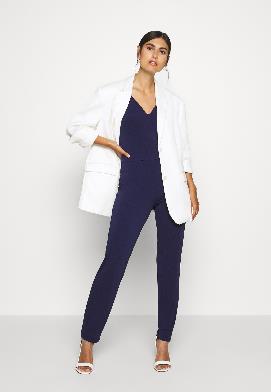 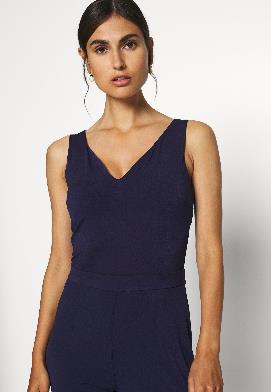 Action Points / Recommendations
Shop the look
Detail
DRESS IMAGE REQUIREMENTS
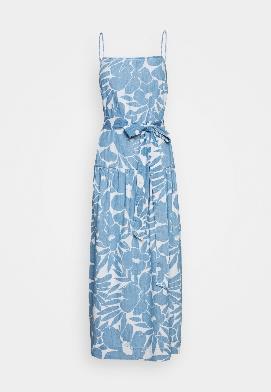 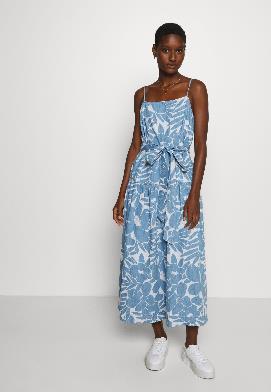 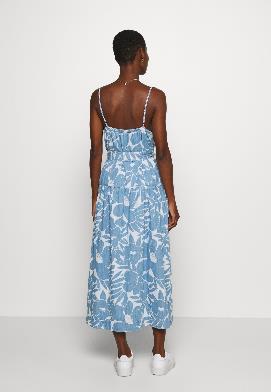 Packshot
Front crop
Back crop
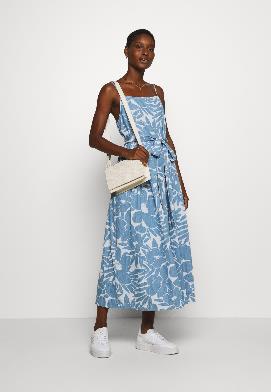 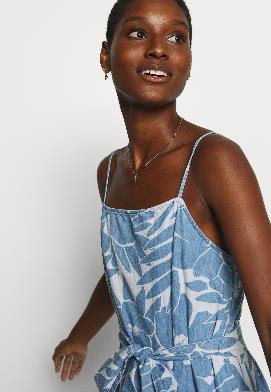 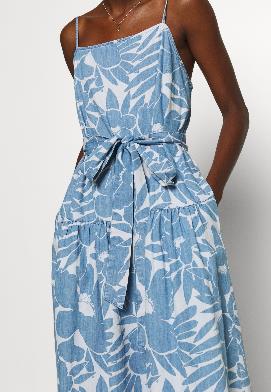 Action Points / Recommendations
Shop the look
Detail
SKIRT IMAGE REQUIREMENTS
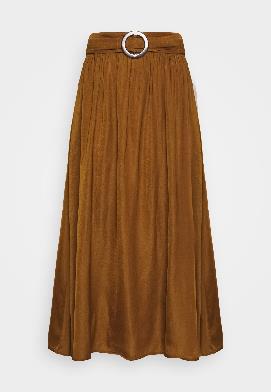 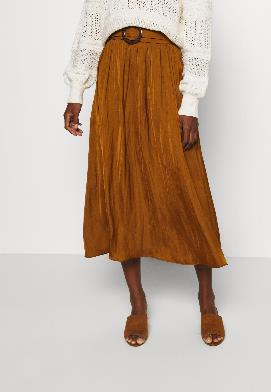 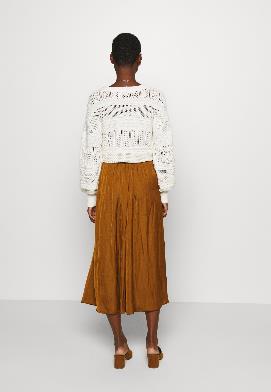 Packshot
Front crop
Back crop
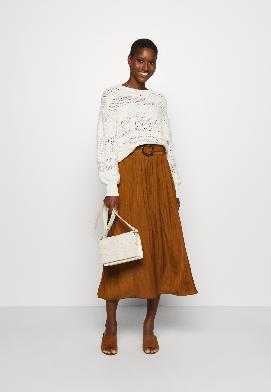 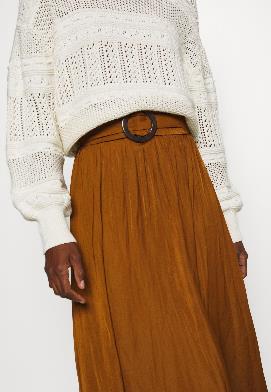 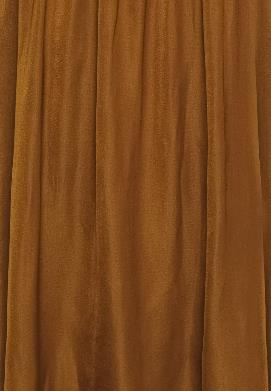 Action Points / Recommendations
Shop the look
Detail
TROUSER IMAGE REQUIREMENTS
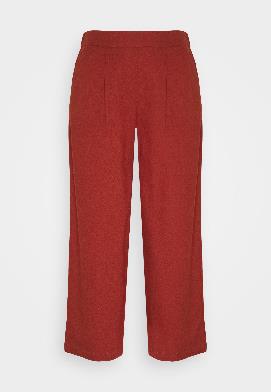 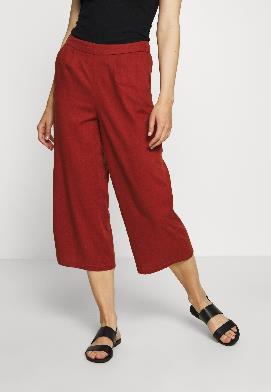 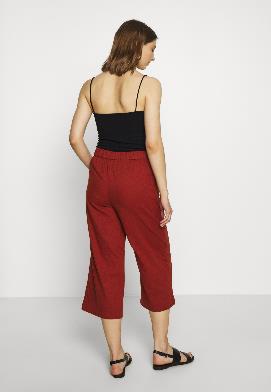 Packshot
Front crop
Back crop
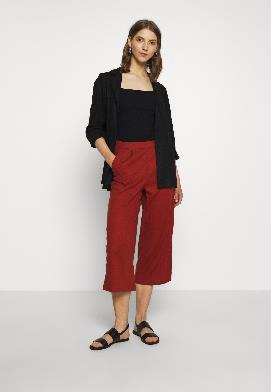 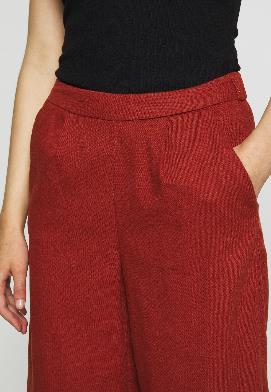 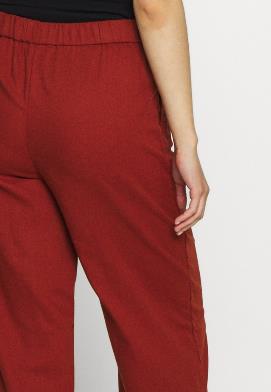 Action Points / Recommendations
Shop the look
Detail
SHORTS IMAGE REQUIREMENTS
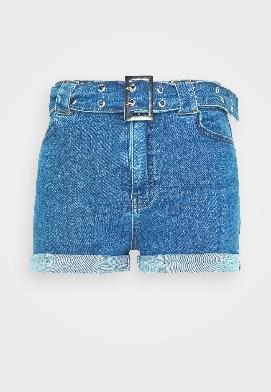 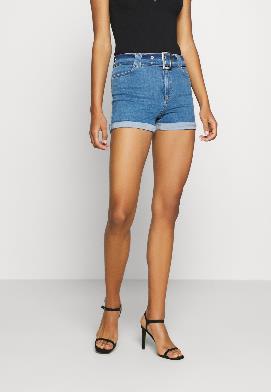 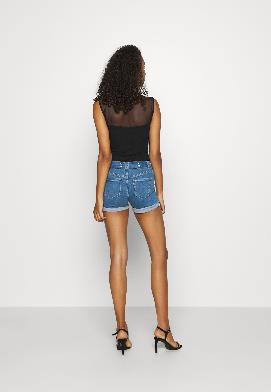 Packshot
Front crop
Back crop
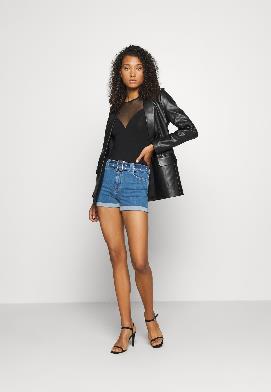 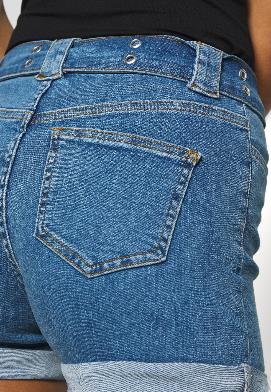 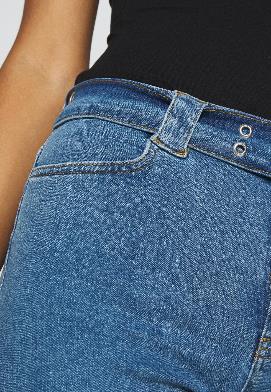 Action Points / Recommendations
Shop the look
Detail
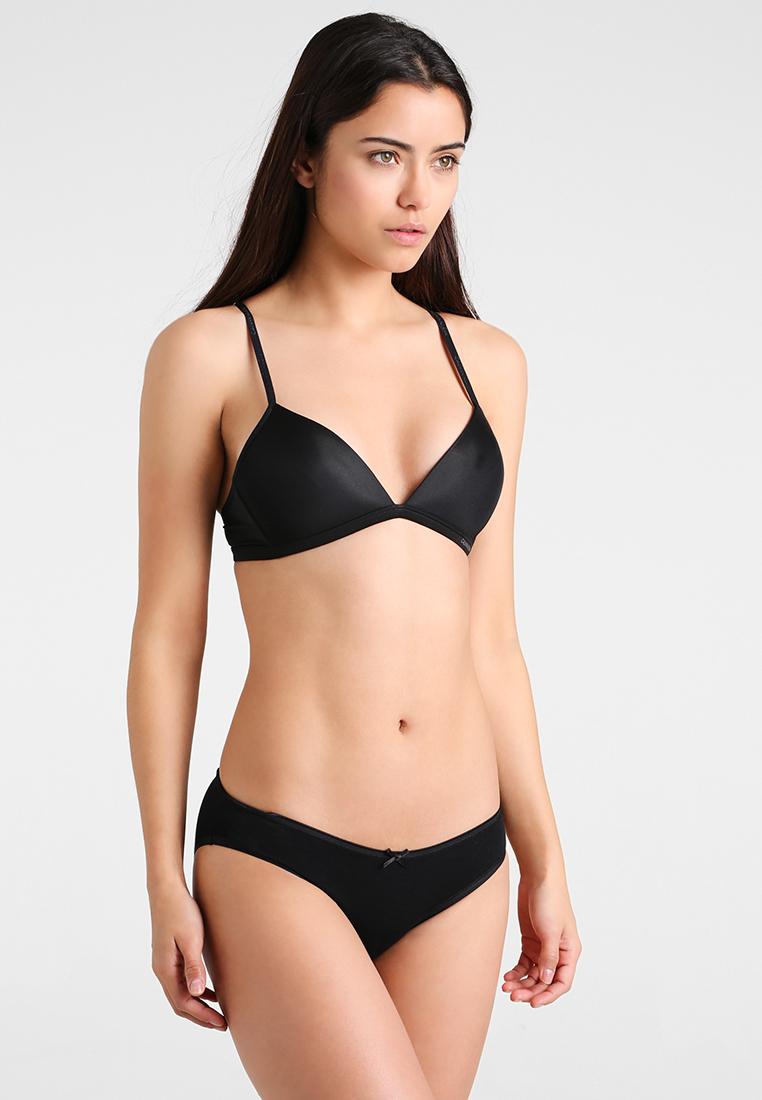 WOMEN’S UNDERWEAR & BEACHWEAR
SPORTS BRA IMAGE REQUIREMENTS
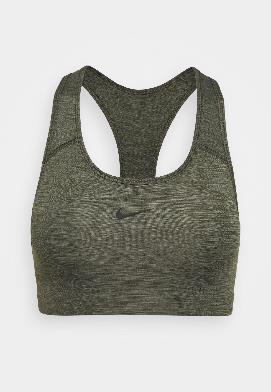 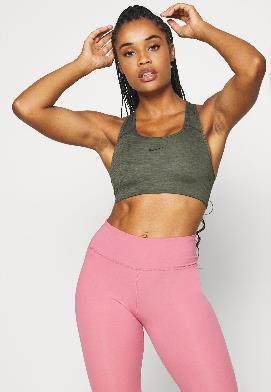 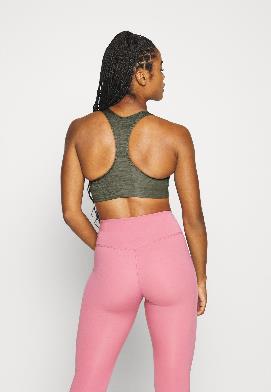 Packshot
Front crop
Back crop
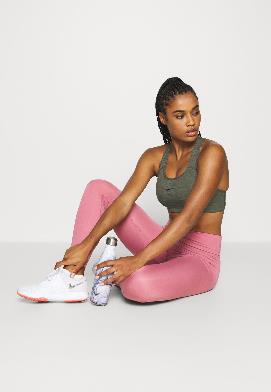 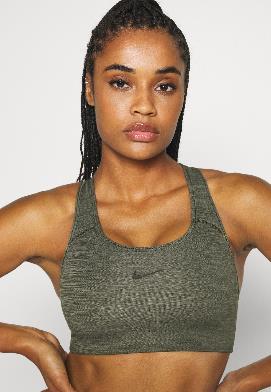 Action Points / Recommendations
Shop the look
Detail
TOPS IMAGE REQUIREMENTS
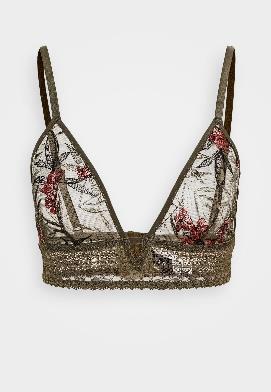 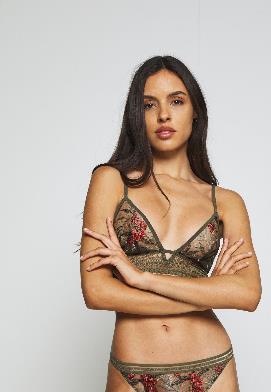 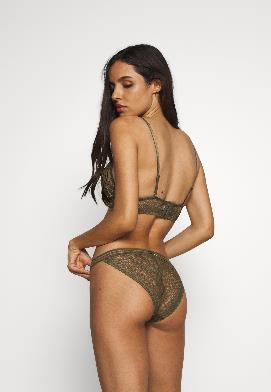 Packshot
Front crop
Back crop
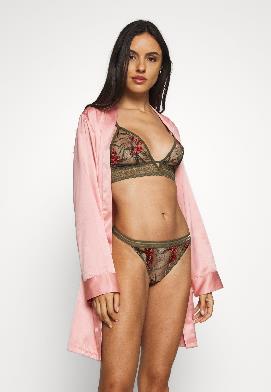 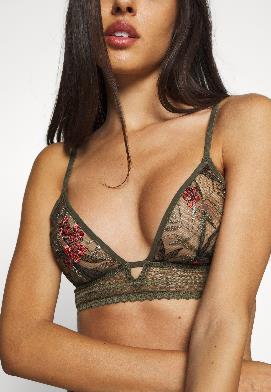 Action Points / Recommendations
Shop the look
Detail
PANTS IMAGE REQUIREMENTS
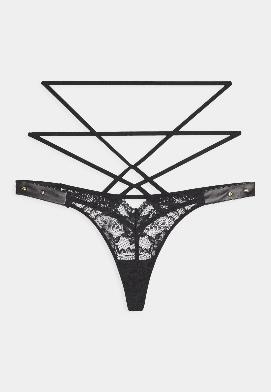 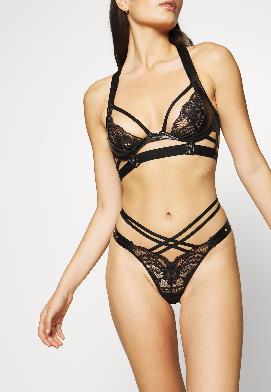 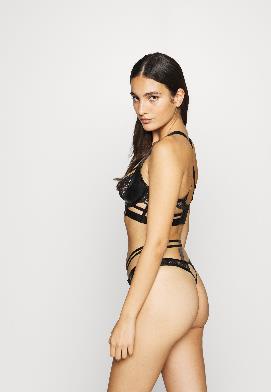 Packshot
Front crop
Back crop
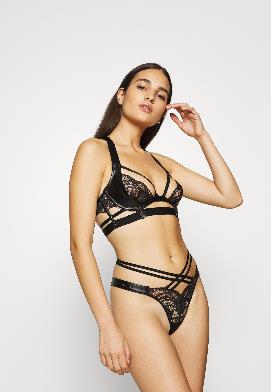 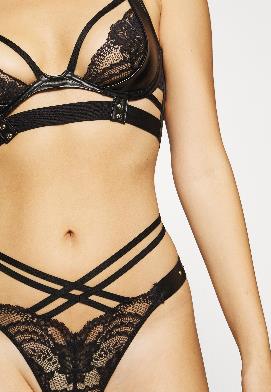 Action Points / Recommendations
Shop the look
Detail
SUSPENDER IMAGE REQUIREMENTS
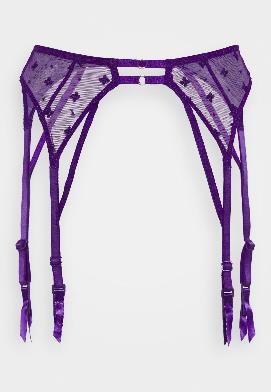 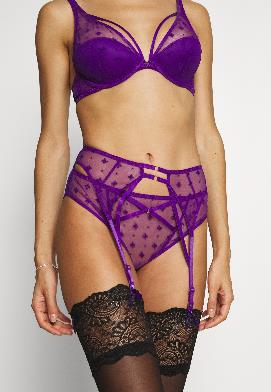 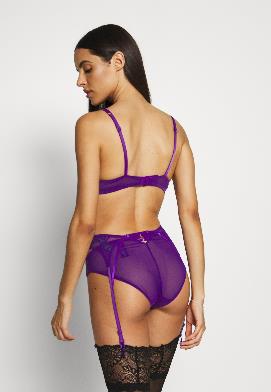 Packshot
Front crop
Back crop
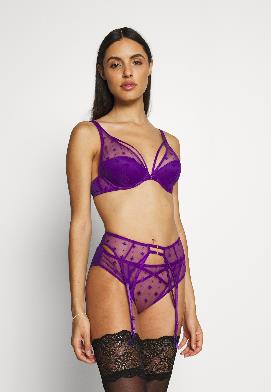 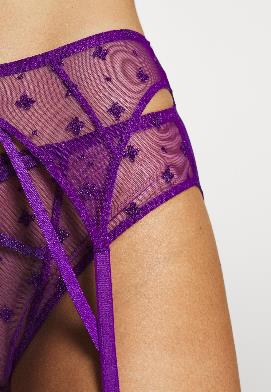 Action Points / Recommendations
Shop the look
Detail
BIKINI TOPS IMAGE REQUIREMENTS
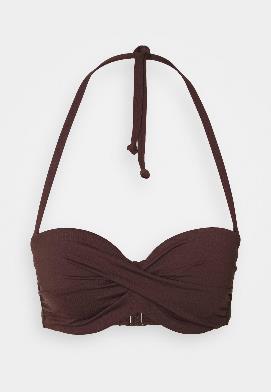 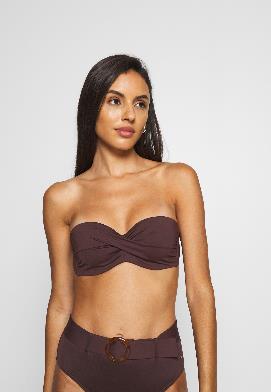 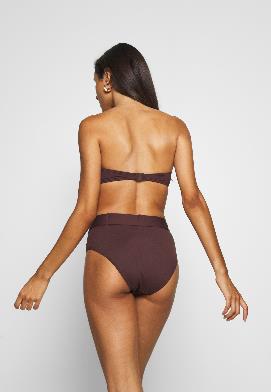 Packshot
Front crop
Back crop
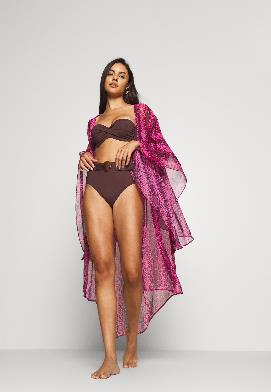 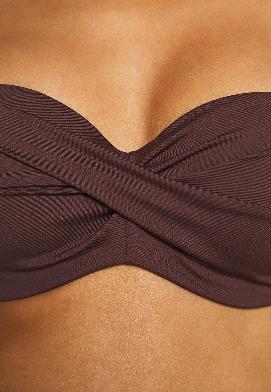 Action Points / Recommendations
Shop the look
Detail
BIKINI PANTS IMAGE REQUIREMENTS
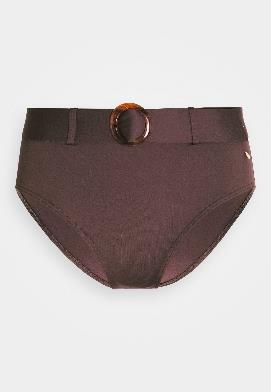 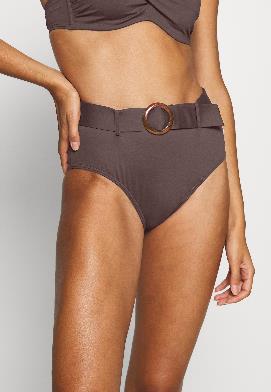 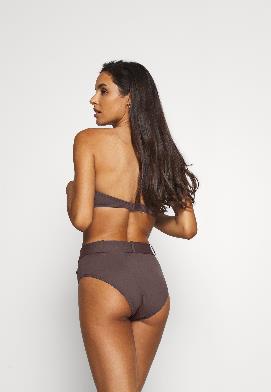 Packshot
Front crop
Back crop
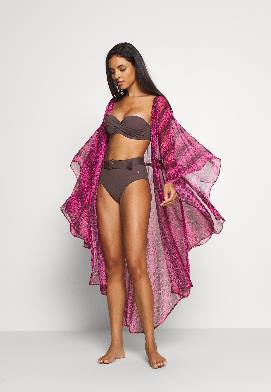 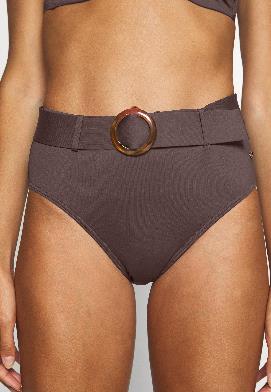 Action Points / Recommendations
Shop the look
Detail
BIKINI SETS IMAGE REQUIREMENTS
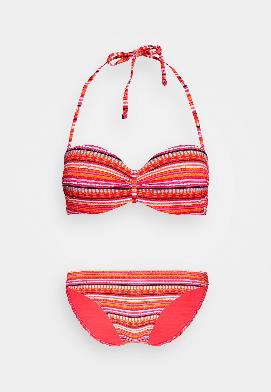 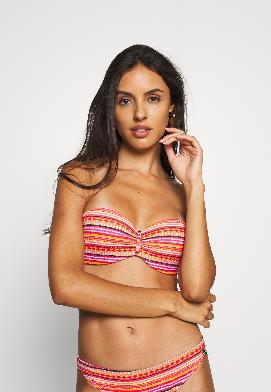 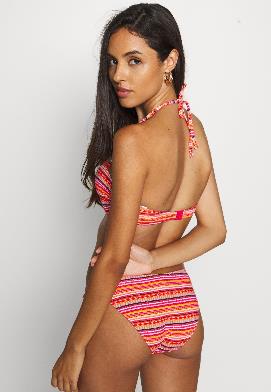 Packshot
Front crop
Back crop
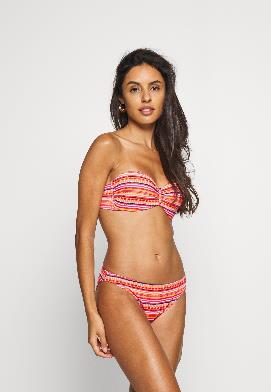 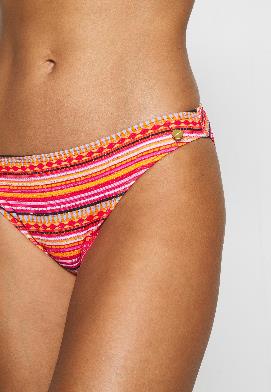 Action Points / Recommendations
Shop the look
Detail
SWIMSUIT IMAGE REQUIREMENTS
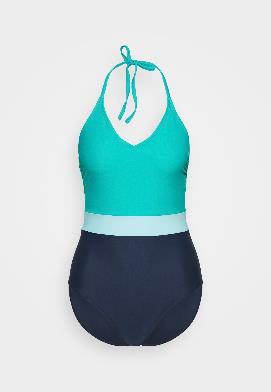 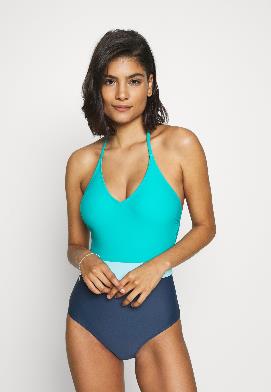 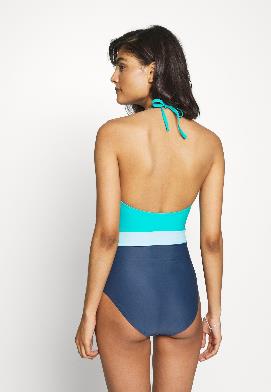 Packshot
Front crop
Back crop
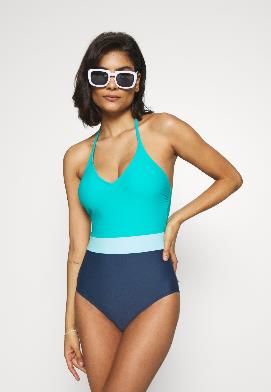 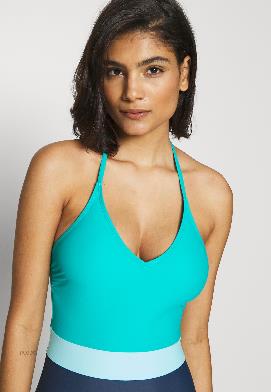 Action Points / Recommendations
Shop the look
Detail
TIGHTS IMAGE REQUIREMENTS
OR
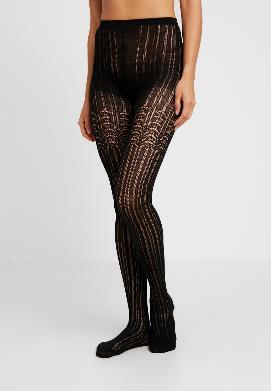 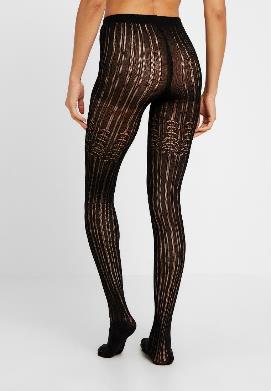 Front crop
Back crop
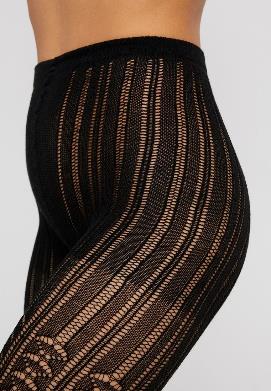 Action Points / Recommendations
Detail
STAY UPS IMAGE REQUIREMENTS
OR
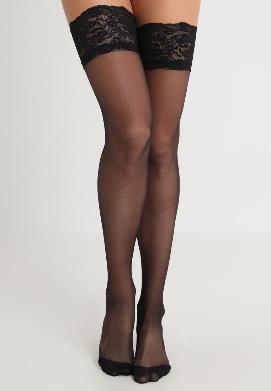 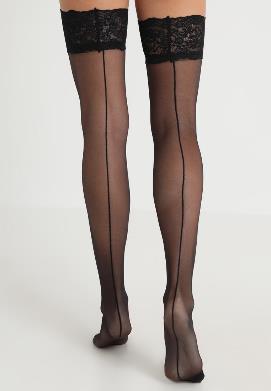 Front crop
Back crop
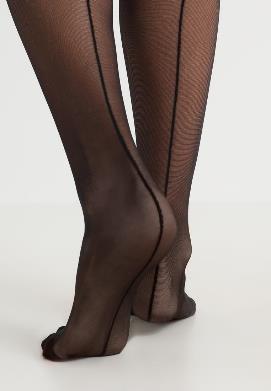 Action Points / Recommendations
Detail
SOCKS IMAGE REQUIREMENTS
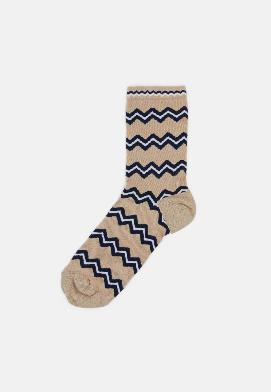 Packshot
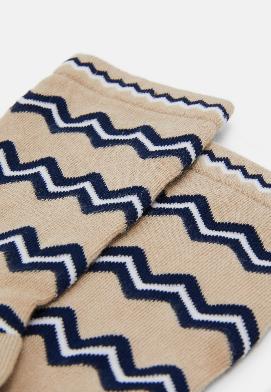 Action Points / Recommendations
Detail
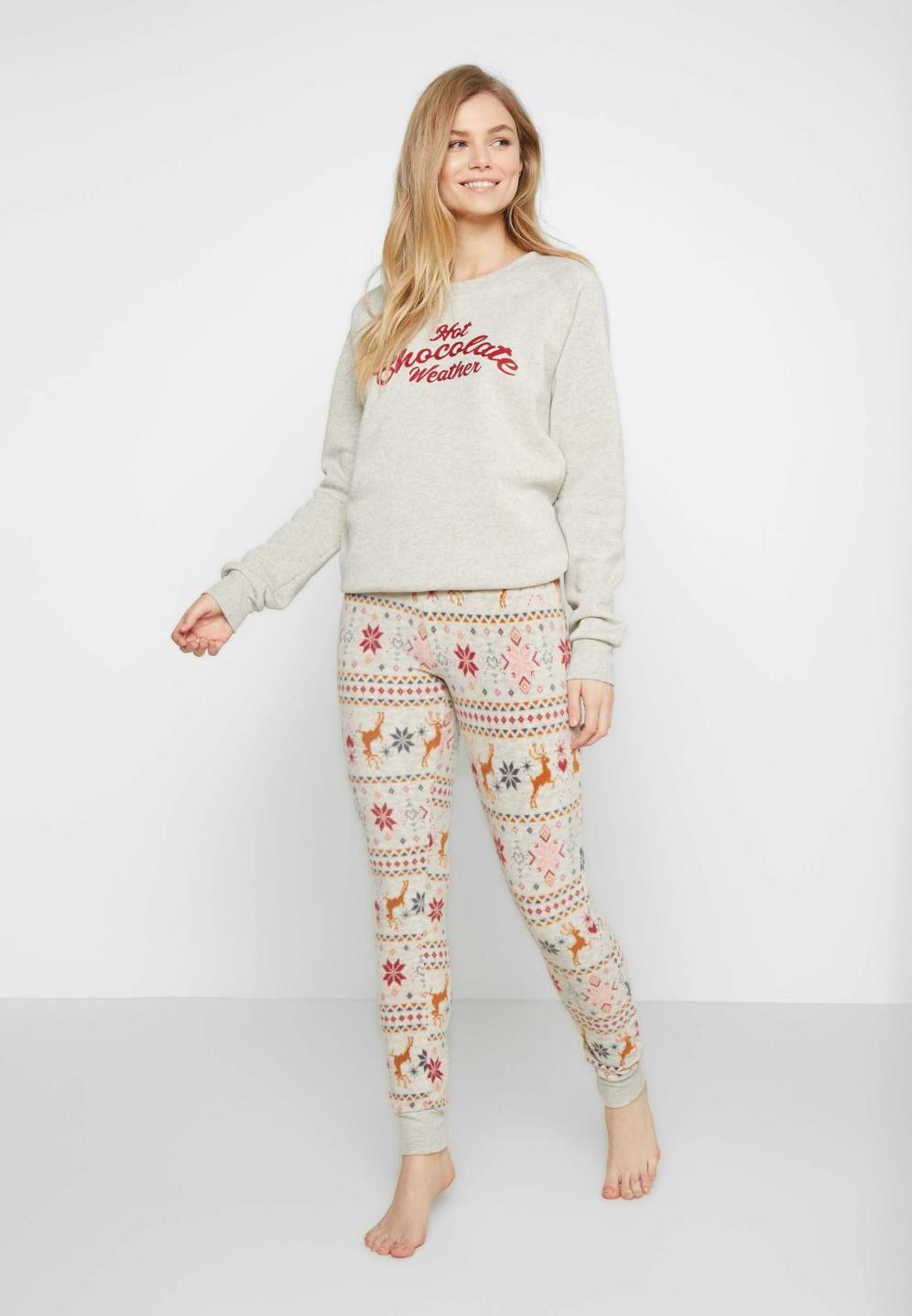 WOMEN’S NIGHTWEAR
TOPS IMAGE REQUIREMENTS
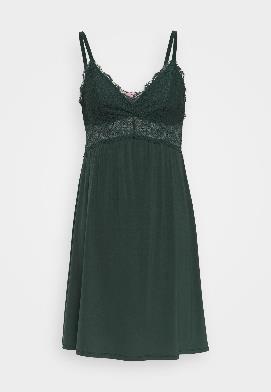 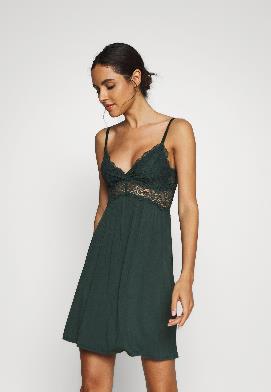 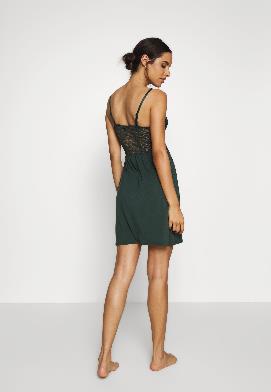 Packshot
Front crop
Back crop
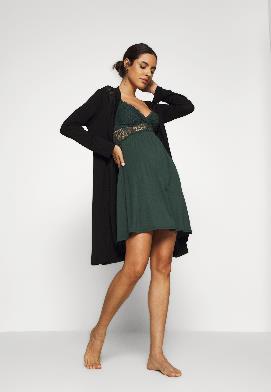 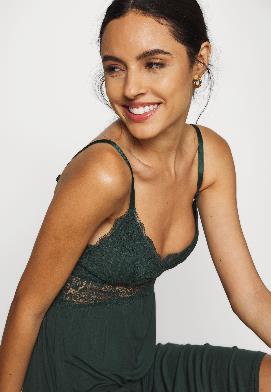 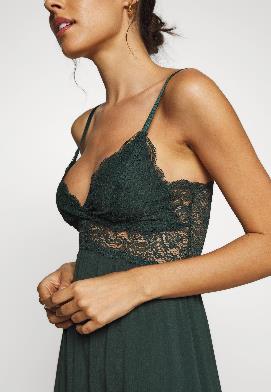 Action Points / Recommendations
Shop the look
Detail
PANTS IMAGE REQUIREMENTS
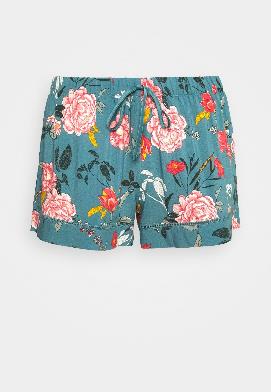 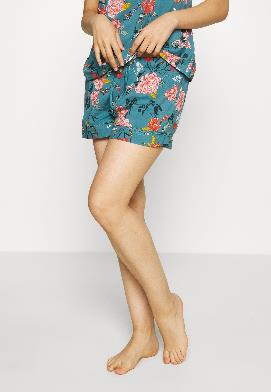 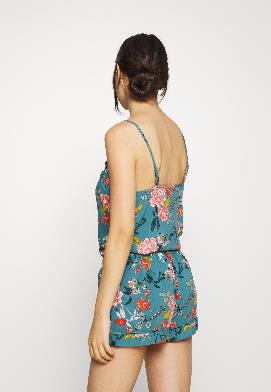 Packshot
Front crop
Back crop
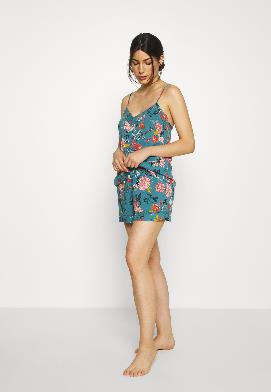 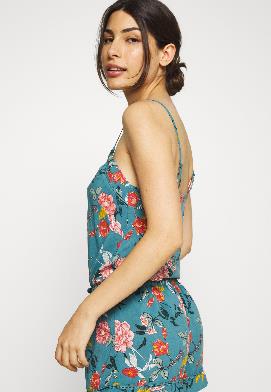 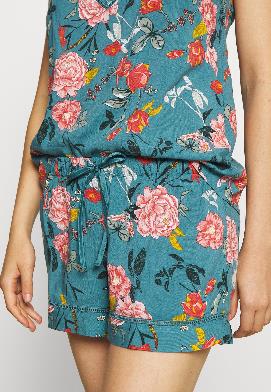 Action Points / Recommendations
Shop the look
Detail
BATHROBES/ KIMONOS IMAGE REQUIREMENTS
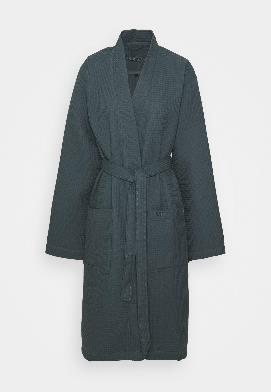 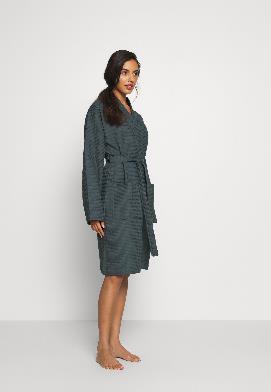 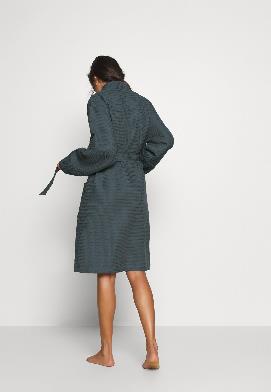 Packshot
Front crop
Back crop
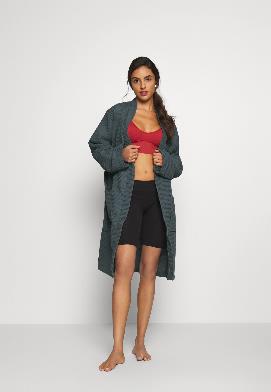 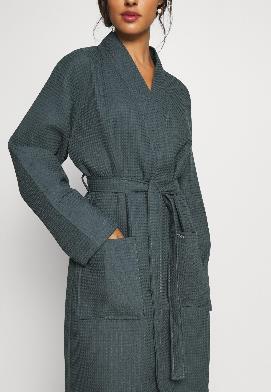 Action Points / Recommendations
Shop the look
Detail
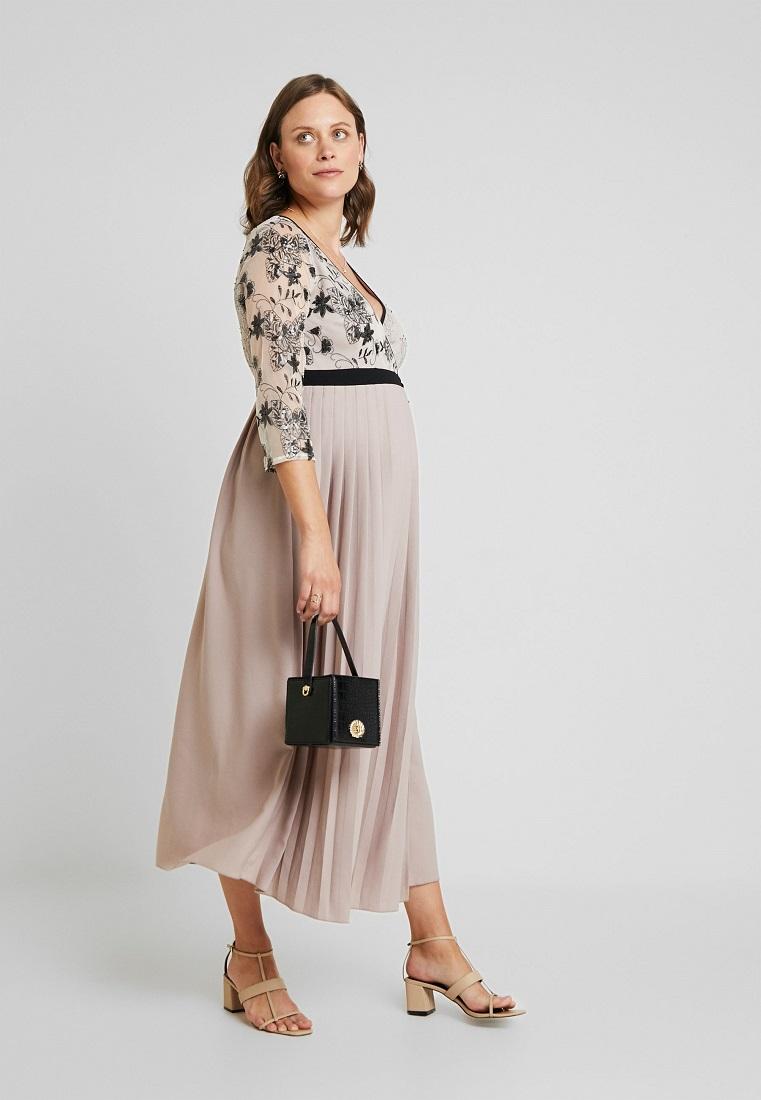 MATERNITY
DRESS IMAGE REQUIREMENTS
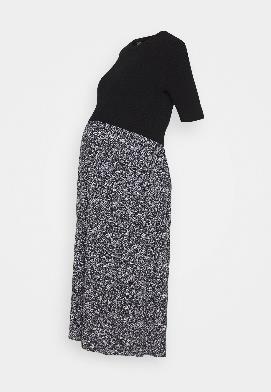 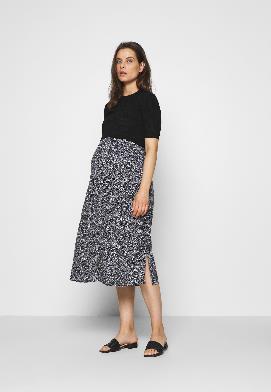 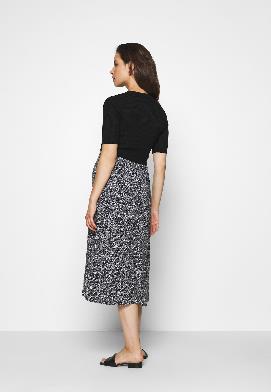 Packshot
should have a slight angle to show the bump
Front crop
Back crop
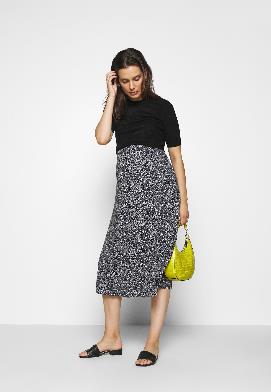 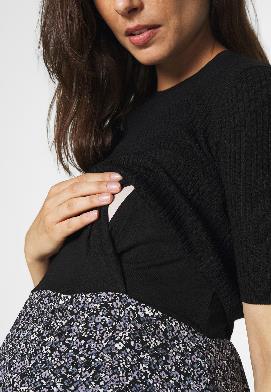 Action Points / Recommendations
Shop the look
Detail - Nursing function
TOPS IMAGE REQUIREMENTS
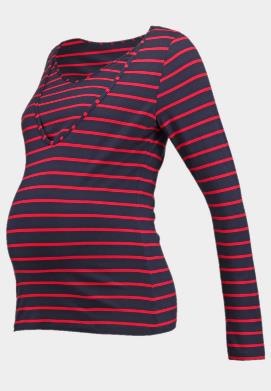 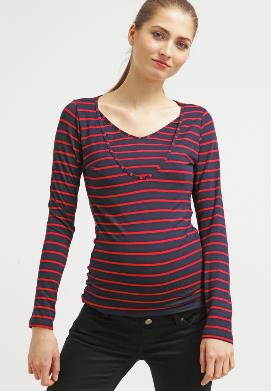 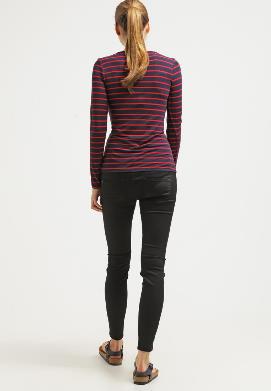 Packshot
should have a slight angle to show the bump
Front crop
Back crop
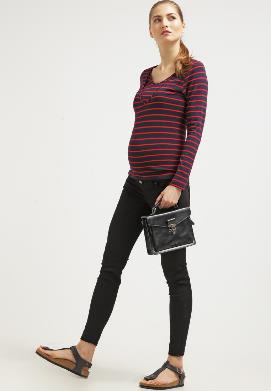 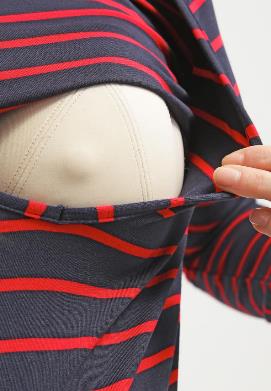 Action Points / Recommendations
Shop the look
Detail - Nursing function
TROUSER IMAGE REQUIREMENTS
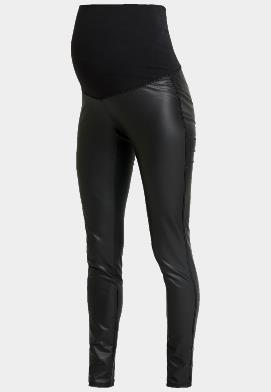 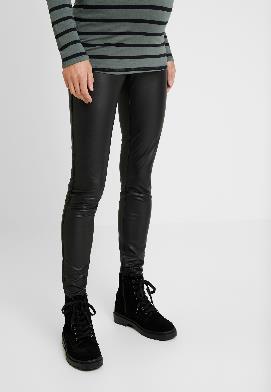 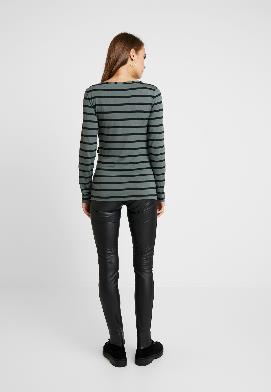 Packshot
should have a slight angle to show the bump
Front crop
Back crop
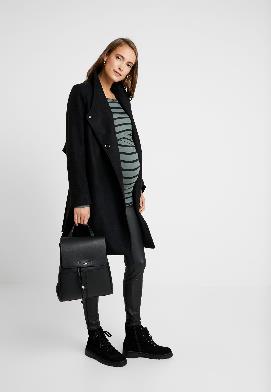 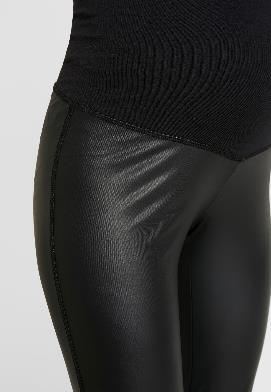 Action Points / Recommendations
Shop the look
Detail
SWIMSUIT IMAGE REQUIREMENTS
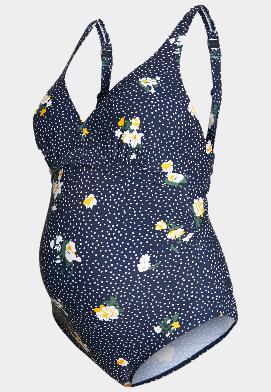 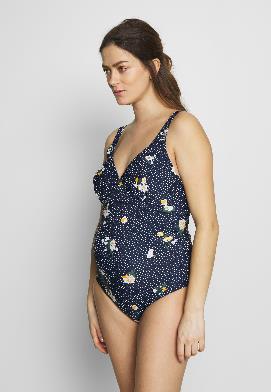 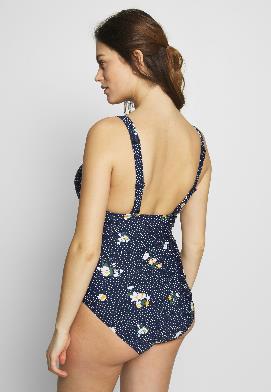 Packshot
should have a slight angle to show the bump
Front crop
Back crop
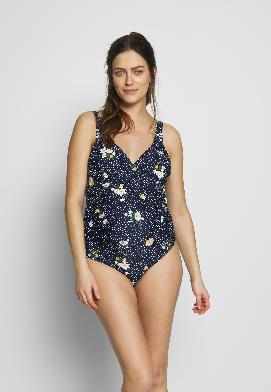 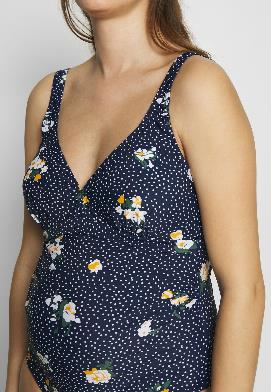 Action Points / Recommendations
Shop the look
Detail
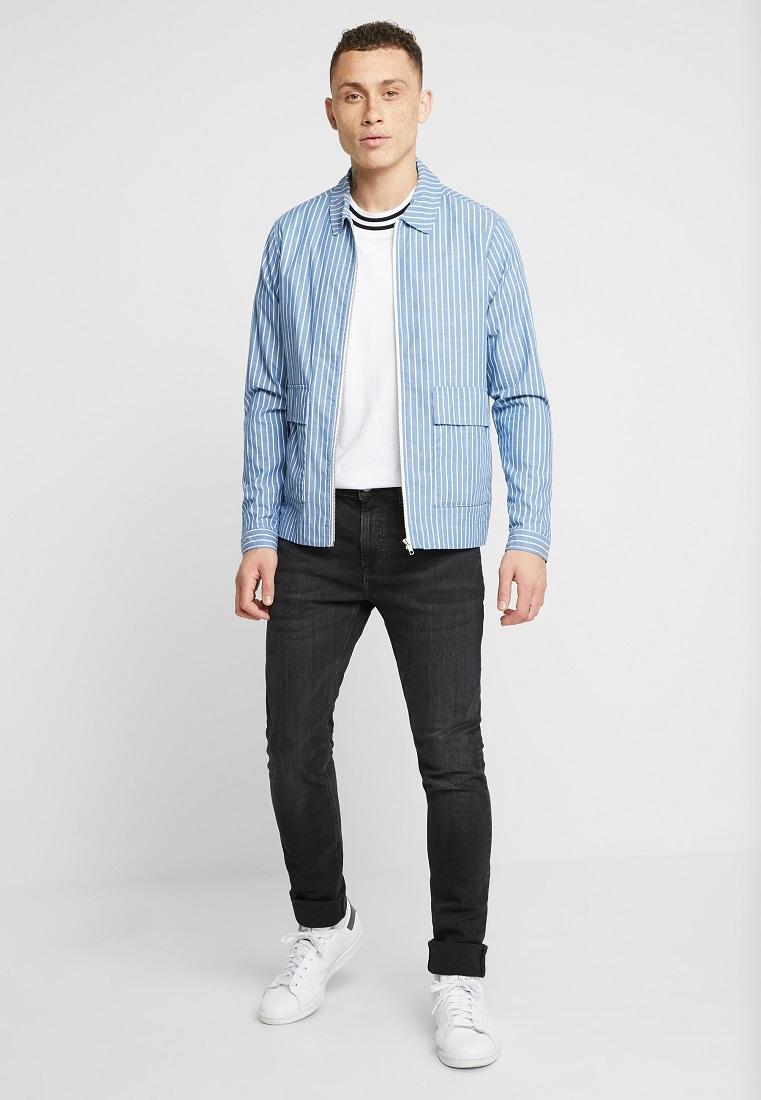 MEN’S TEXTILE
COAT IMAGE REQUIREMENTS
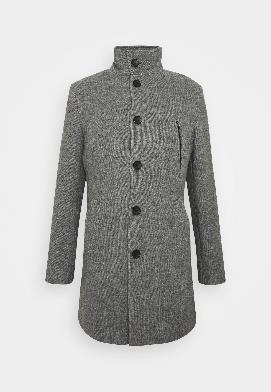 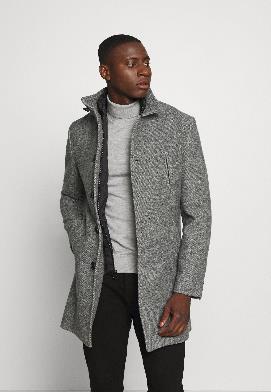 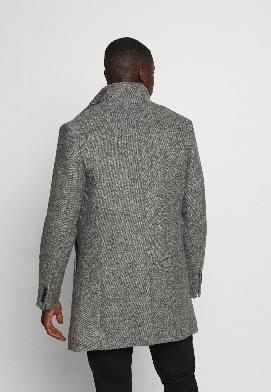 Packshot
Front crop
Back crop
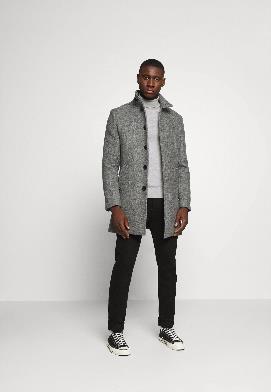 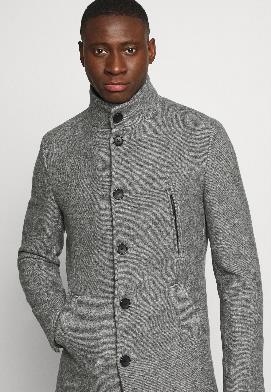 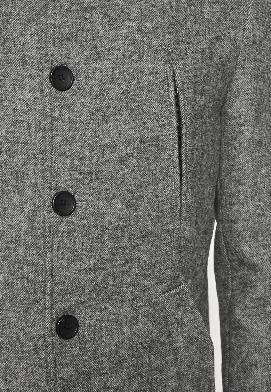 Action Points / Recommendations
Shop the look
Detail
JACKET/ SUIT JACKET IMAGE REQUIREMENTS
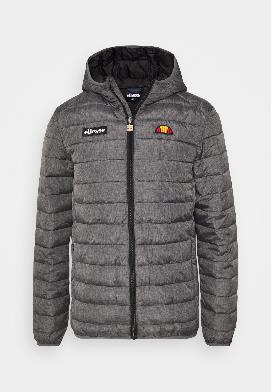 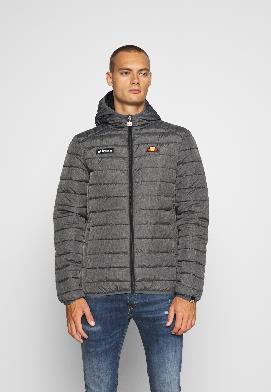 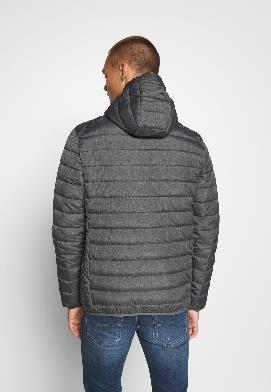 Packshot
Front crop
Back crop
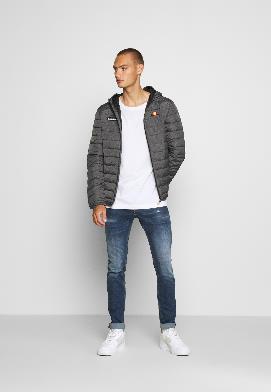 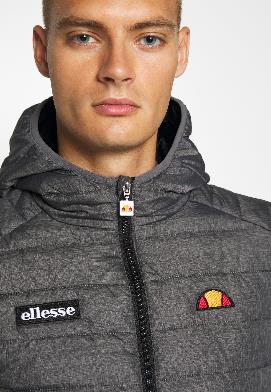 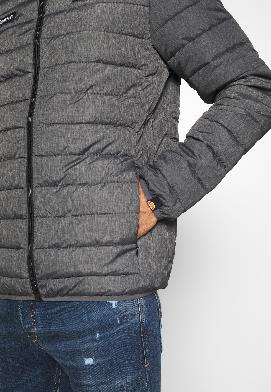 Action Points / Recommendations
Shop the look
Detail
TOPS IMAGE REQUIREMENTS
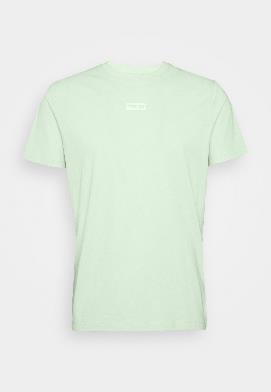 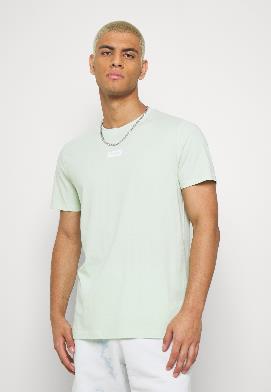 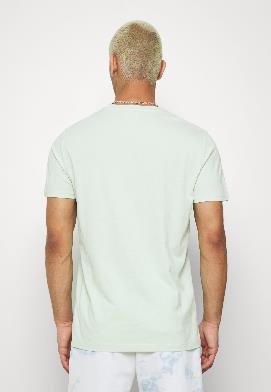 Packshot
Front crop
Back crop
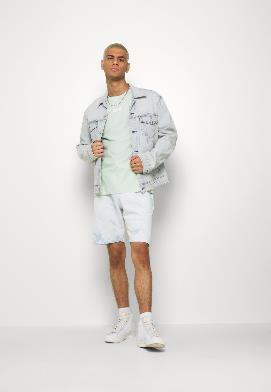 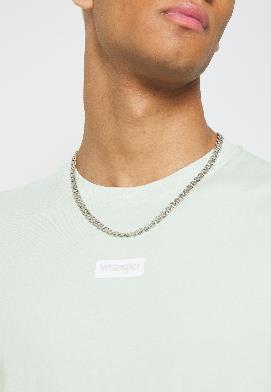 Action Points / Recommendations
Shop the look
Detail
TROUSER IMAGE REQUIREMENTS
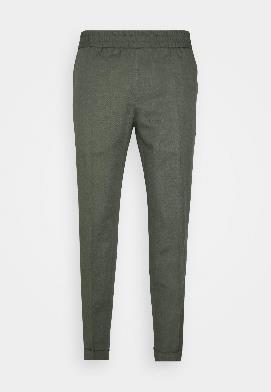 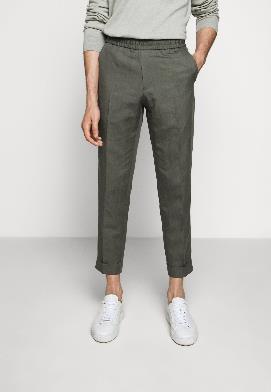 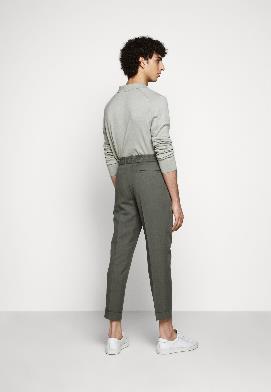 Packshot
Front crop
Back crop
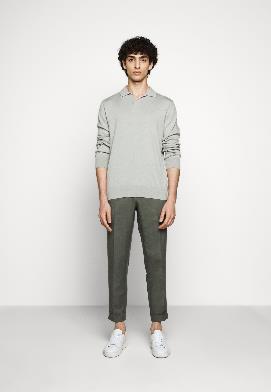 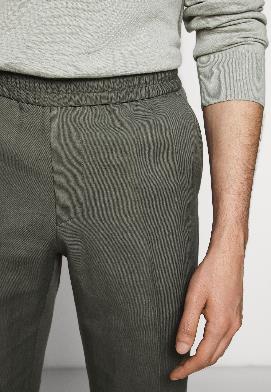 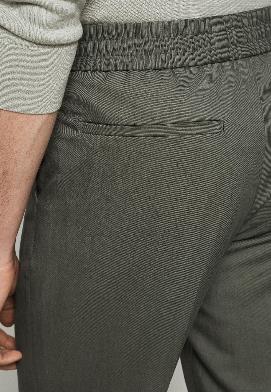 Action Points / Recommendations
Shop the look
Detail
TROUSER IMAGE REQUIREMENTS
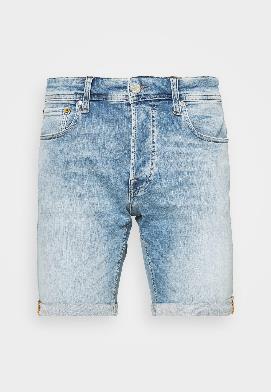 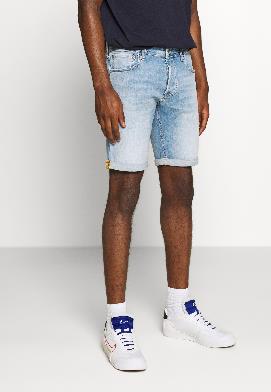 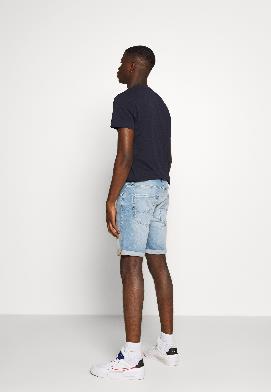 Packshot
Front crop
Back crop
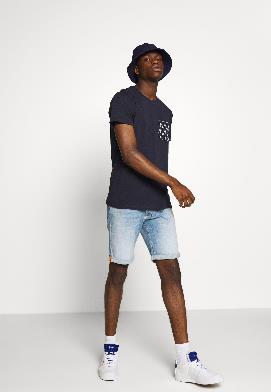 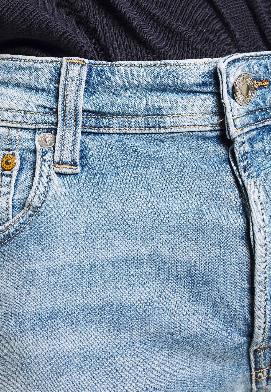 Action Points / Recommendations
Shop the look
Detail
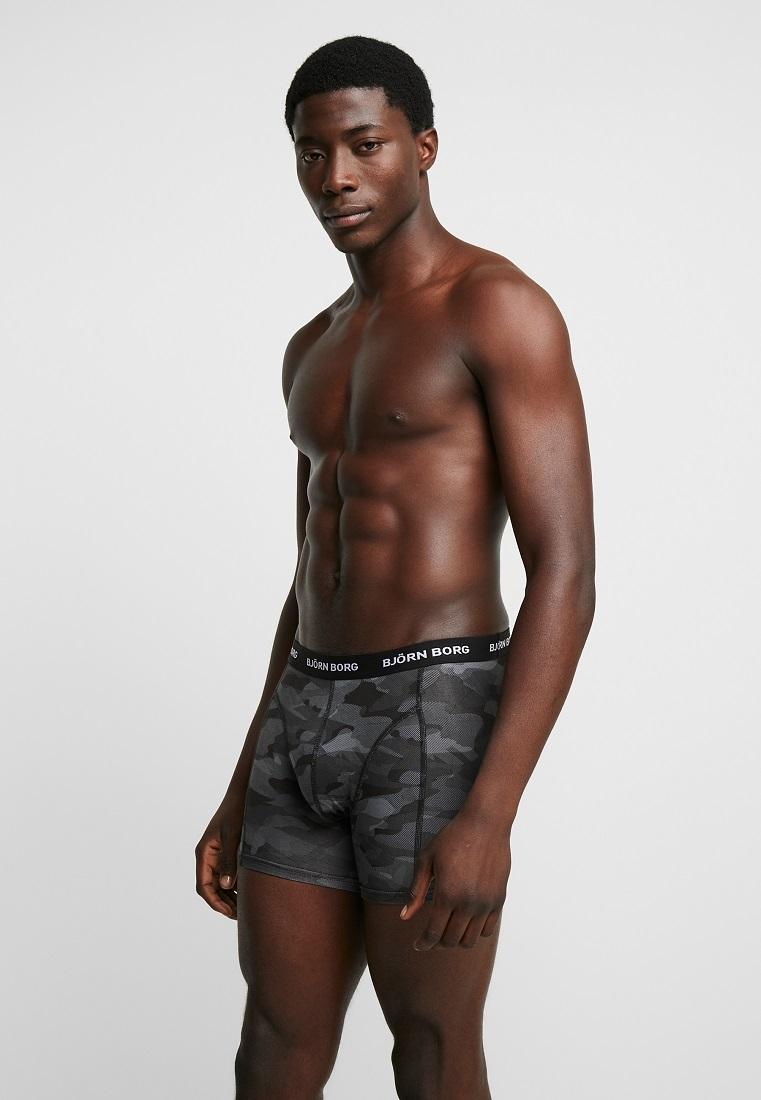 MEN’S UNDERWEAR, NIGHTWEAR & SWIMWEAR
UNDERWEAR IMAGE REQUIREMENTS
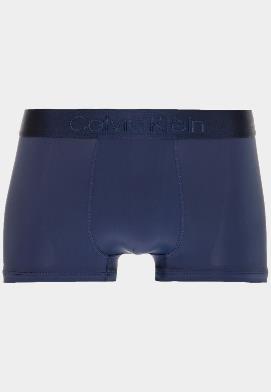 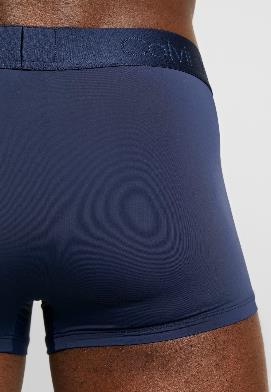 Packshot
Back crop
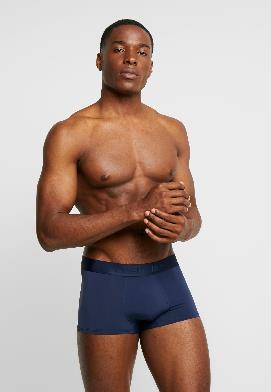 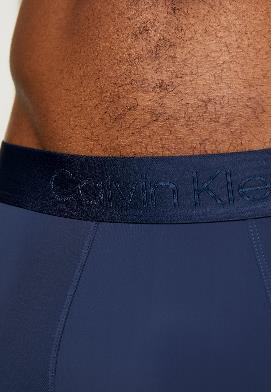 Action Points / Recommendations
Shop the look
Detail
TOPS IMAGE REQUIREMENTS
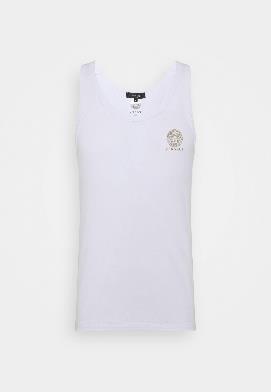 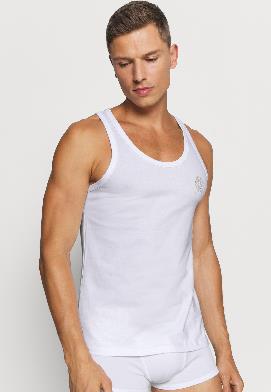 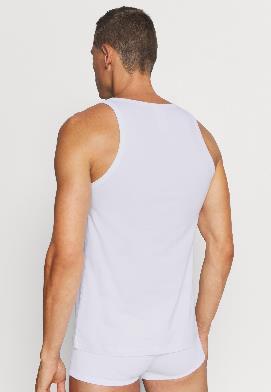 Packshot
Front crop
Back crop
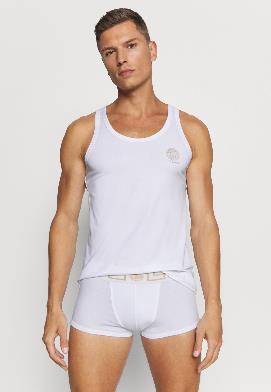 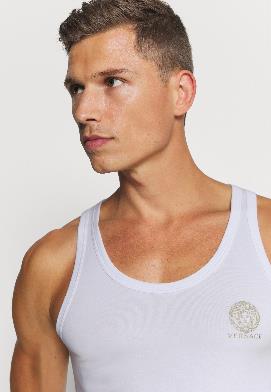 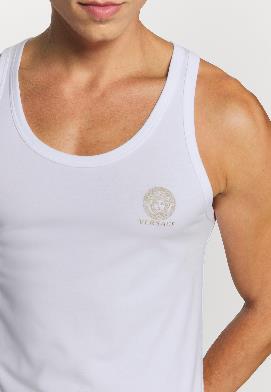 Action Points / Recommendations
Shop the look
Detail
PANTS IMAGE REQUIREMENTS
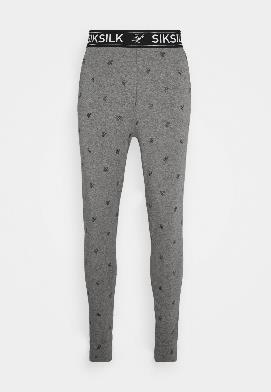 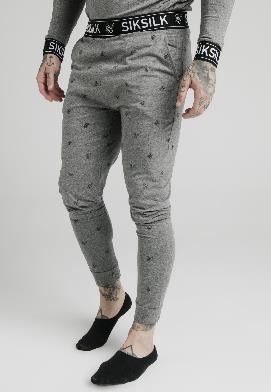 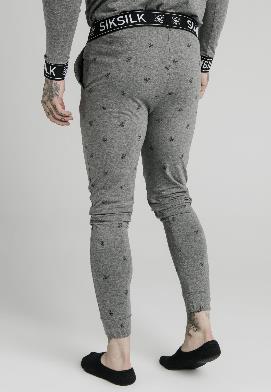 Packshot
Front crop
Back crop
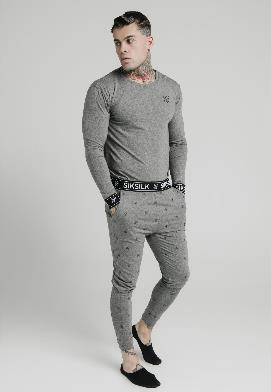 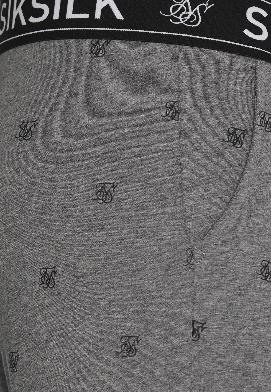 Action Points / Recommendations
Shop the look
Detail
SWIMWEAR IMAGE REQUIREMENTS
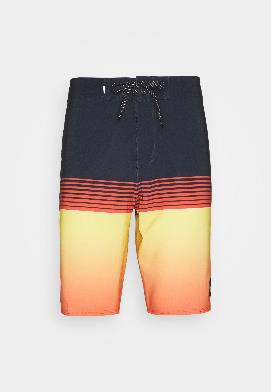 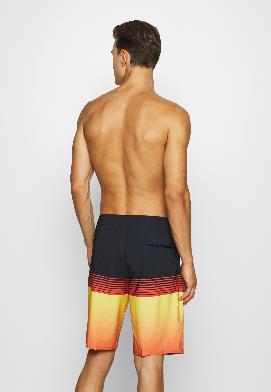 Packshot
Back crop
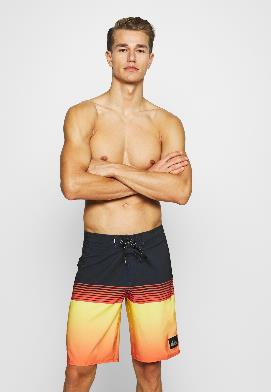 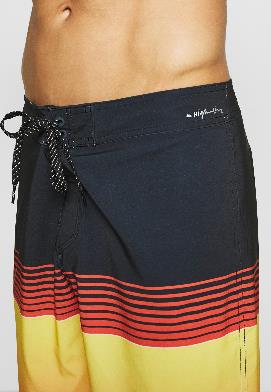 Action Points / Recommendations
Shop the look
Detail
BATHROBES/ KIMONOS IMAGE REQUIREMENTS
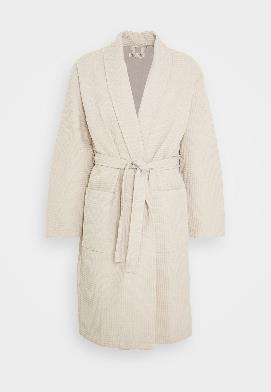 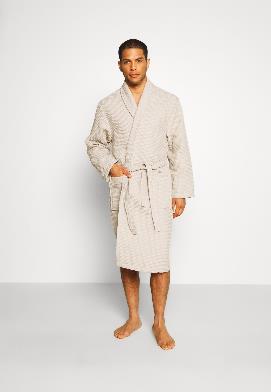 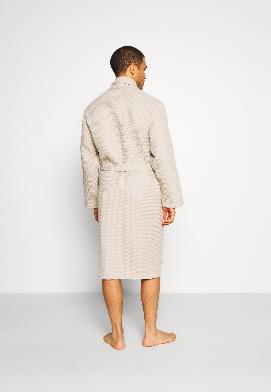 Packshot
Front crop
Back crop
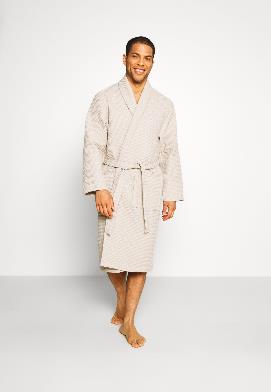 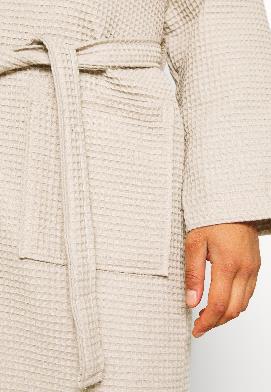 Action Points / Recommendations
Shop the look
Detail
SOCKS IMAGE REQUIREMENTS
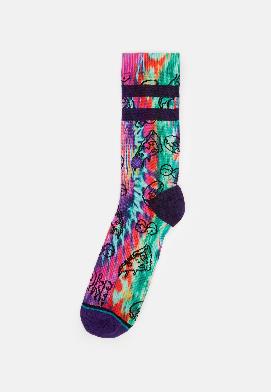 Packshot
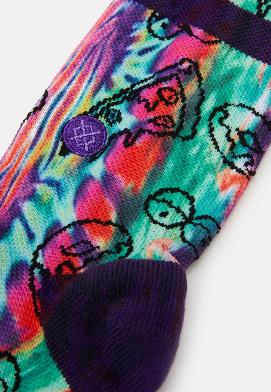 Action Points / Recommendations
Detail
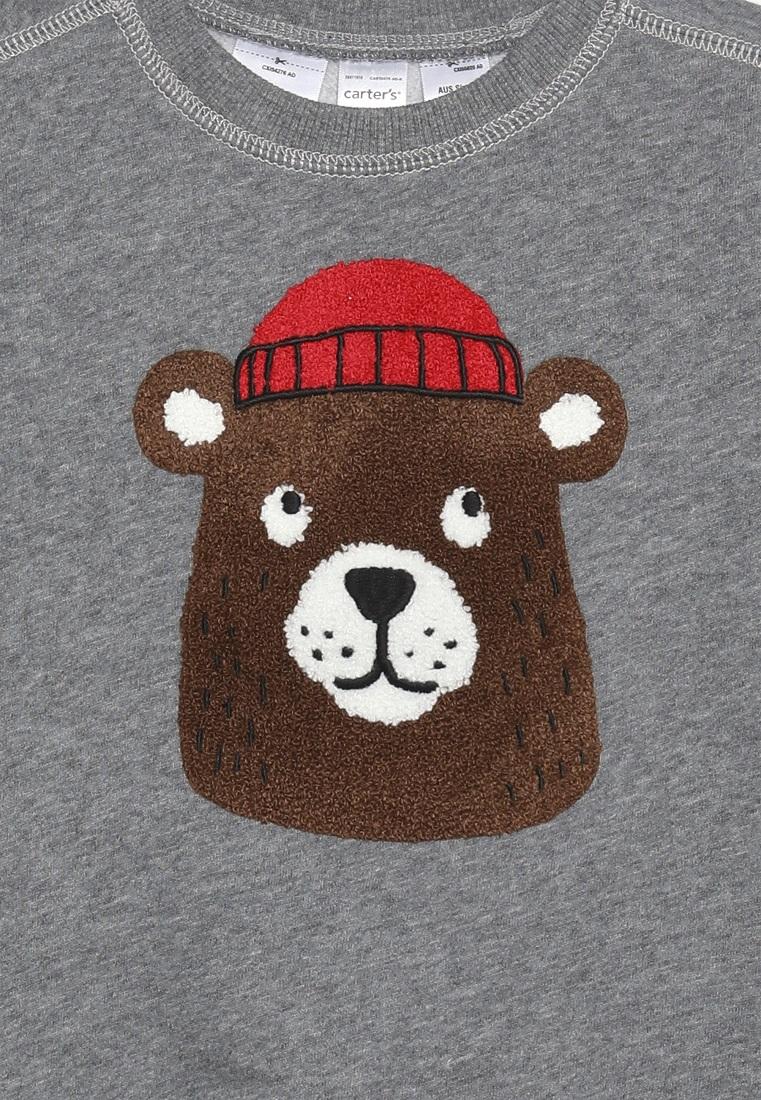 KIDS TEXTILE
SNOWSUIT/ JUMPSUIT IMAGE REQUIREMENTS
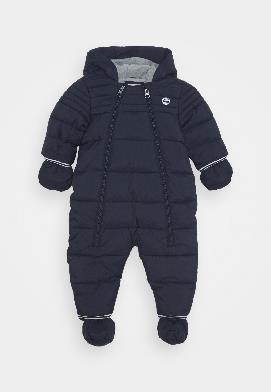 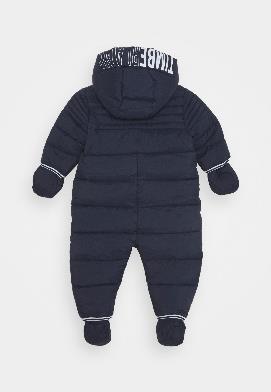 Front packshot
Back packshot
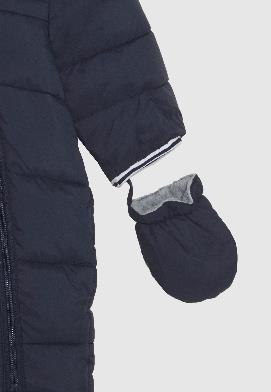 Action Points / Recommendations
Detail
COAT IMAGE REQUIREMENTS
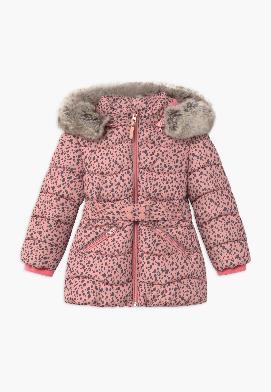 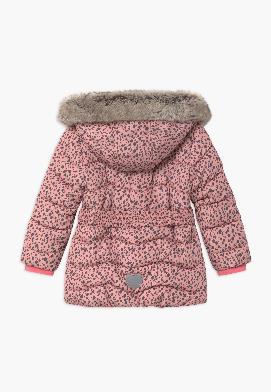 Front packshot
Back packshot
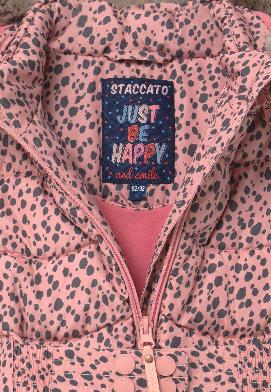 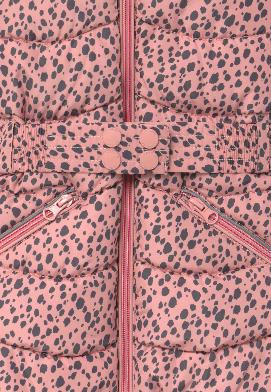 Action Points / Recommendations
Detail
JACKET IMAGE REQUIREMENTS
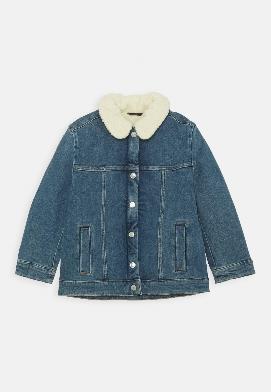 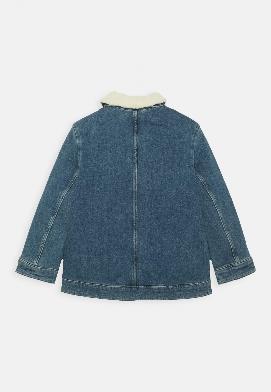 Front packshot
Back packshot
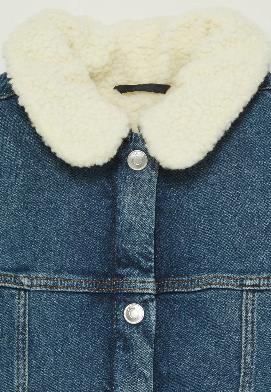 Action Points / Recommendations
Detail
TOPS IMAGE REQUIREMENTS
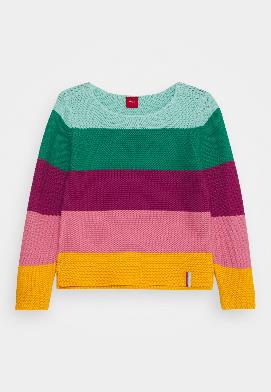 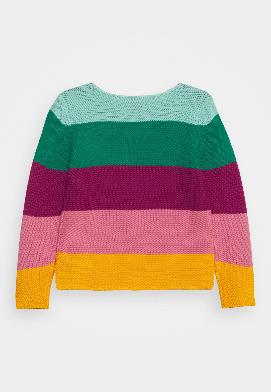 Front packshot
Back packshot
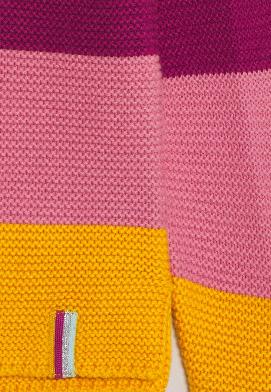 Action Points / Recommendations
Detail
DRESS IMAGE REQUIREMENTS
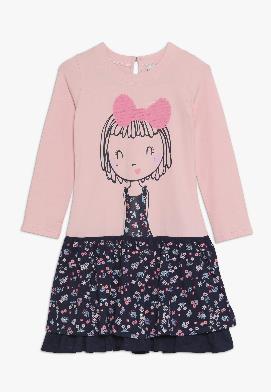 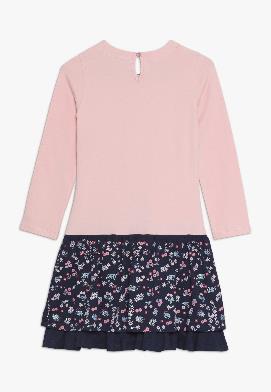 Front packshot
Back packshot
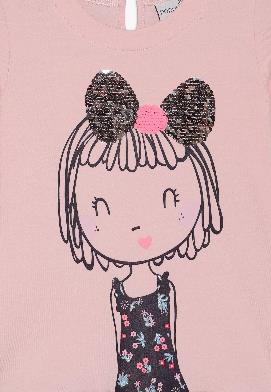 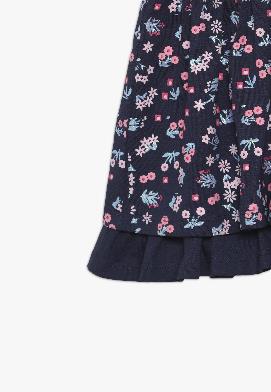 Action Points / Recommendations
Detail
SKIRT IMAGE REQUIREMENTS
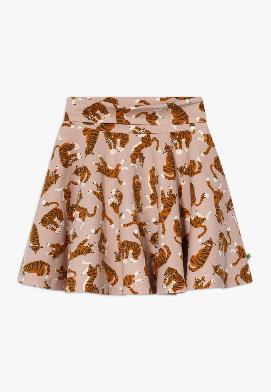 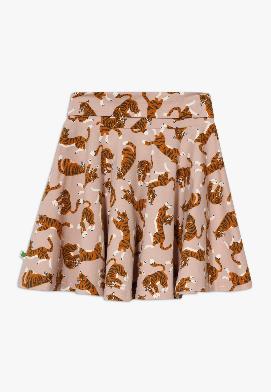 Front packshot
Back packshot
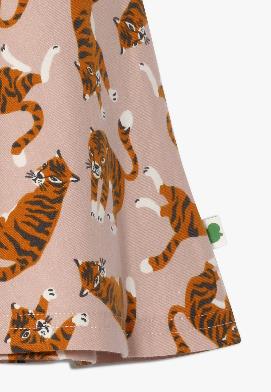 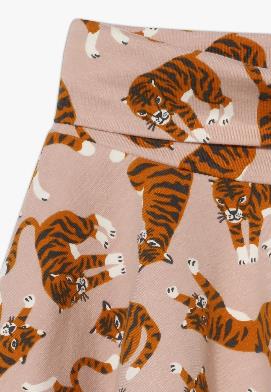 Action Points / Recommendations
Detail
TROUSER IMAGE REQUIREMENTS
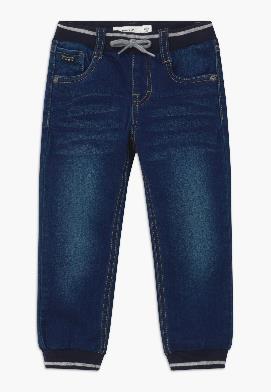 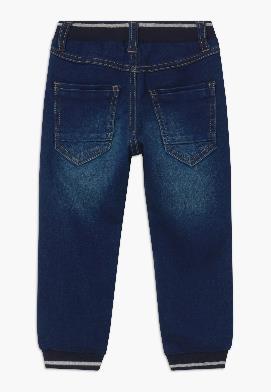 Front packshot
Back packshot
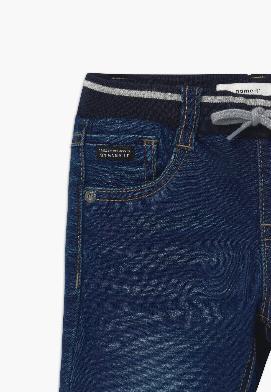 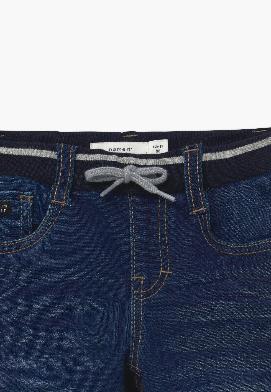 Action Points / Recommendations
Detail
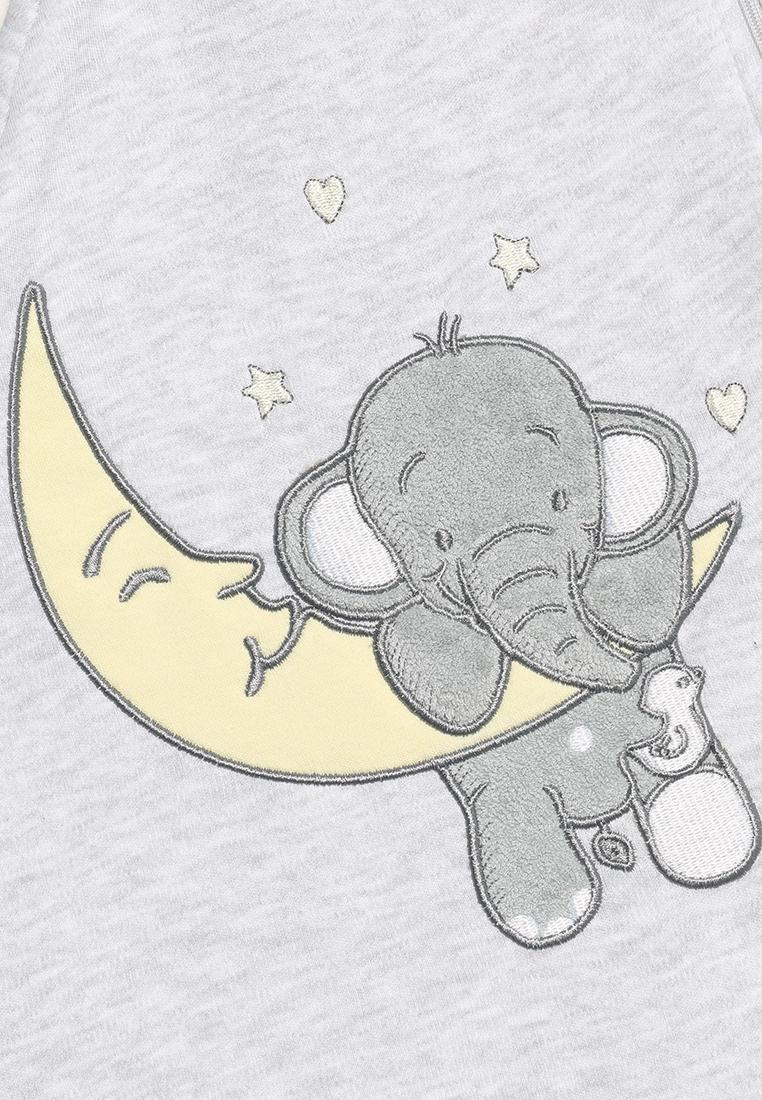 KIDS UNDERWEAR, BEACHWEAR & NIGHTWEAR
ONESIE IMAGE REQUIREMENTS
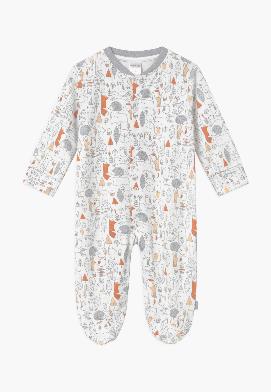 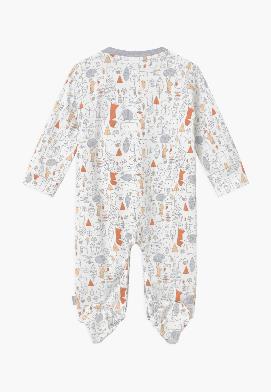 Front packshot
Back packshot
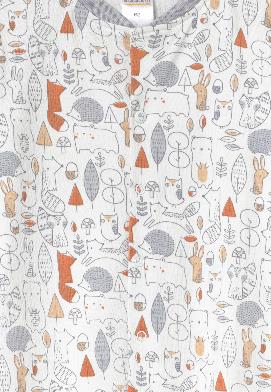 Action Points / Recommendations
Detail
UNDERWEAR TOPS IMAGE REQUIREMENTS
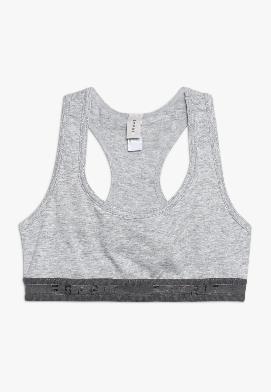 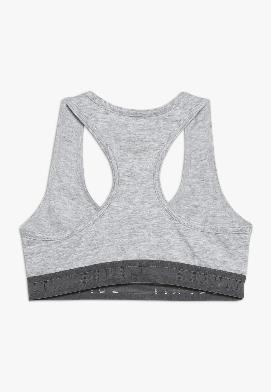 Front packshot
Back packshot
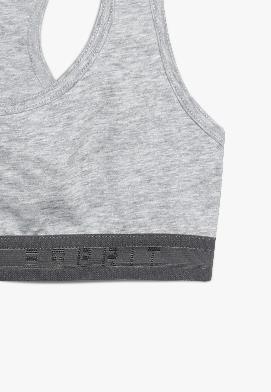 Action Points / Recommendations
Detail
UNDERWEAR IMAGE REQUIREMENTS
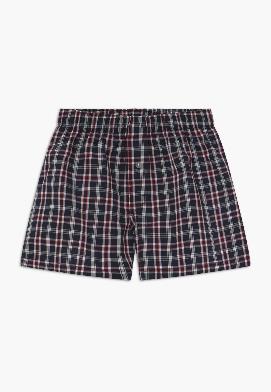 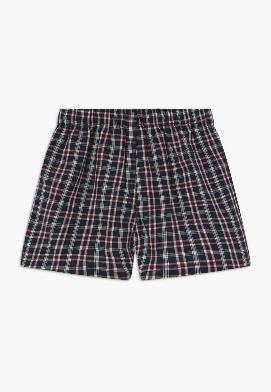 Front packshot
Back packshot
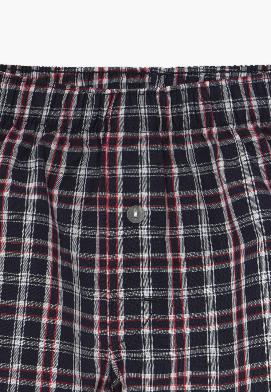 Action Points / Recommendations
Detail
UNDERSHIRTS IMAGE REQUIREMENTS
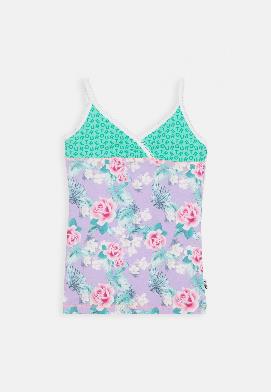 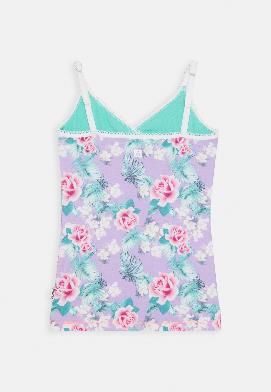 Front packshot
Back packshot
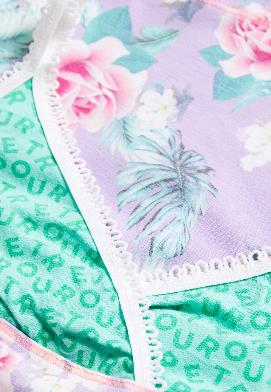 Action Points / Recommendations
Detail
PANTS IMAGE REQUIREMENTS
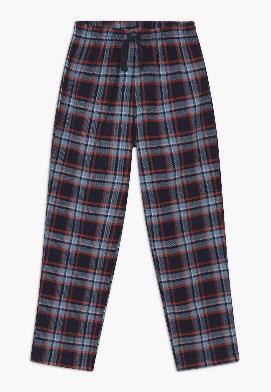 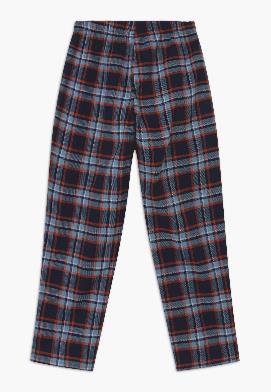 Front packshot
Back packshot
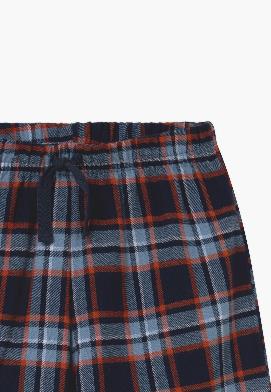 Action Points / Recommendations
Detail
BODY IMAGE REQUIREMENTS
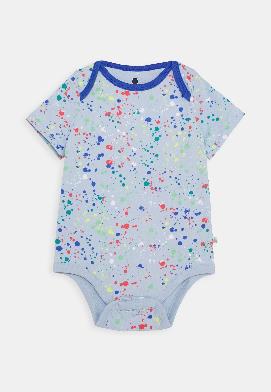 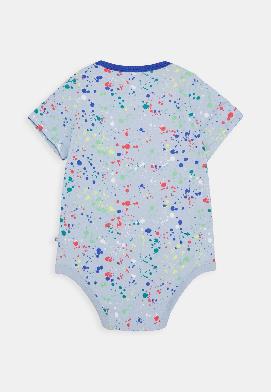 Front packshot
Back packshot
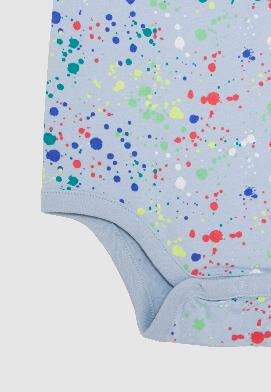 Action Points / Recommendations
Detail
NIGHTWEAR SETS IMAGE REQUIREMENTS
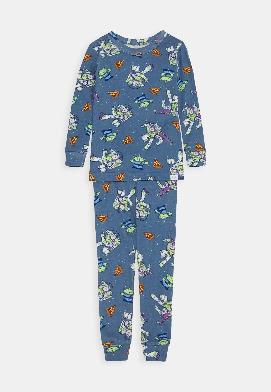 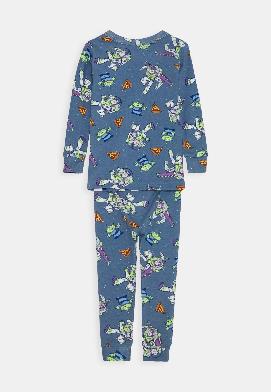 Front packshot
Back packshot
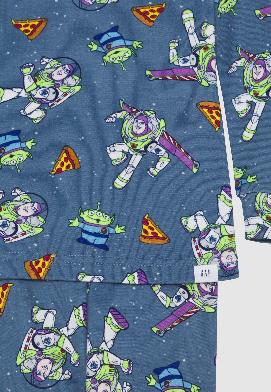 Action Points / Recommendations
Detail
SWIMSUIT IMAGE REQUIREMENTS
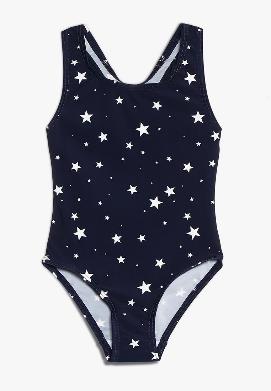 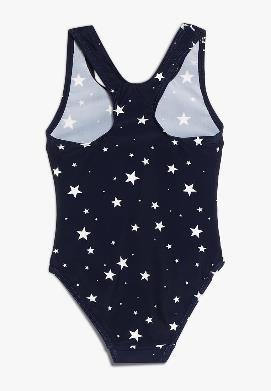 Front packshot
Back packshot
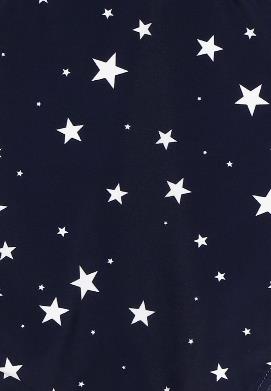 Action Points / Recommendations
Detail
BIKINI SETS IMAGE REQUIREMENTS
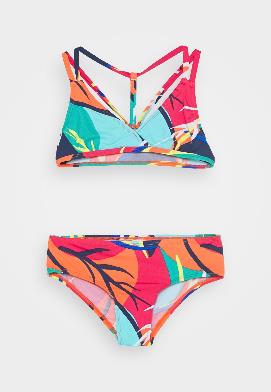 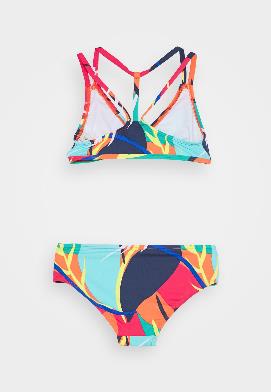 Front packshot
Back packshot
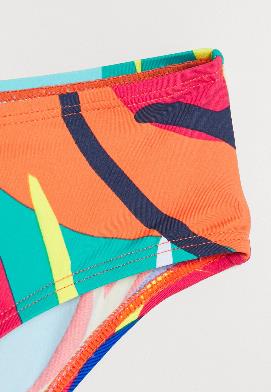 Action Points / Recommendations
Detail
TIGHTS IMAGE REQUIREMENTS
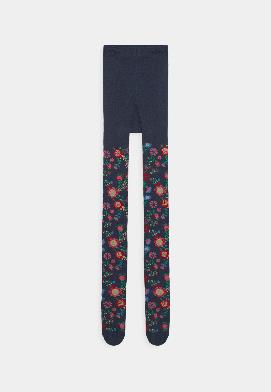 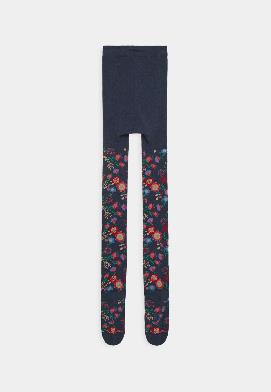 Front packshot
Back packshot
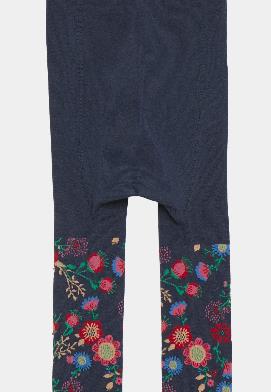 Action Points / Recommendations
Detail
SOCKS IMAGE REQUIREMENTS
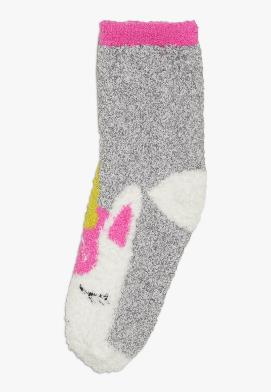 Packshot
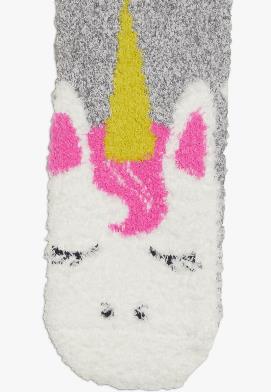 Action Points / Recommendations
Detail
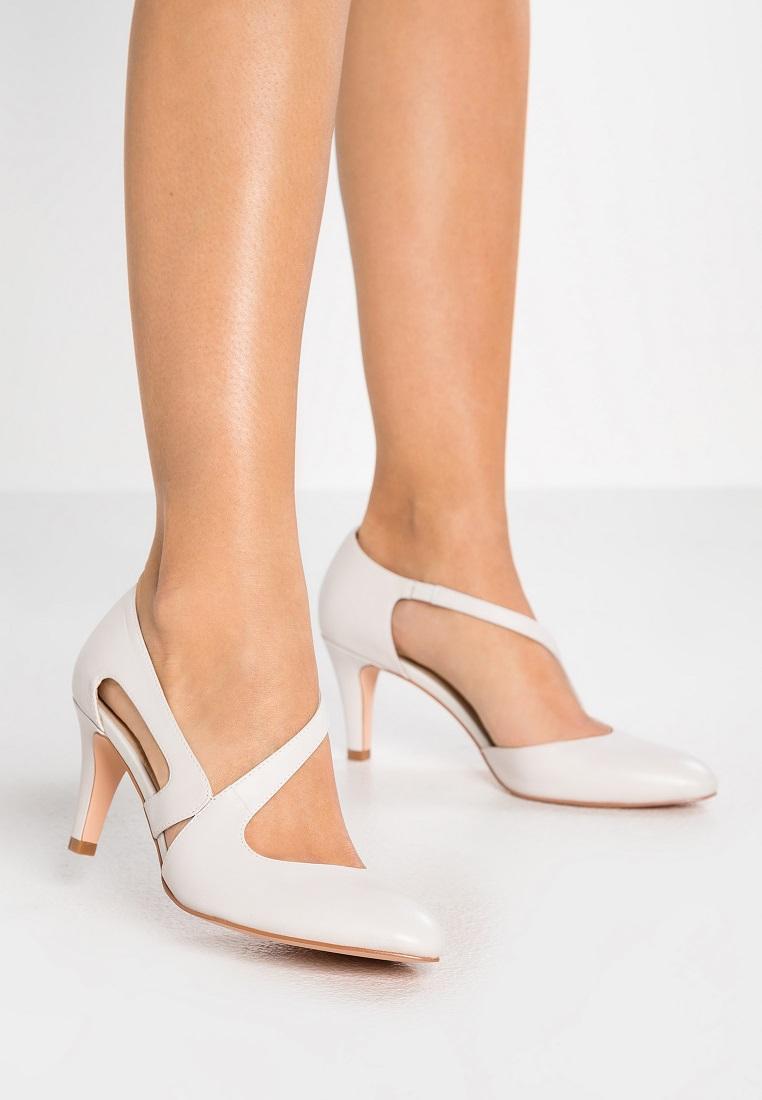 SHOES
WOMEN’S SHOES IMAGE REQUIREMENTS
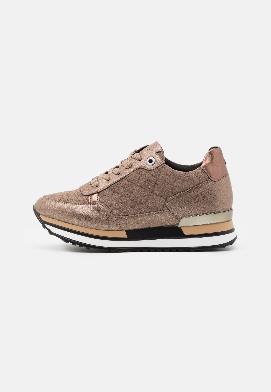 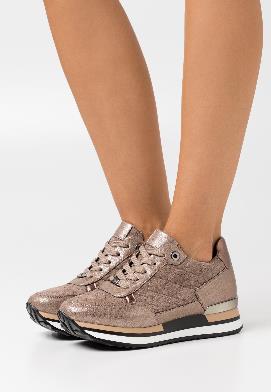 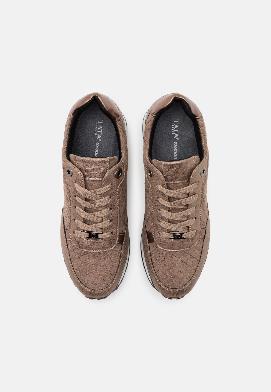 Packshot
(left shoe pointing to the left)
Model view
Top view
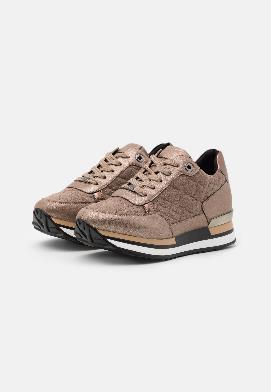 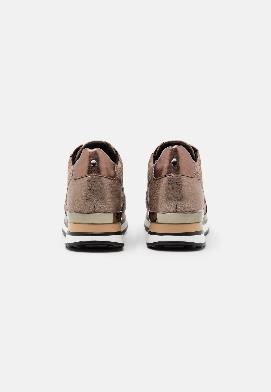 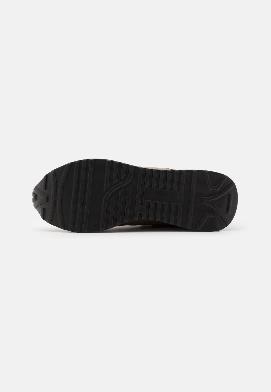 Action Points / Recommendations
Side view
Back view
Sole view
WOMEN’S BOOTS IMAGE REQUIREMENTS
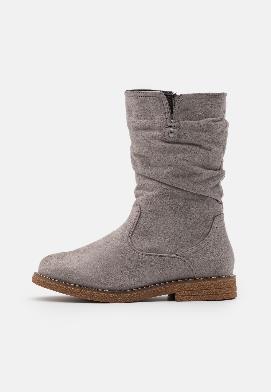 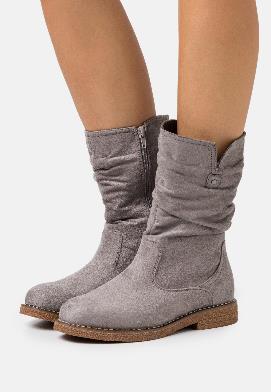 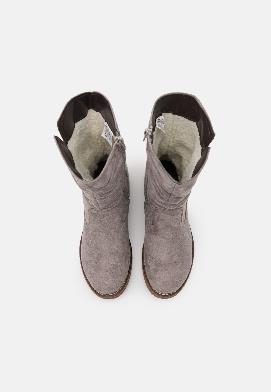 Packshot
(left shoe pointing to the left)
Model view
Overknees and boots from 40 cm height
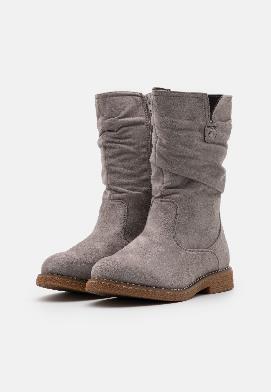 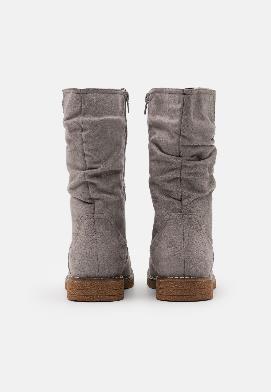 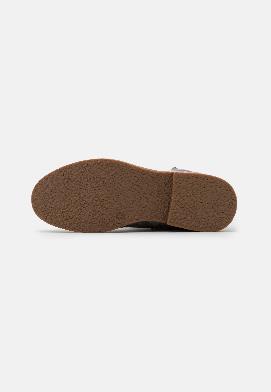 Action Points / Recommendations
Side view
Back view
Sole view
MEN’S SHOES IMAGE REQUIREMENTS
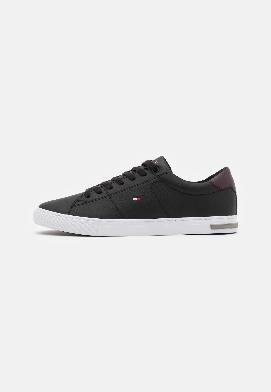 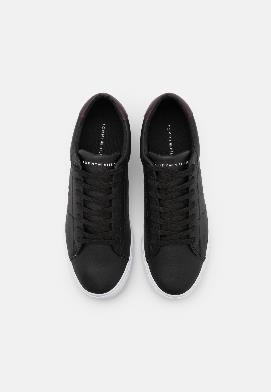 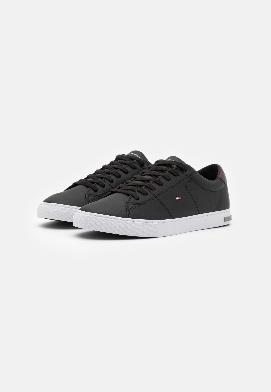 Packshot
(left shoe pointing to the left)
Top view
Side view
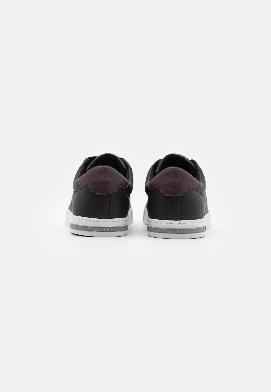 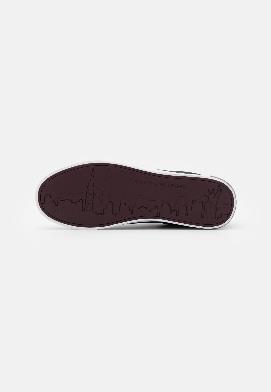 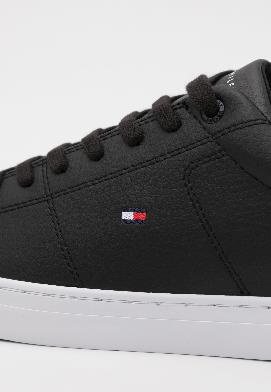 Action Points / Recommendations
Back view
Sole view
Detail
MEN’S BOOTS IMAGE REQUIREMENTS
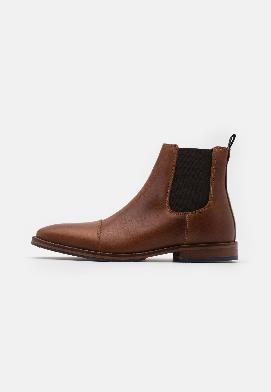 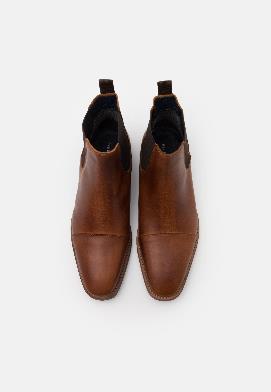 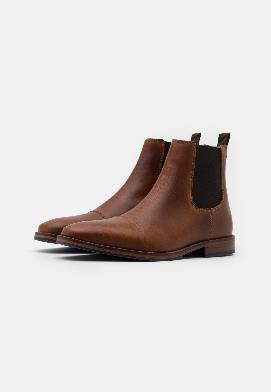 Packshot
(left shoe pointing to the left)
Top view
Side view
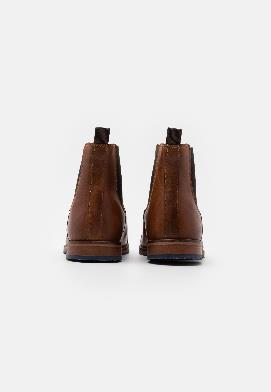 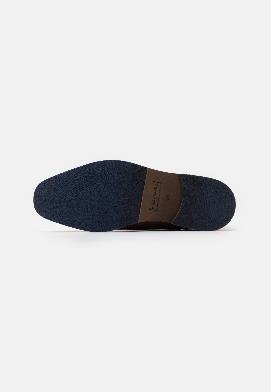 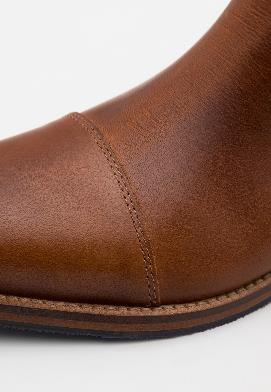 Action Points / Recommendations
Back view
Sole view
Detail
KIDS SHOES IMAGE REQUIREMENTS
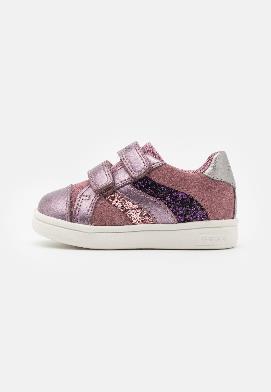 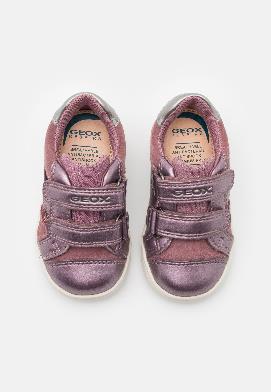 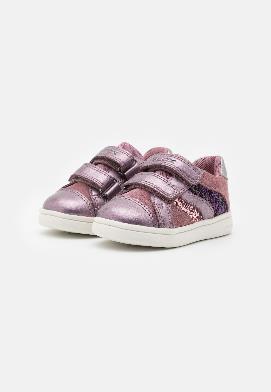 Packshot
(left shoe pointing to the left)
Top view
Side view
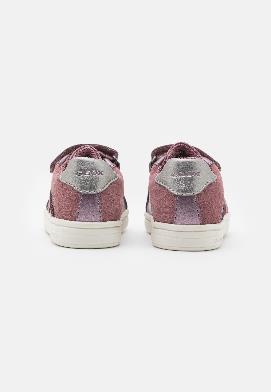 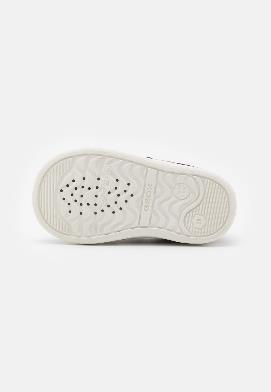 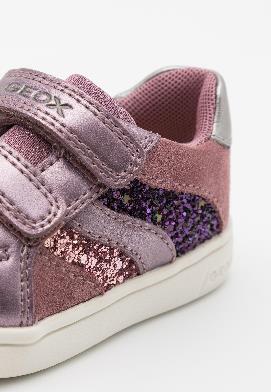 Action Points / Recommendations
Back view
Sole view
Detail
KIDS BOOTS IMAGE REQUIREMENTS
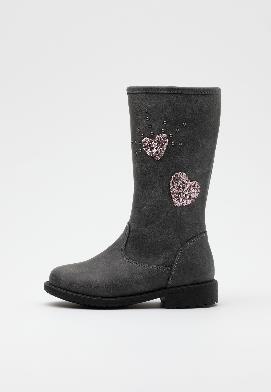 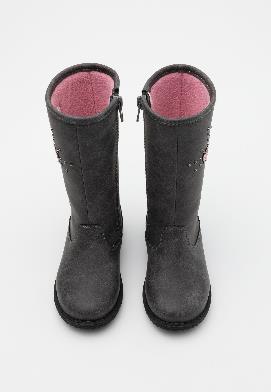 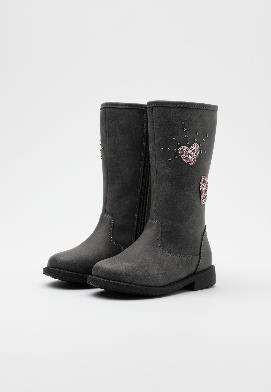 Packshot
(left shoe pointing to the left)
Top view
Side view
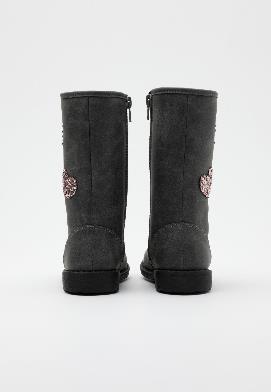 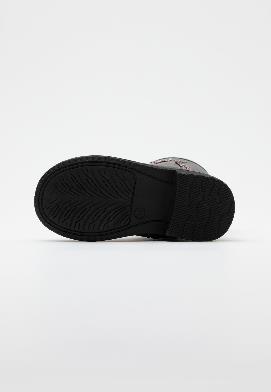 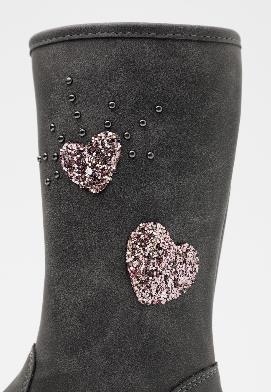 Action Points / Recommendations
Back view
Sole view
Detail
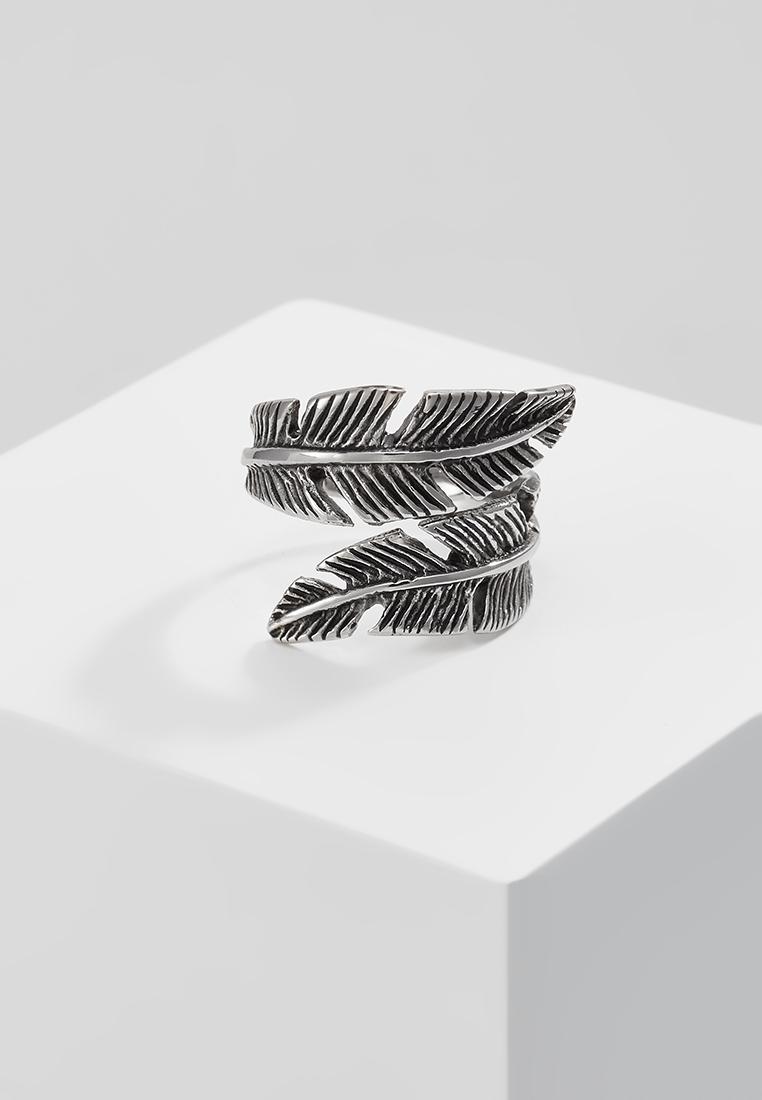 JEWELLERIES
HAIR ACCESSORY IMAGE REQUIREMENTS
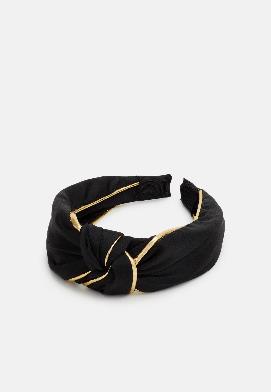 Packshot
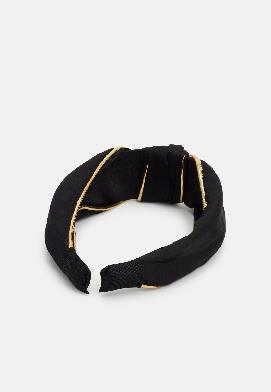 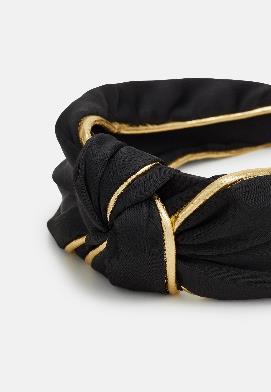 Action Points / Recommendations
Back view
Detail
EARRINGS IMAGE REQUIREMENTS
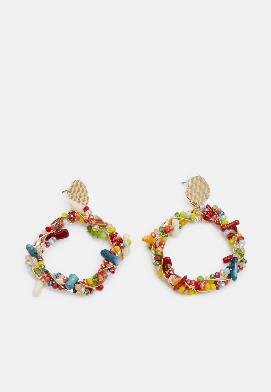 Packshot
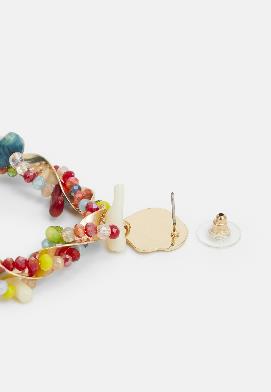 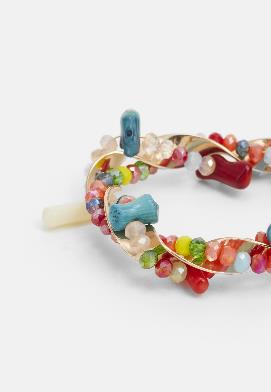 Action Points / Recommendations
Back view
Detail
NECKLACE IMAGE REQUIREMENTS
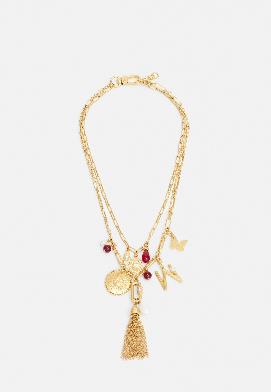 Packshot
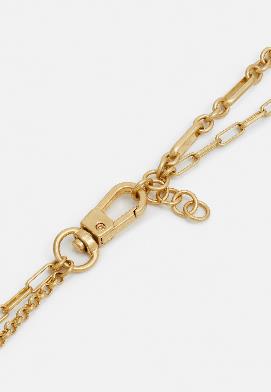 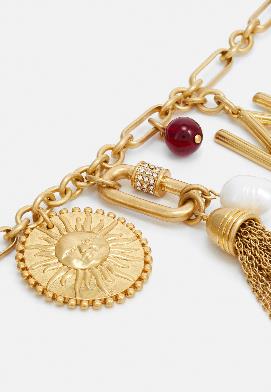 Action Points / Recommendations
Back view
Detail
PENDANT IMAGE REQUIREMENTS
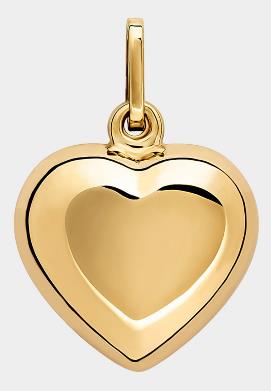 Packshot
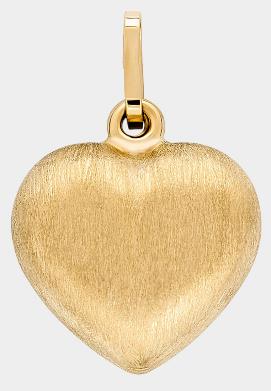 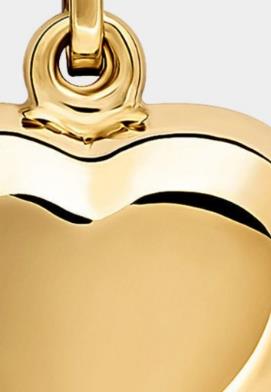 Action Points / Recommendations
Back view
Detail
BRACELET IMAGE REQUIREMENTS
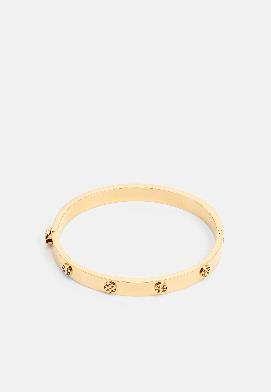 Packshot
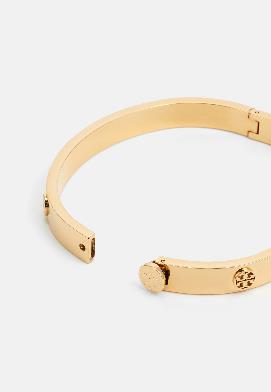 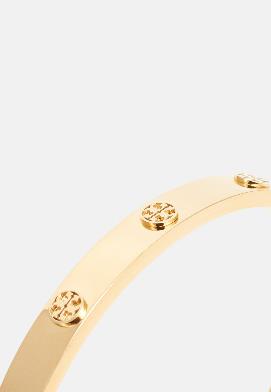 Action Points / Recommendations
Back view
Detail
RING IMAGE REQUIREMENTS
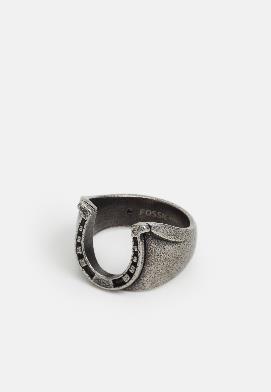 Packshot
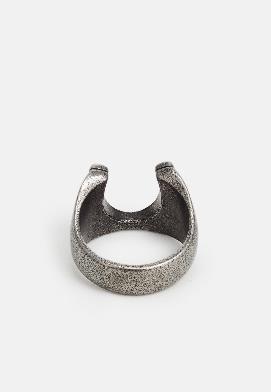 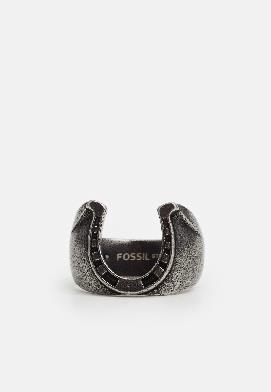 Action Points / Recommendations
Back view
Model view
WATCH IMAGE REQUIREMENTS
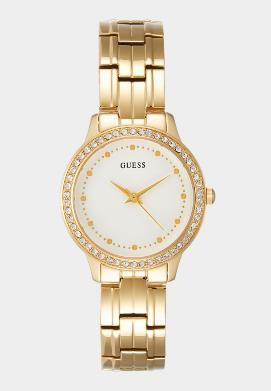 Packshot
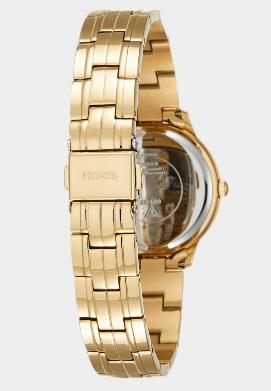 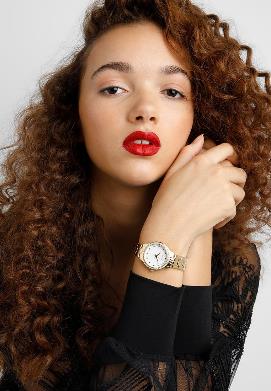 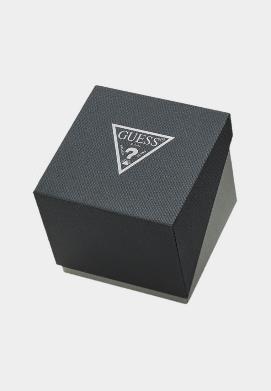 Action Points / Recommendations
Back view
Model view
Detail
CUFFLINKS IMAGE REQUIREMENTS
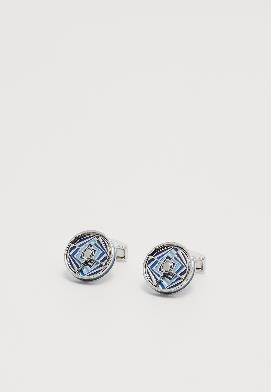 Packshot
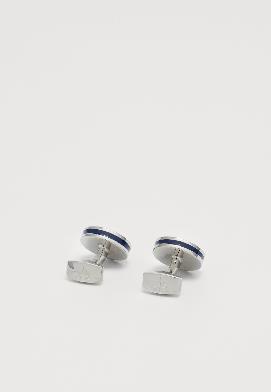 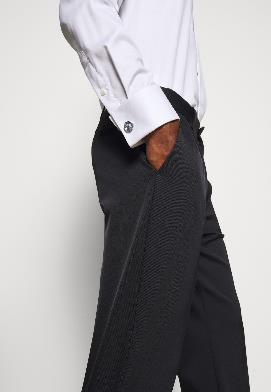 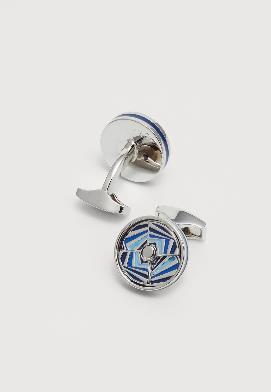 Action Points / Recommendations
Back view
Model view
Detail
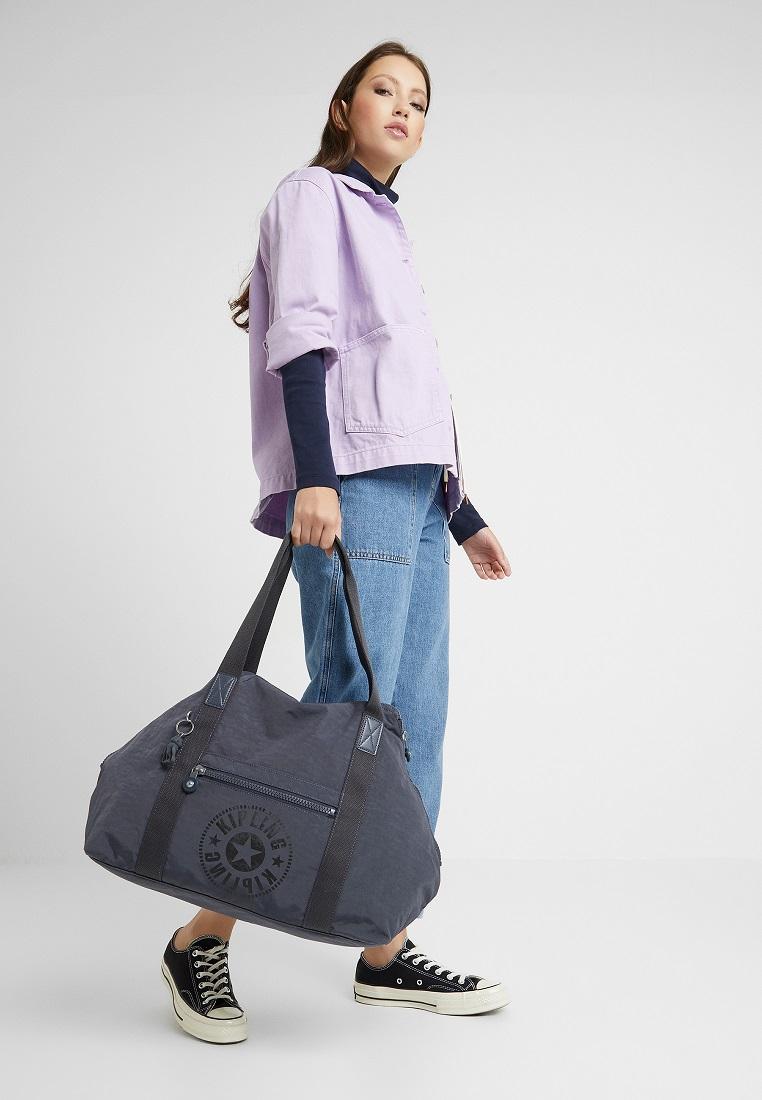 BAGS & LUGGAGE
WALLET IMAGE REQUIREMENTS
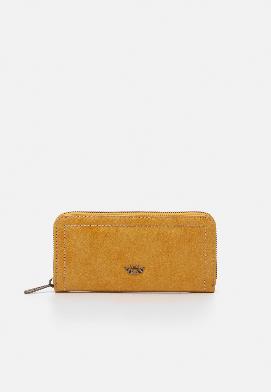 Packshot
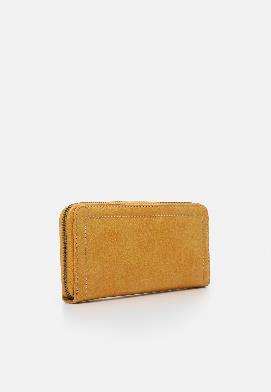 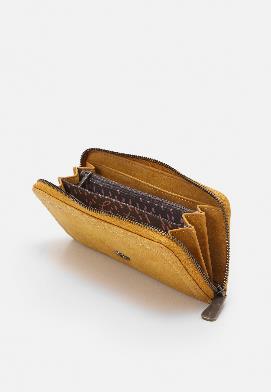 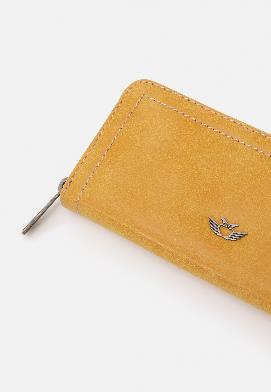 Action Points / Recommendations
Back view
Inside view
Detail
CLUTCH/ EVENING BAG IMAGE REQUIREMENTS
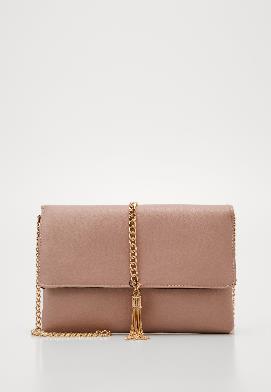 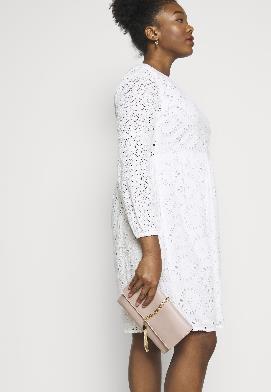 Packshot
Shop the look
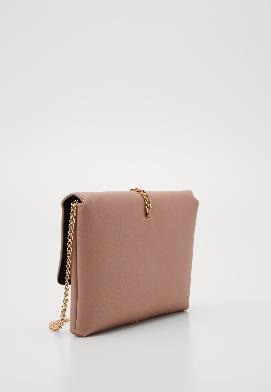 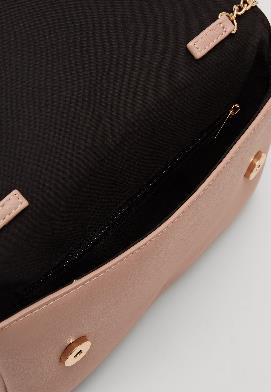 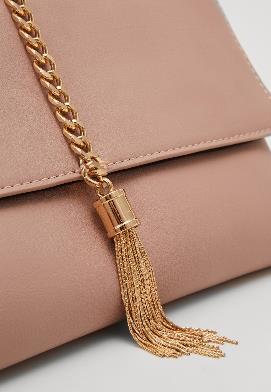 Action Points / Recommendations
Back view
Inside view
Detail
BAG IMAGE REQUIREMENTS
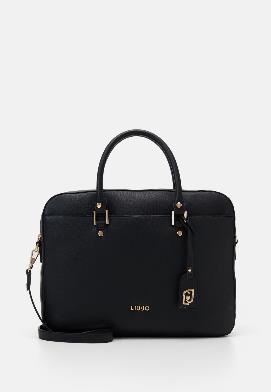 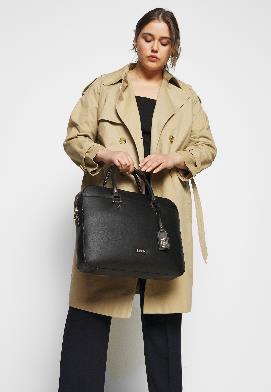 Packshot
Shop the look
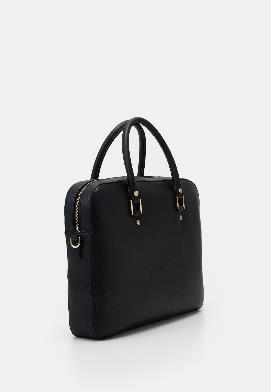 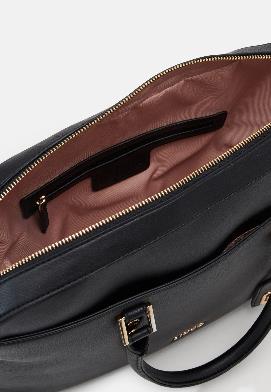 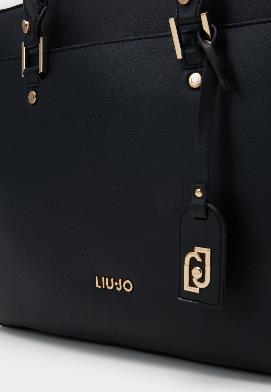 Action Points / Recommendations
Back view
Inside view
Detail
BACKPACK IMAGE REQUIREMENTS
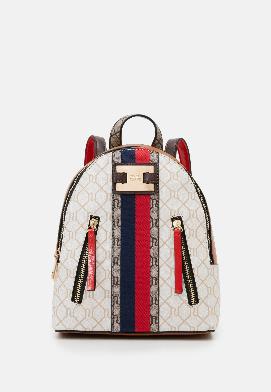 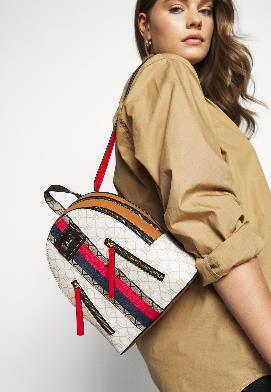 Packshot
Shop the look
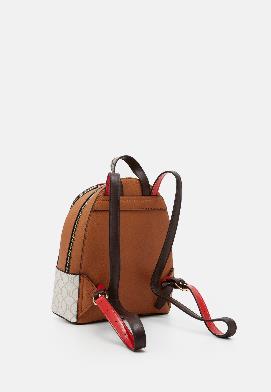 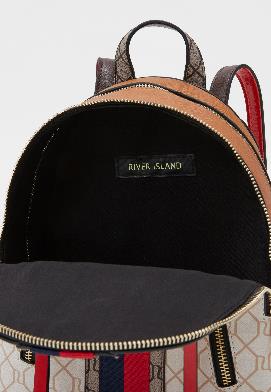 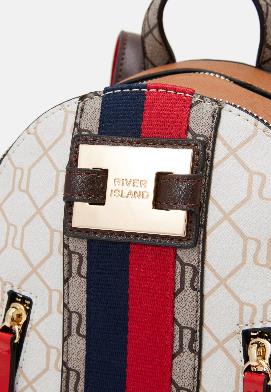 Action Points / Recommendations
Back view
Inside view
Detail
TRAVEL BAG IMAGE REQUIREMENTS
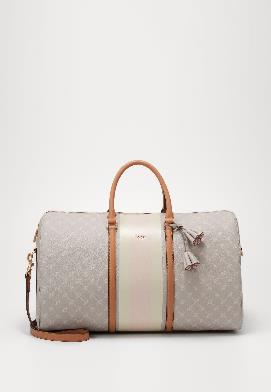 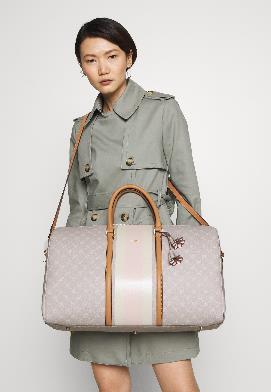 Packshot
Shop the look
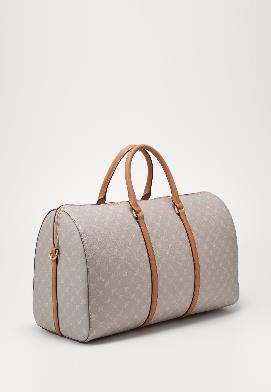 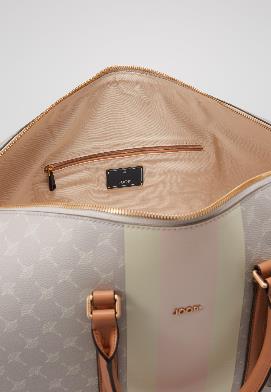 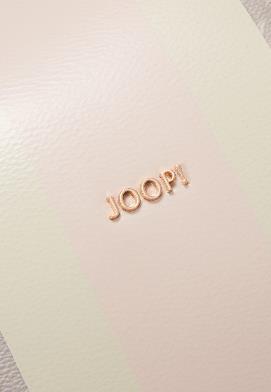 Action Points / Recommendations
Back view
Inside view
Detail
LUGGAGE IMAGE REQUIREMENTS
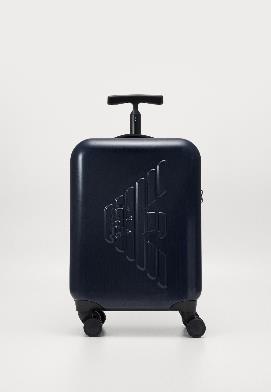 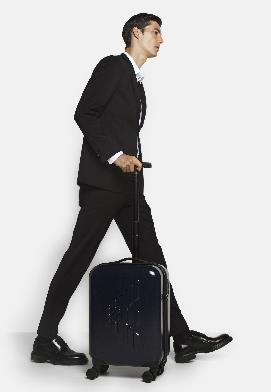 Packshot
Shop the look
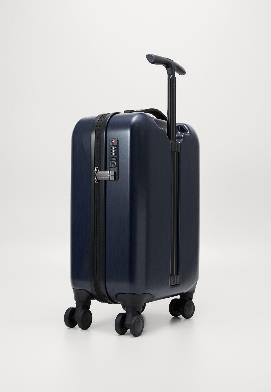 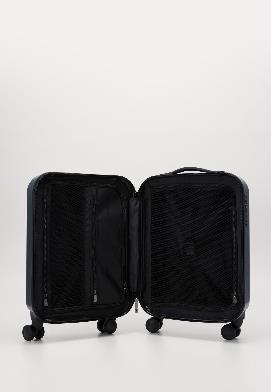 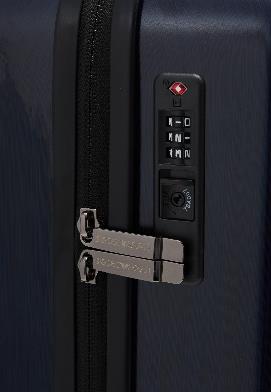 Action Points / Recommendations
Back view
Inside view
Detail
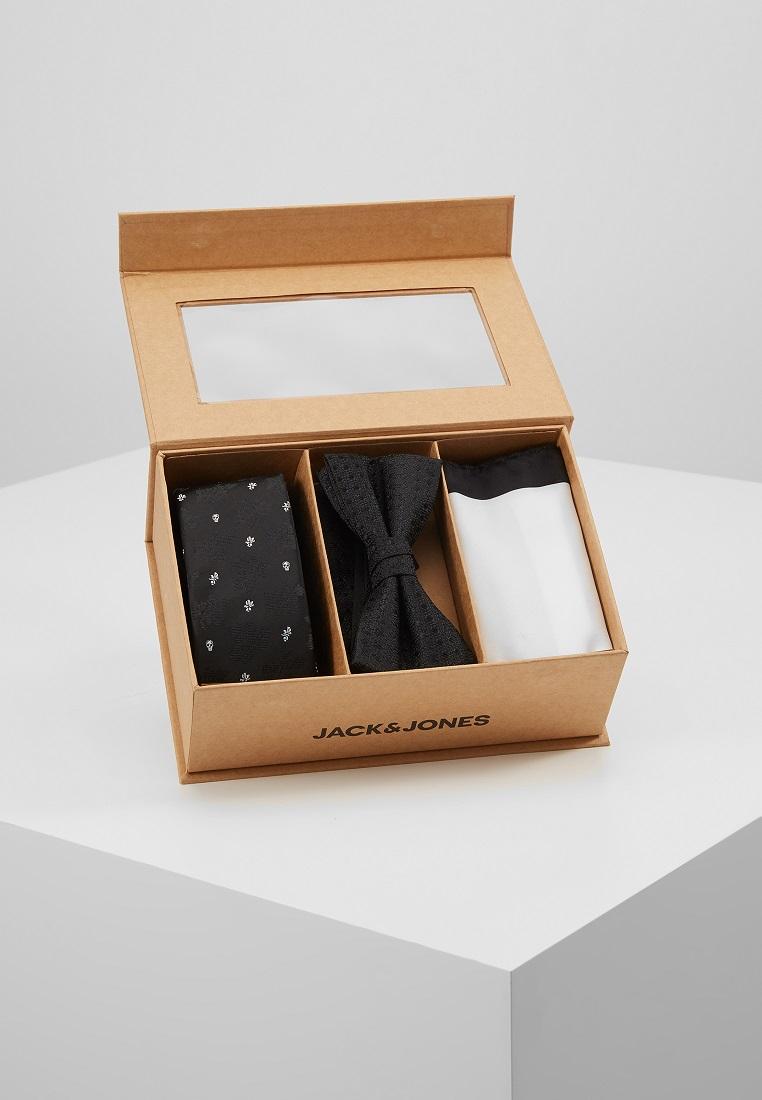 ACCESSORIES
GLASSES IMAGE REQUIREMENTS
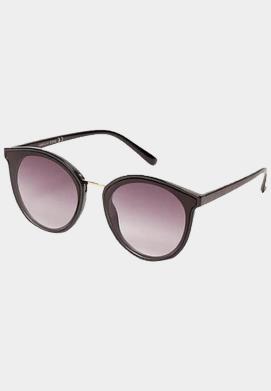 Packshot
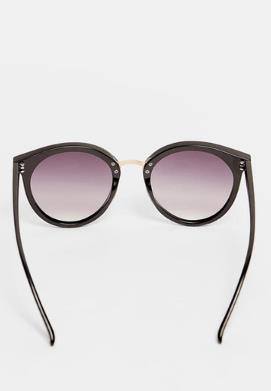 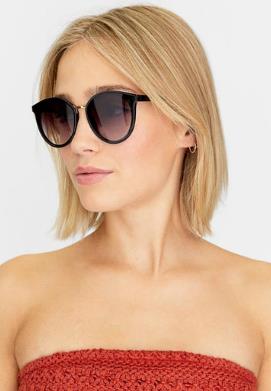 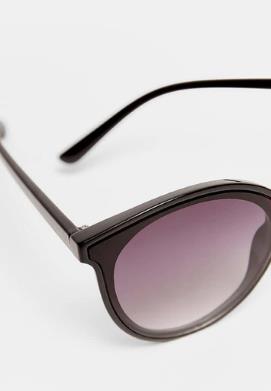 Action Points / Recommendations
Back view
Model view
Detail
BELTS IMAGE REQUIREMENTS
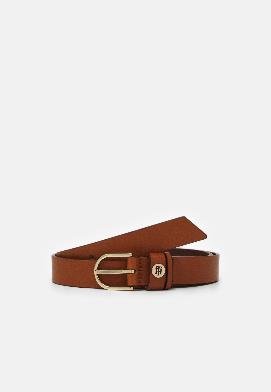 Packshot
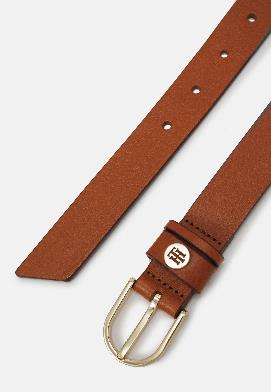 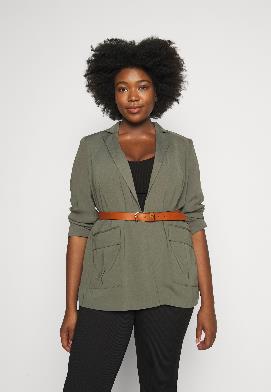 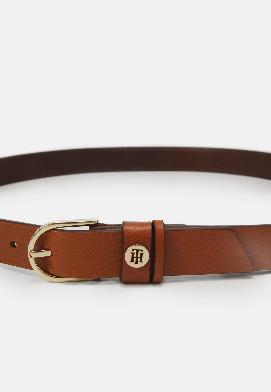 Action Points / Recommendations
Back view
Model view
Detail
SUSPENDERS IMAGE REQUIREMENTS
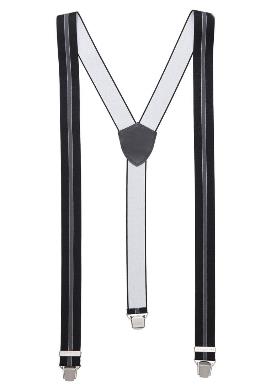 Packshot
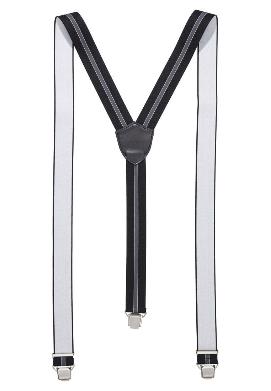 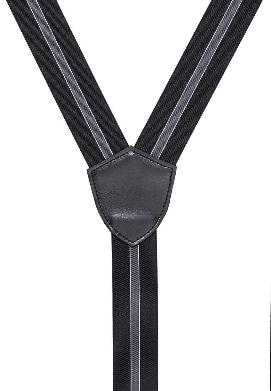 Action Points / Recommendations
Back crop
Detail
TIES IMAGE REQUIREMENTS
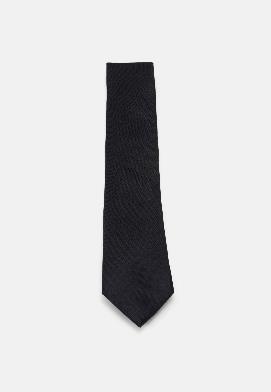 Packshot
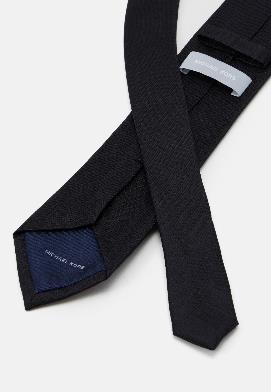 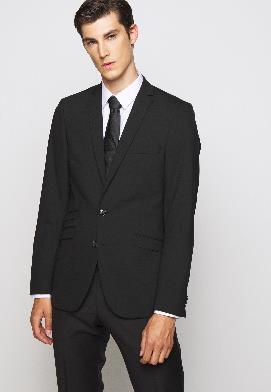 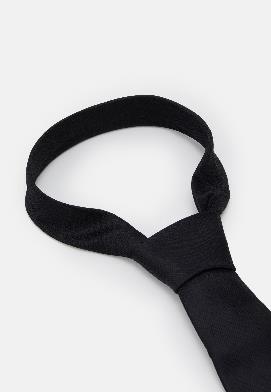 Action Points / Recommendations
Back view
Model view
Detail
BOW TIES IMAGE REQUIREMENTS
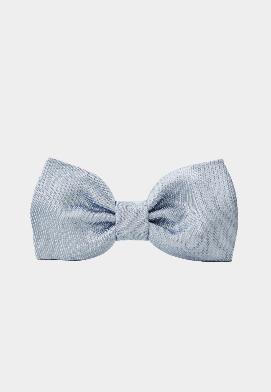 Packshot
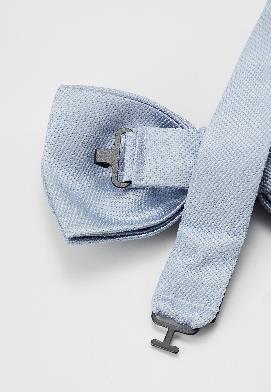 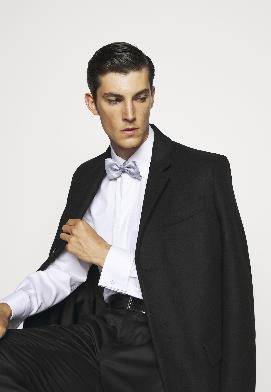 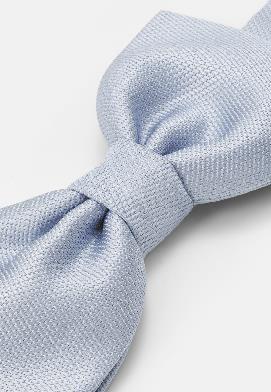 Action Points / Recommendations
Back view
Model view
Detail
POCKET SQUARES IMAGE REQUIREMENTS
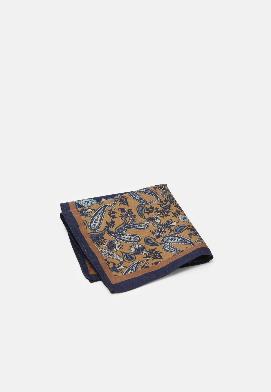 Packshot
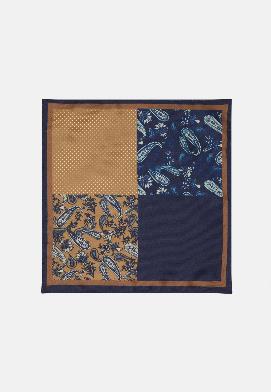 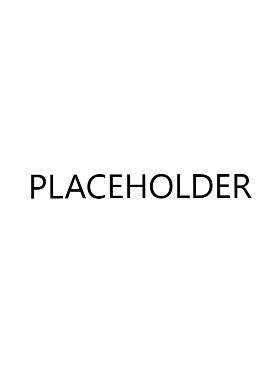 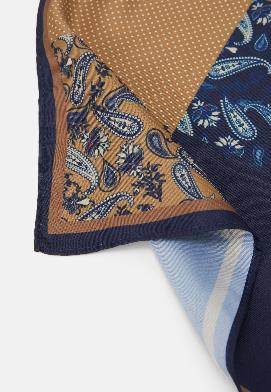 Action Points / Recommendations
Back view
Model view
Detail
SCARF IMAGE REQUIREMENTS
OR
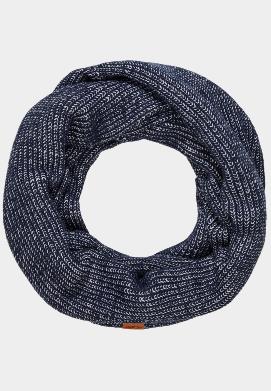 OR
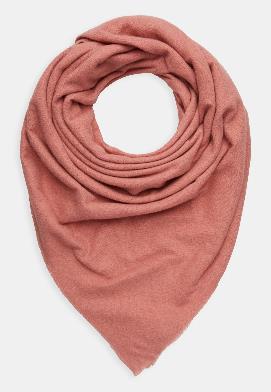 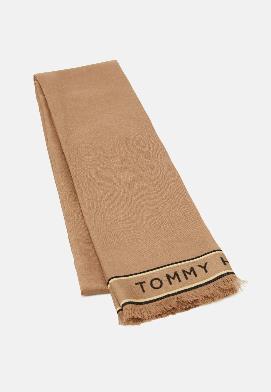 Packshot
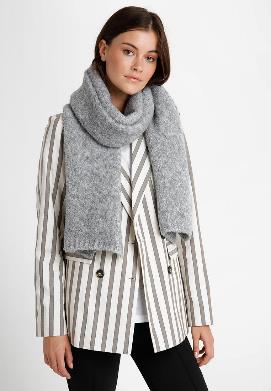 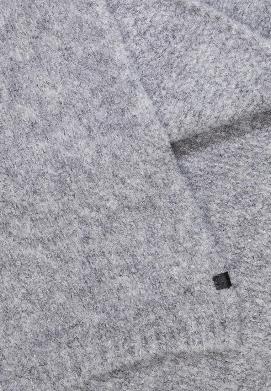 Action Points / Recommendations
Model view
Detail
GLOVES IMAGE REQUIREMENTS
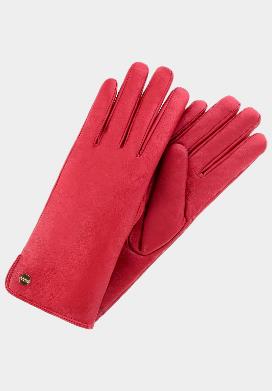 Packshot
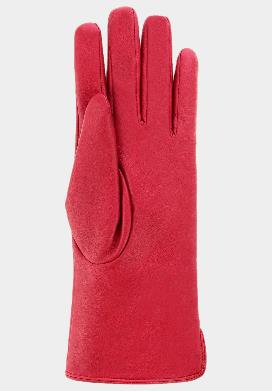 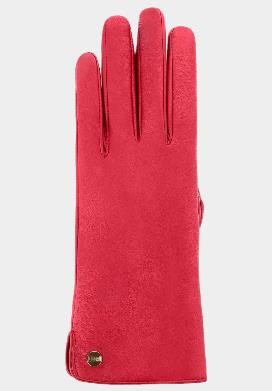 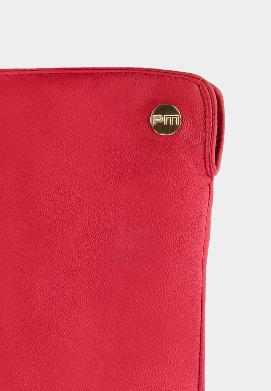 Action Points / Recommendations
Inside view
Outside view
Detail
BEANIES IMAGE REQUIREMENTS
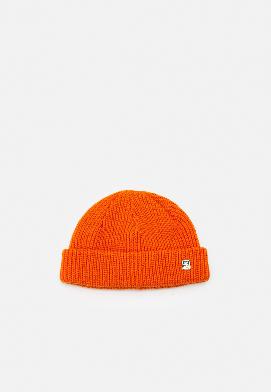 Packshot
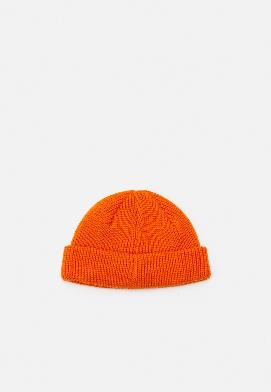 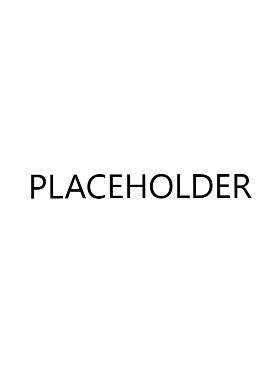 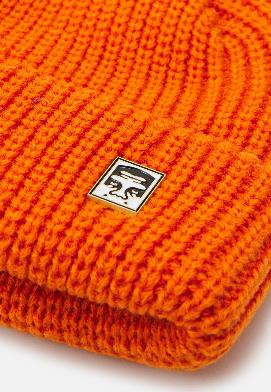 Action Points / Recommendations
Back view
Model view
Detail
CAPS IMAGE REQUIREMENTS
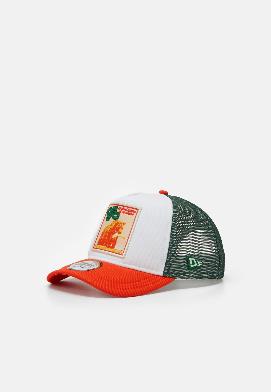 Packshot
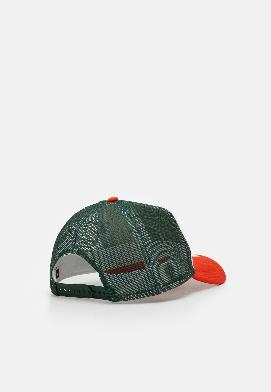 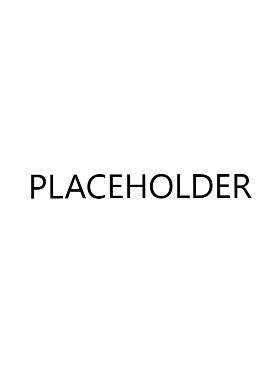 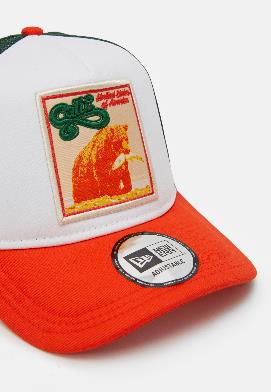 Action Points / Recommendations
Back view
Model view
Detail
HATS IMAGE REQUIREMENTS
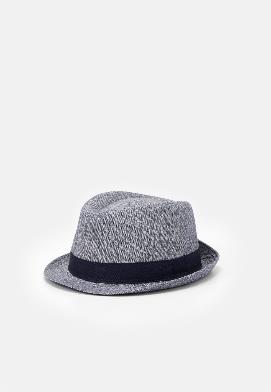 Packshot
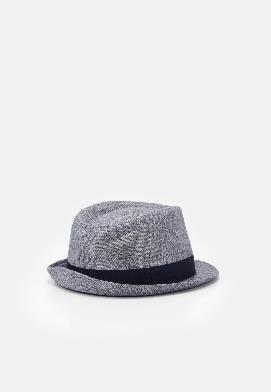 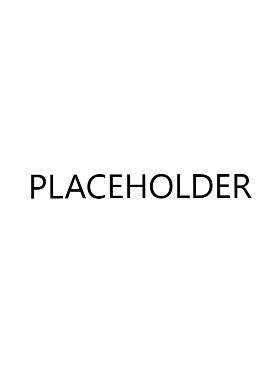 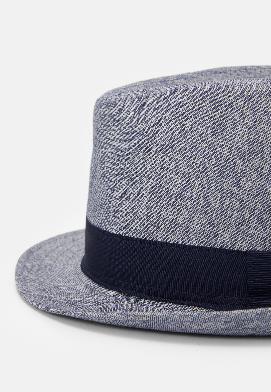 Action Points / Recommendations
Back view
Model view
Detail
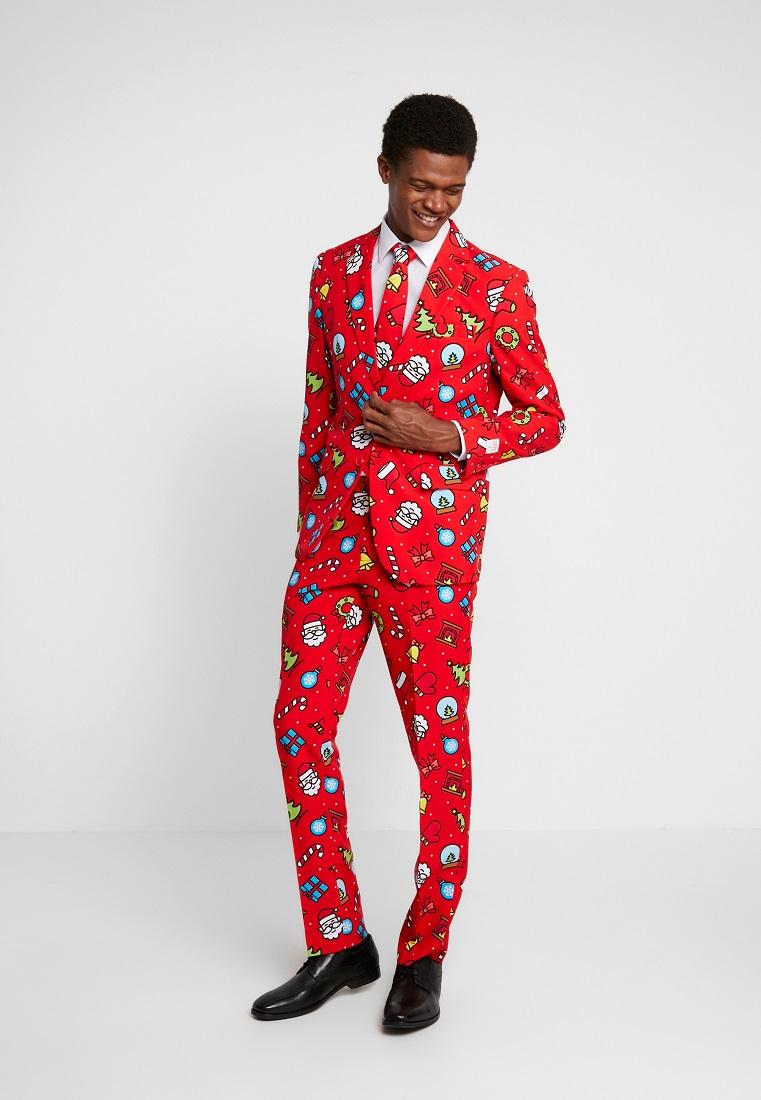 SETS & MULTI PACKS
SETS IMAGE REQUIREMENTS
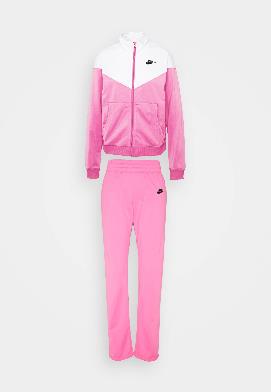 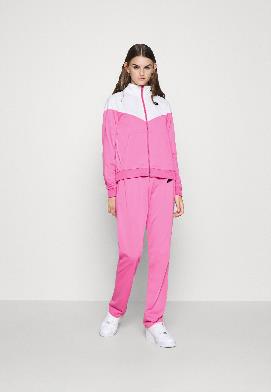 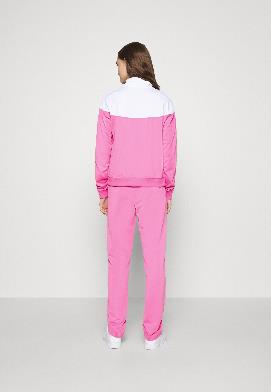 Packshot
(every item must be displayed)
Front crop
Back crop
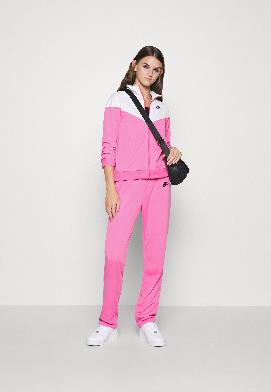 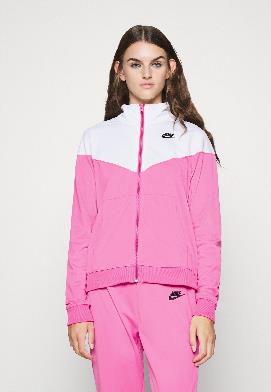 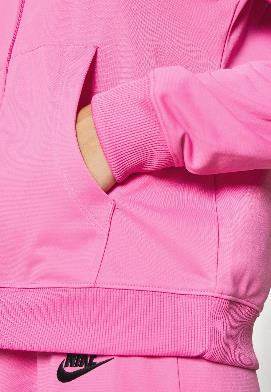 Action Points / Recommendations
Shop the look
Detail
SUITS IMAGE REQUIREMENTS
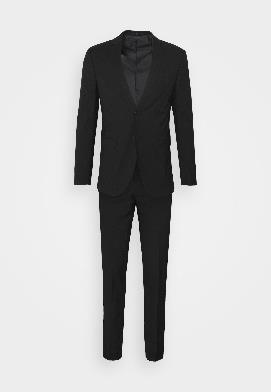 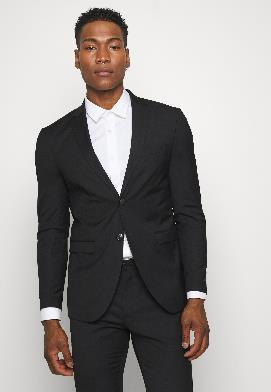 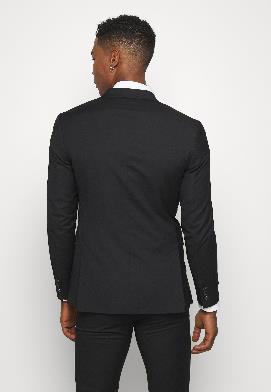 Packshot
(every item must be displayed)
Front crop jacket
Back crop jacket
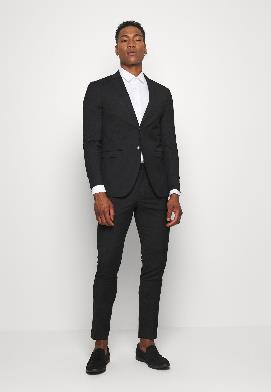 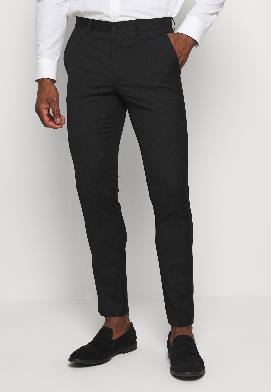 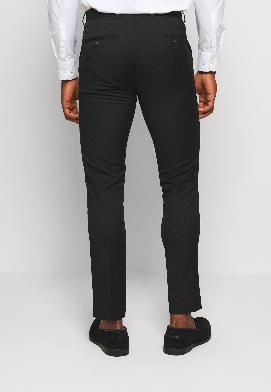 Action Points / Recommendations
Shop the look
Front crop trouser
Back crop trouser
NIGHTWEAR SETS IMAGE REQUIREMENTS
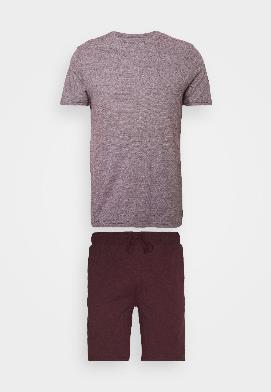 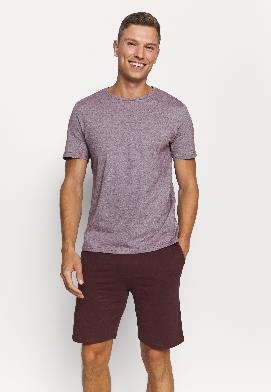 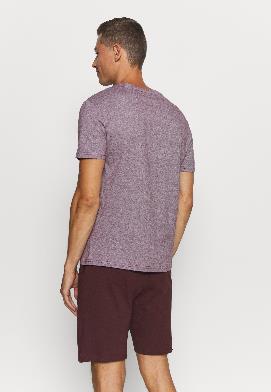 Packshot
Front crop
Back crop
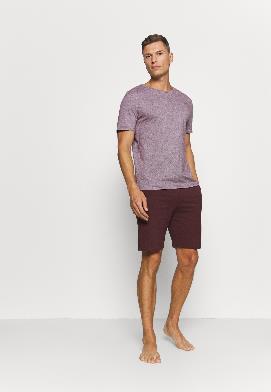 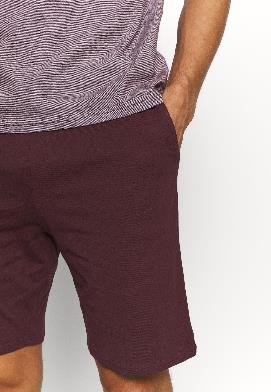 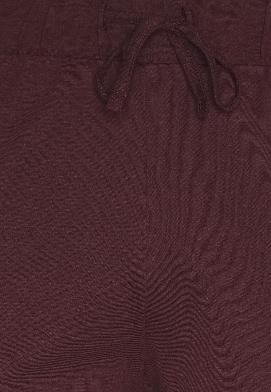 Action Points / Recommendations
Shop the look
Detail
MULTI PACKS IMAGE REQUIREMENTS
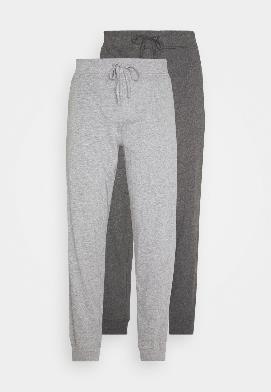 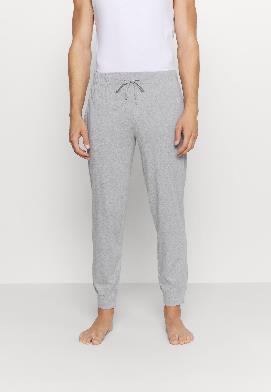 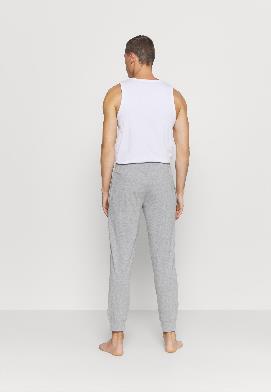 Packshot
(every item must be displayed from bottom left to top right)
Front crop
Back crop
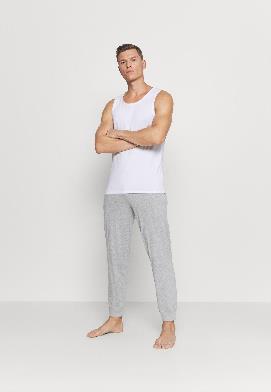 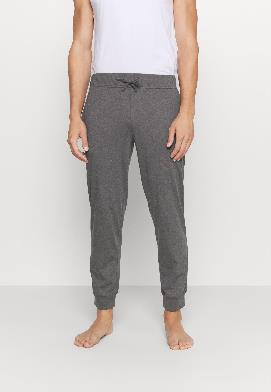 Action Points / Recommendations
Shop the look
Front crop of second item
SOCKS MULTI PACK IMAGE REQUIREMENTS
OR
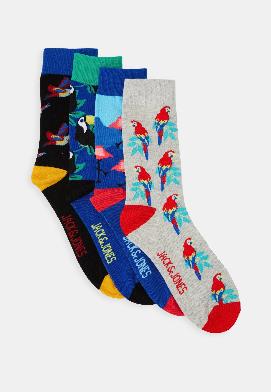 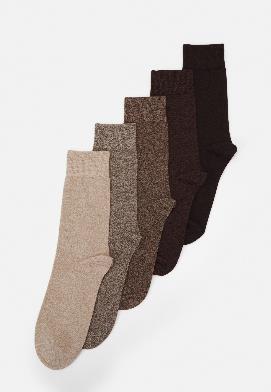 Packshot
Packshot
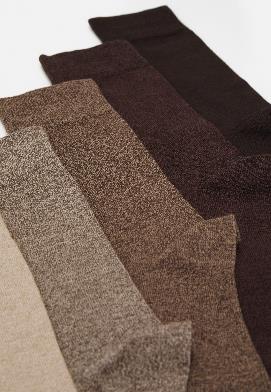 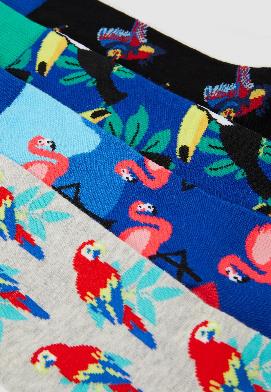 Action Points / Recommendations
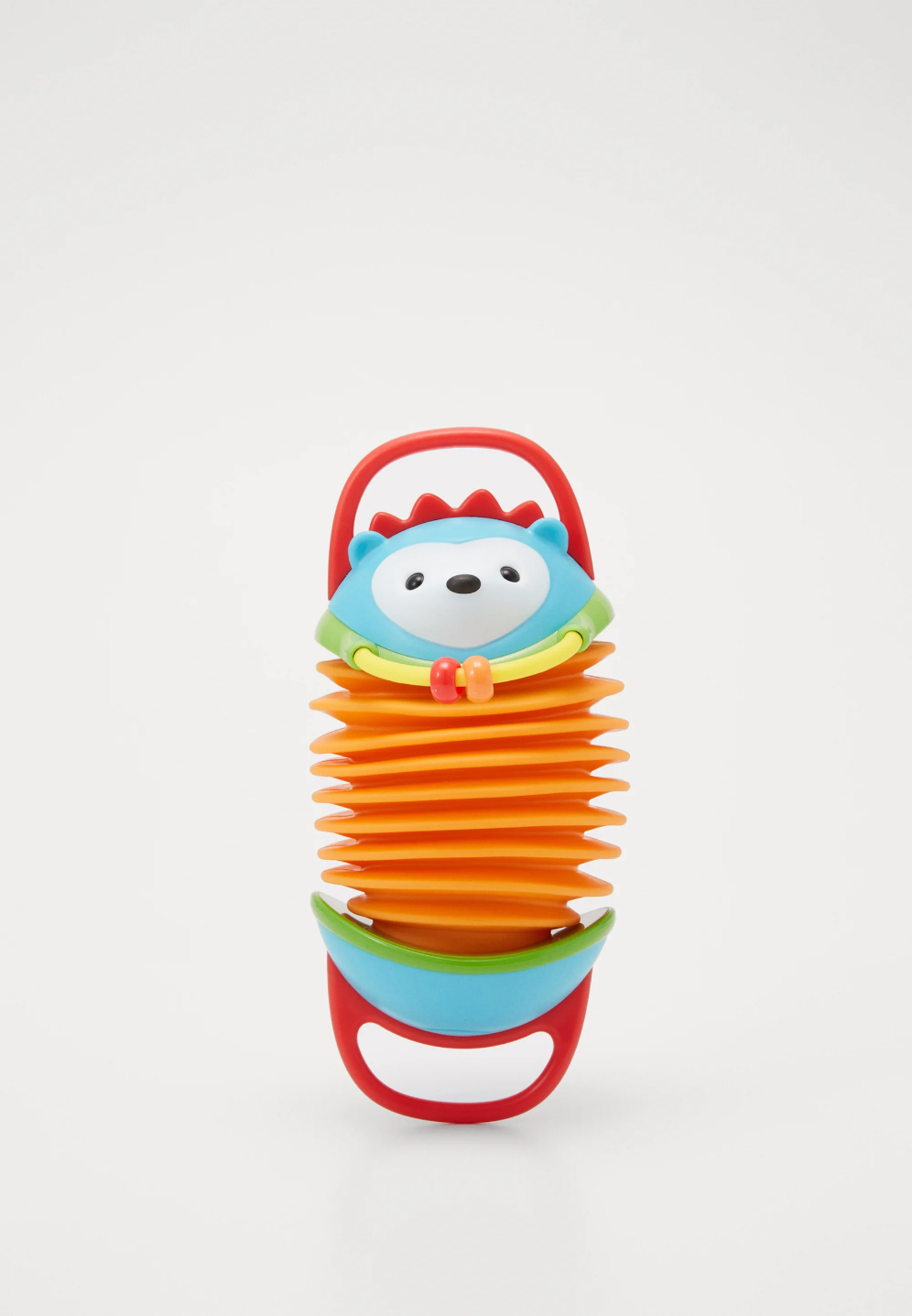 TOYS
DOLLS IMAGE REQUIREMENTS
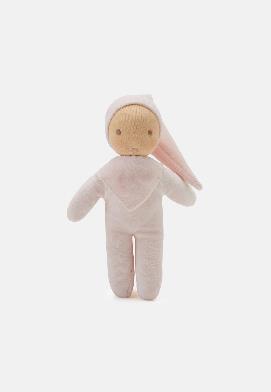 Packshot
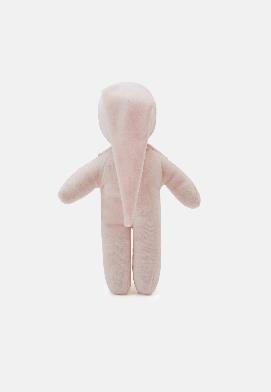 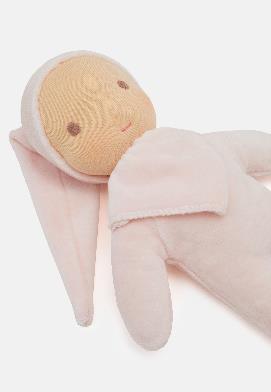 Action Points / Recommendations
Back view
Detail
CUDDLE TOYS IMAGE REQUIREMENTS
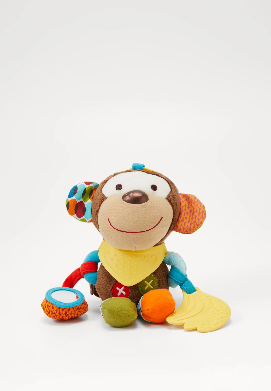 Packshot
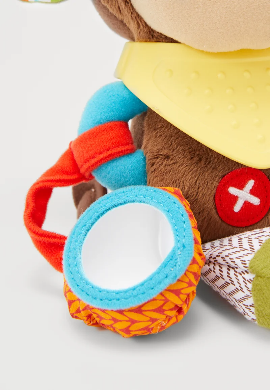 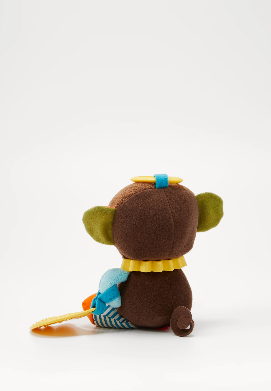 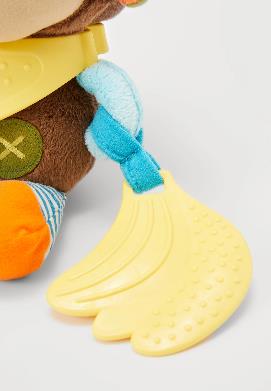 Action Points / Recommendations
Back view
Detail
Detail
OTHERS IMAGE REQUIREMENTS
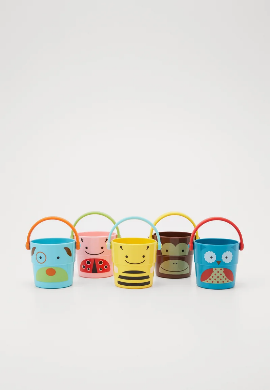 Packshot
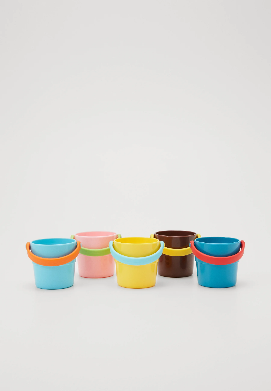 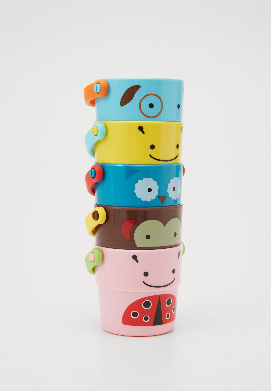 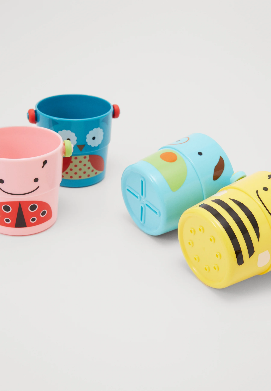 Action Points / Recommendations
Back view
others
Detail
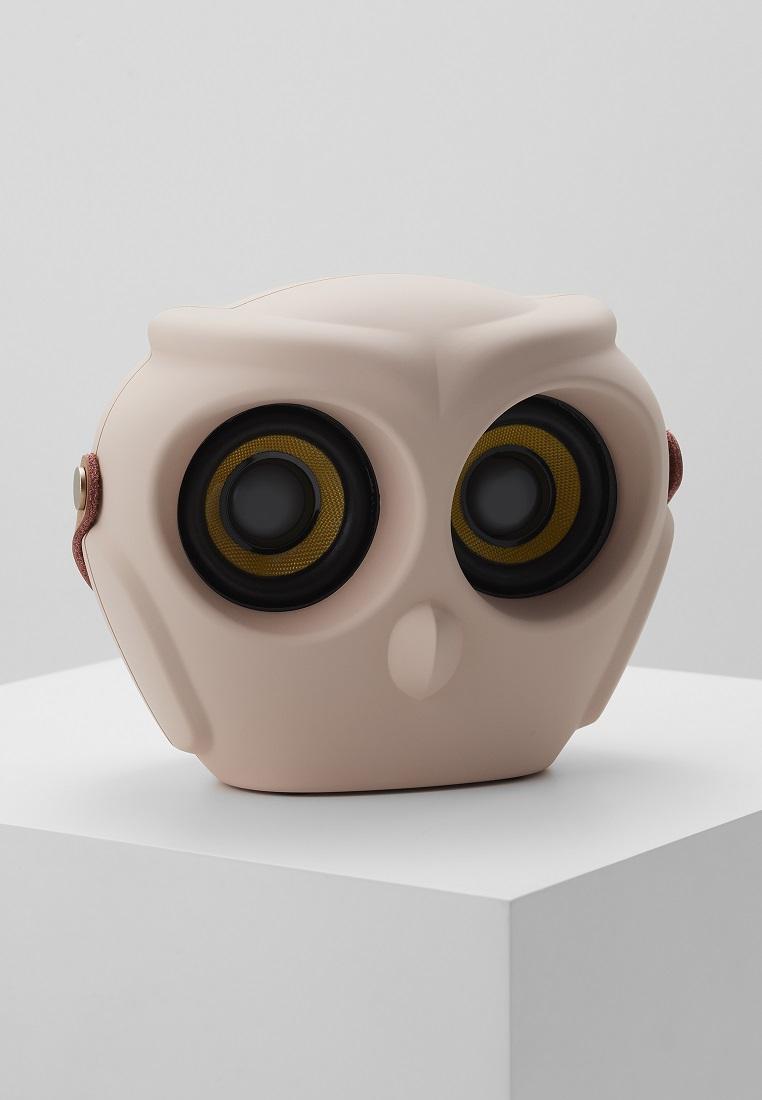 ELECTRONICS
HEADPHONES IMAGE REQUIREMENTS
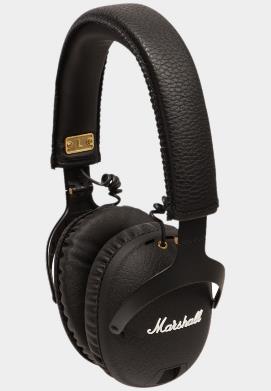 Packshot
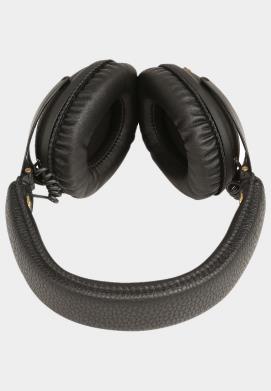 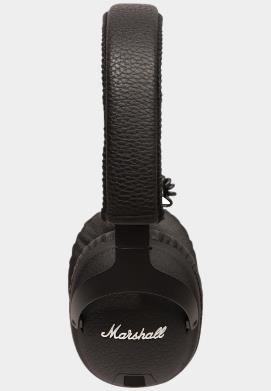 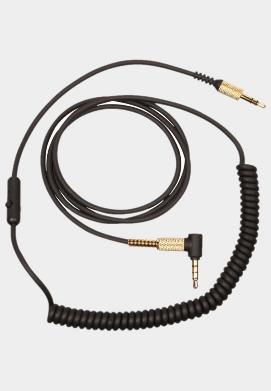 Action Points / Recommendations
Further views
HEADPHONES IMAGE REQUIREMENTS
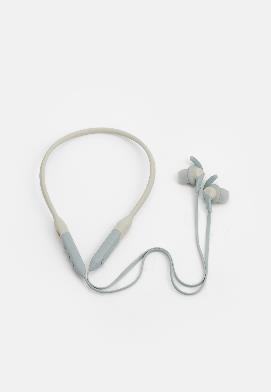 Packshot
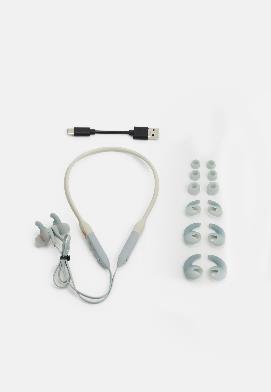 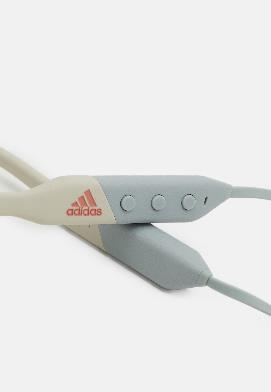 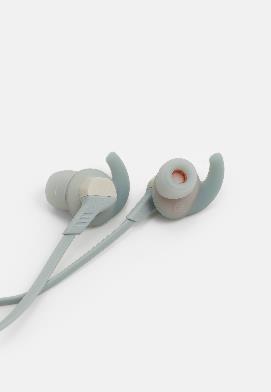 Action Points / Recommendations
Further views
HEADPHONES IMAGE REQUIREMENTS
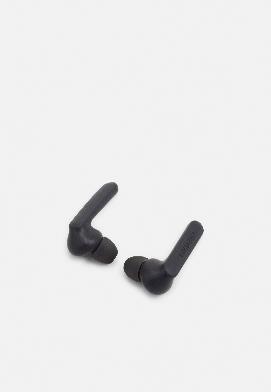 Packshot
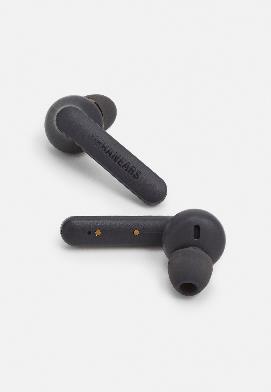 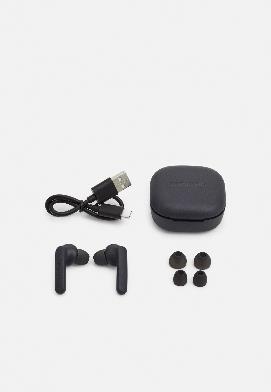 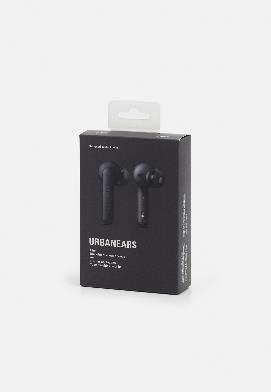 Action Points / Recommendations
Further views
SPEAKER IMAGE REQUIREMENTS
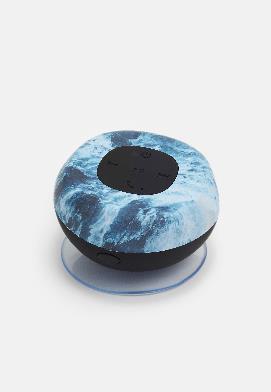 Packshot
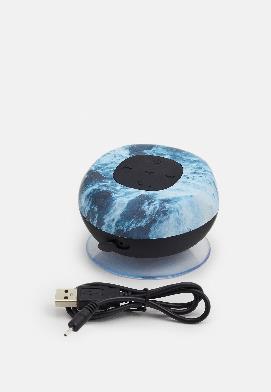 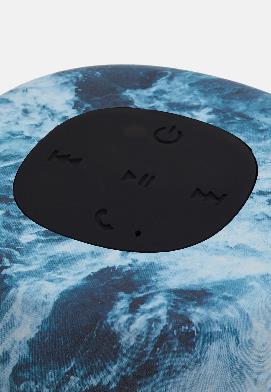 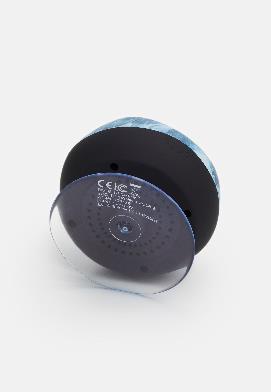 Action Points / Recommendations
Back view
Model view
Detail
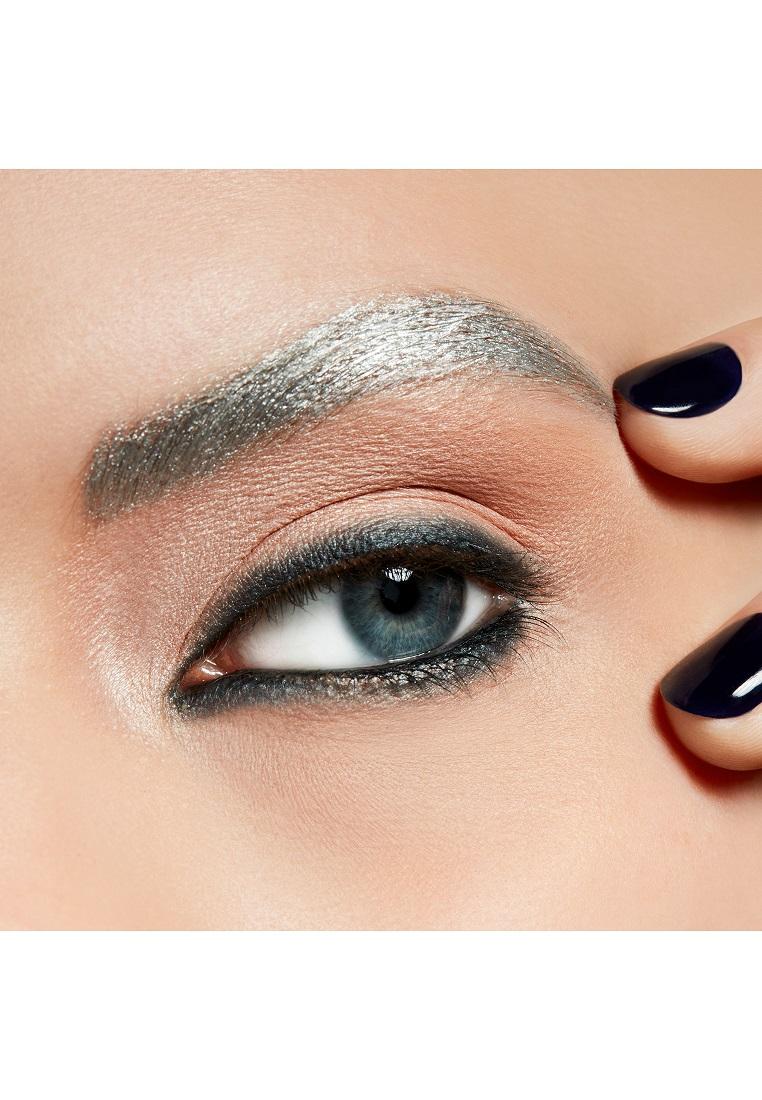 BEAUTY
NAIL VARNISH IMAGE REQUIREMENTS
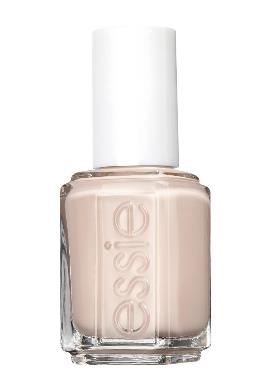 Packshot
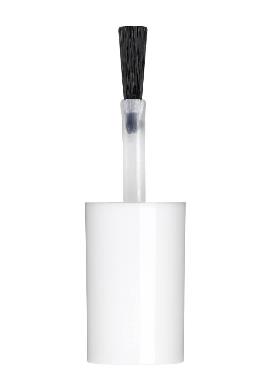 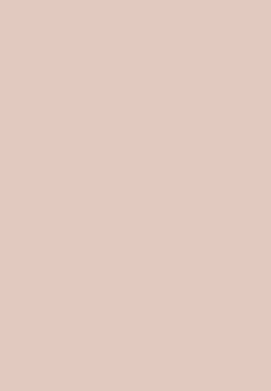 Action Points / Recommendations
2nd Image
Colour / Texture
LIPSTICK IMAGE REQUIREMENTS
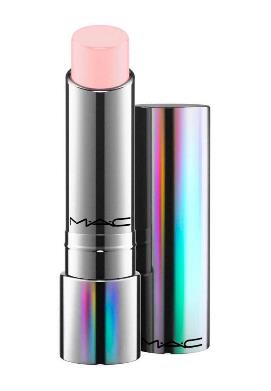 OR
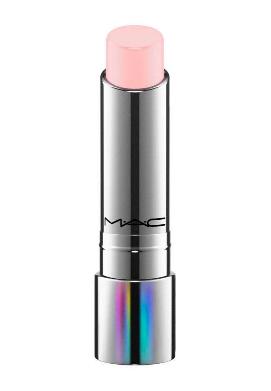 Packshot
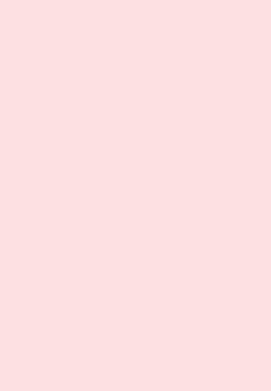 Action Points / Recommendations
Colour / Texture
LIP GLOSS IMAGE REQUIREMENTS
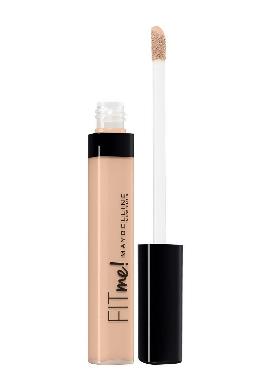 OR
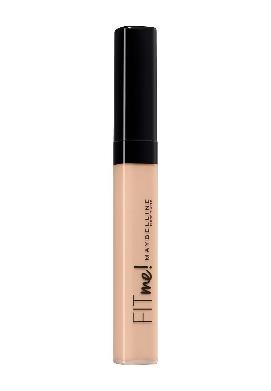 Packshot
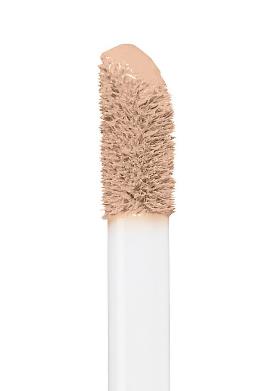 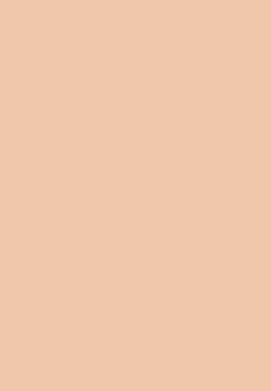 Action Points / Recommendations
Detail
Colour / Texture
SKIN CARE IMAGE REQUIREMENTS
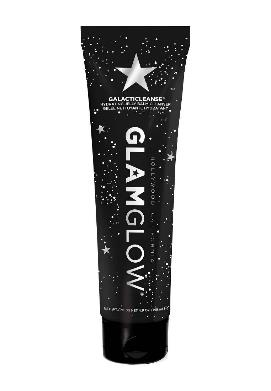 OR
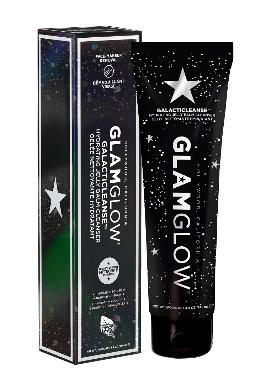 Packshot
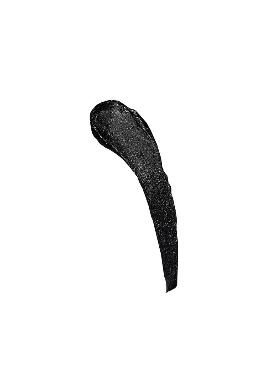 Action Points / Recommendations
Colour / Texture
MAKE-UP IMAGE REQUIREMENTS
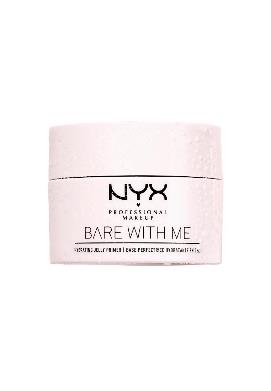 OR
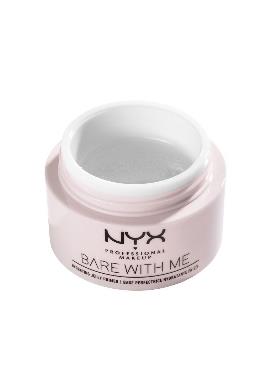 Packshot
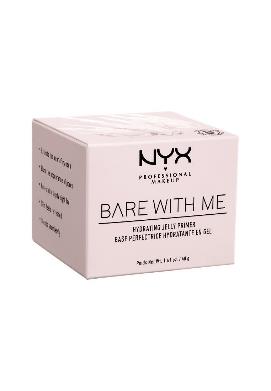 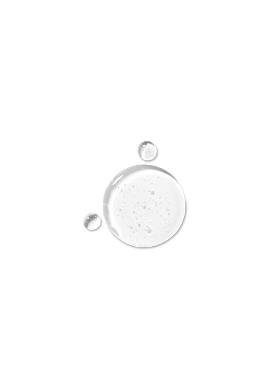 Action Points / Recommendations
2nd Image
Colour / Texture
SKIN TONE MAKE-UP IMAGE REQUIREMENTS
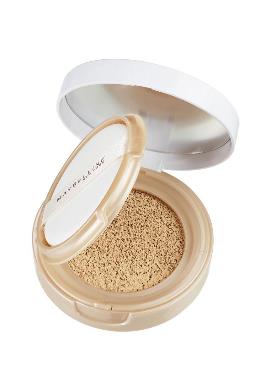 OR
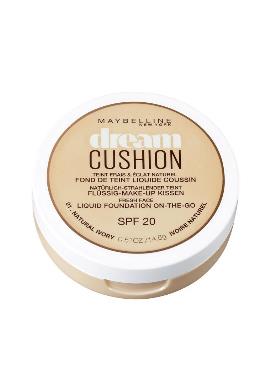 Packshot
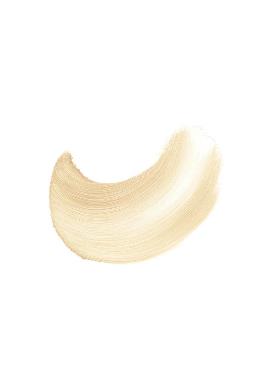 Action Points / Recommendations
Colour / Texture
SKIN TONE MAKE-UP IMAGE REQUIREMENTS
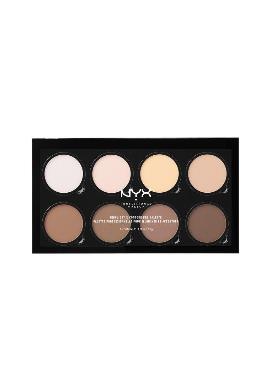 OR
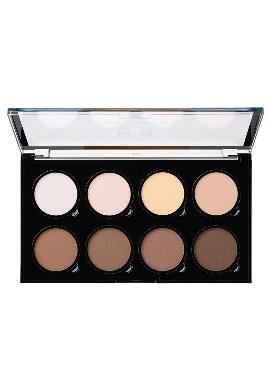 Packshot
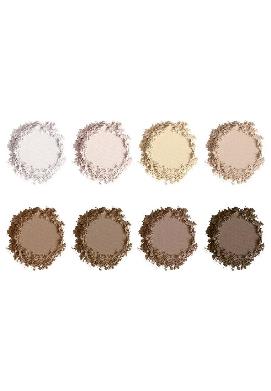 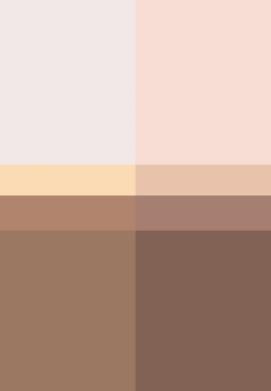 Action Points / Recommendations
Colour / Texture
Colour / Texture
EYE MAKE-UP IMAGE REQUIREMENTS
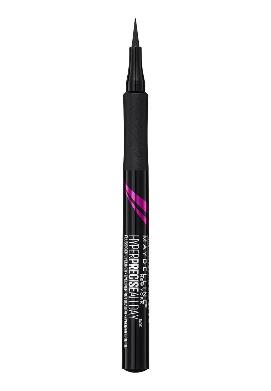 OR
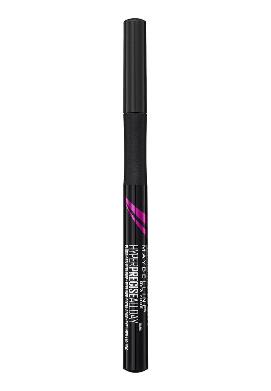 Packshot
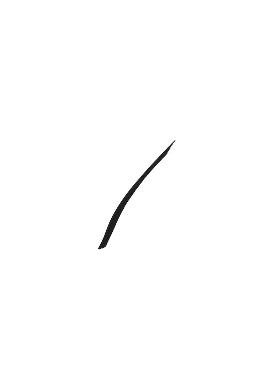 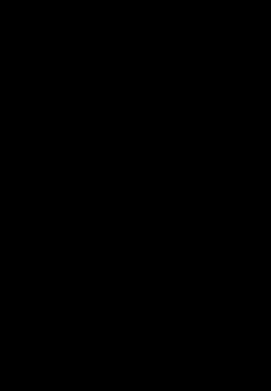 Action Points / Recommendations
Colour / Texture
Colour / Texture
EYE MAKE-UP IMAGE REQUIREMENTS
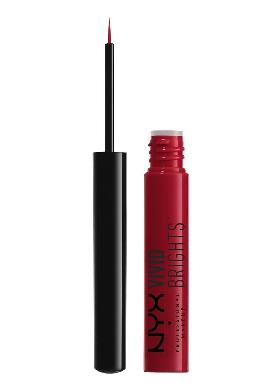 OR
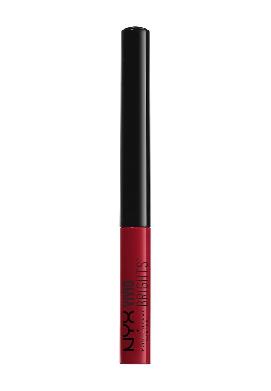 Packshot
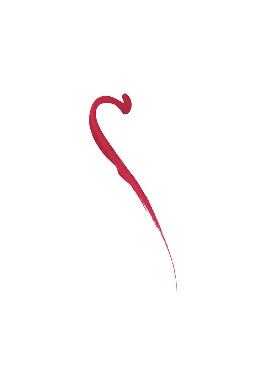 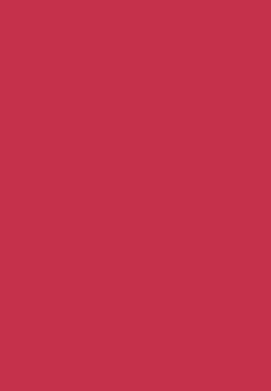 Action Points / Recommendations
Colour / Texture
Colour / Texture
SET IMAGE REQUIREMENTS
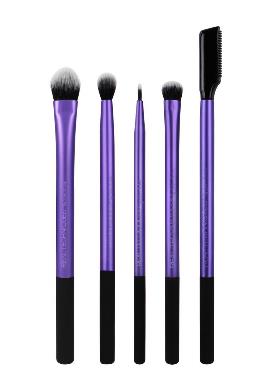 Packshot
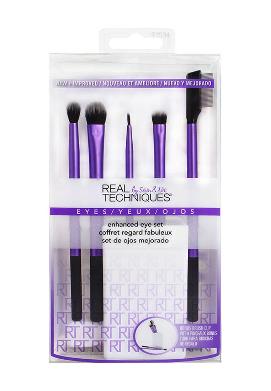 Action Points / Recommendations
2nd Image
SET IMAGE REQUIREMENTS
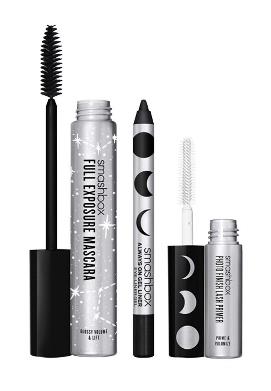 Packshot
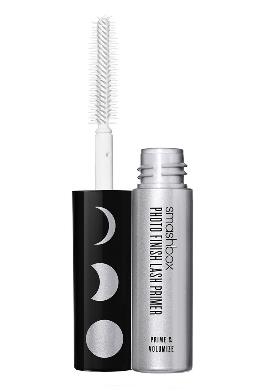 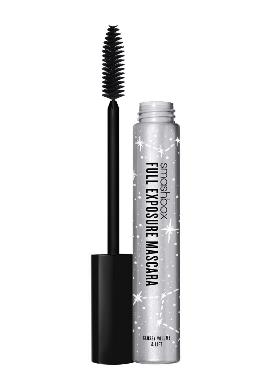 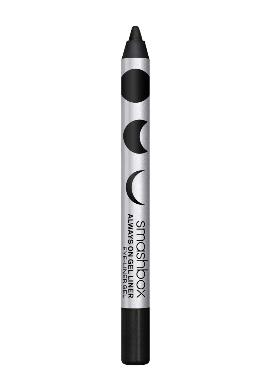 Action Points / Recommendations
2nd Image
3rd Image
4th Image
HAIR STYLING IMAGE REQUIREMENTS
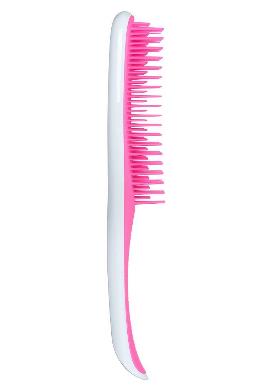 OR
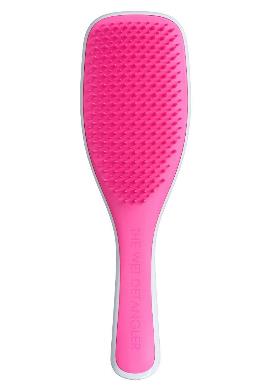 Packshot
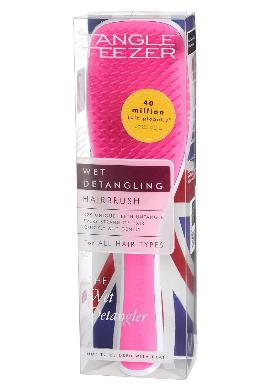 Action Points / Recommendations
2nd Image
FRAGRANCE IMAGE REQUIREMENTS
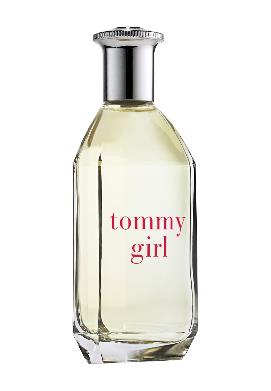 OR
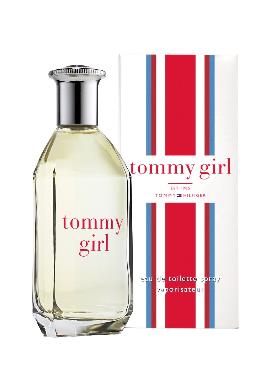 Packshot
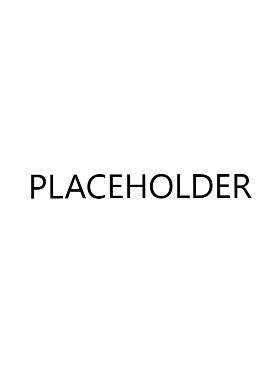 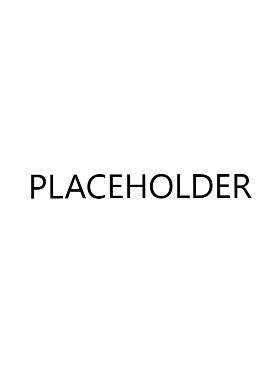 Action Points / Recommendations
BEAUTY ACCESSORIES IMAGE REQUIREMENTS
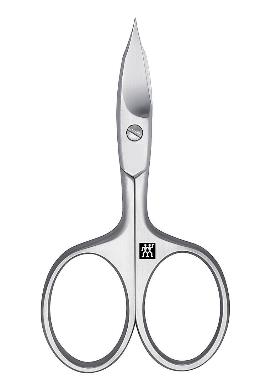 OR
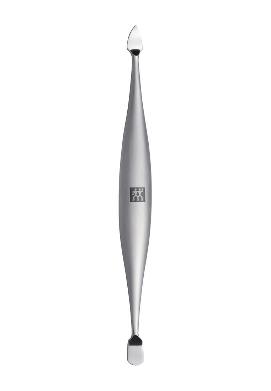 Packshot
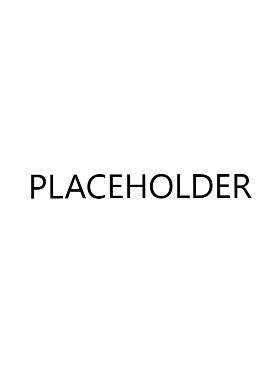 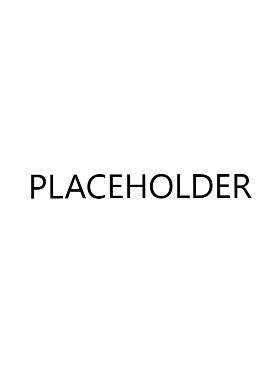 Action Points / Recommendations
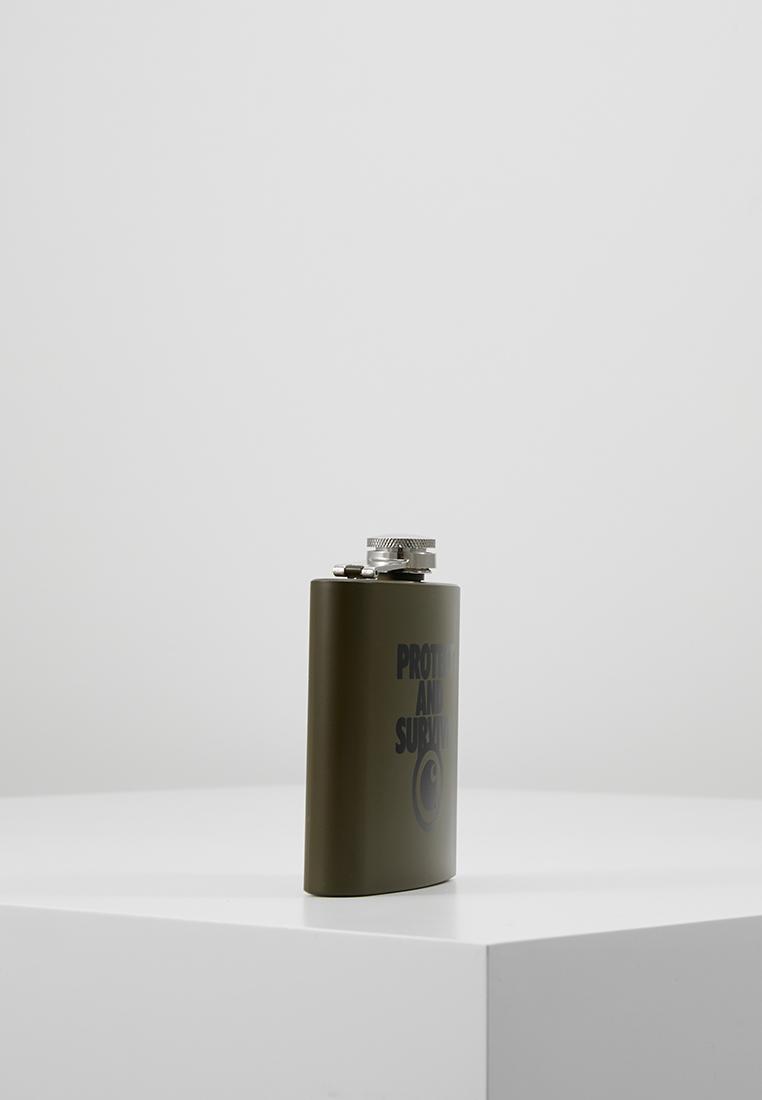 OTHER
OTHER IMAGE REQUIREMENTS
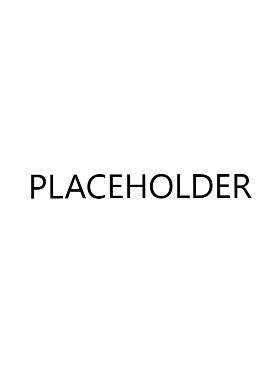 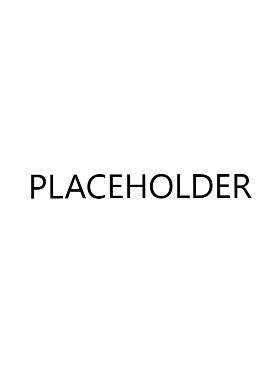 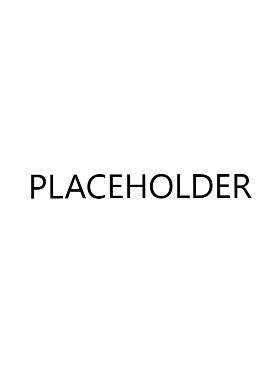 Packshot
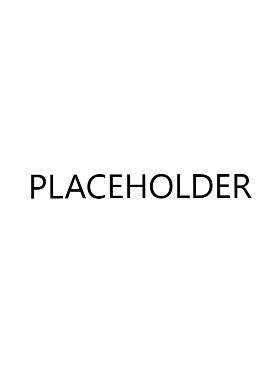 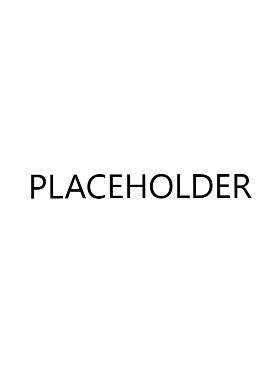 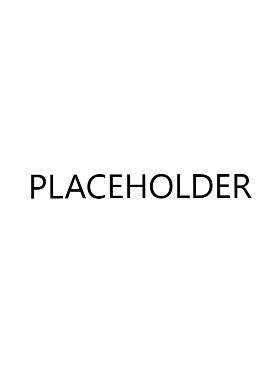 Action Points / Recommendations